Abel og Piparen
Av: Carl Anders “Monkey brain” Cederström og Håvard “Ape shit” Lundheim
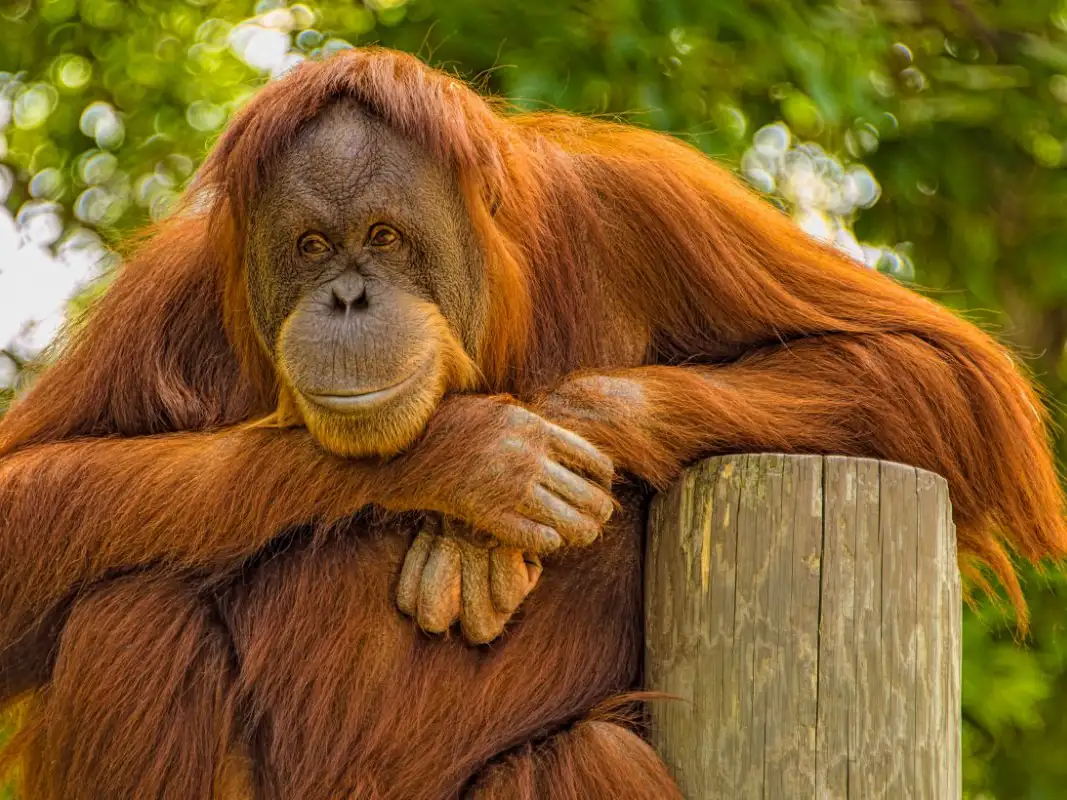 Dette er Abel
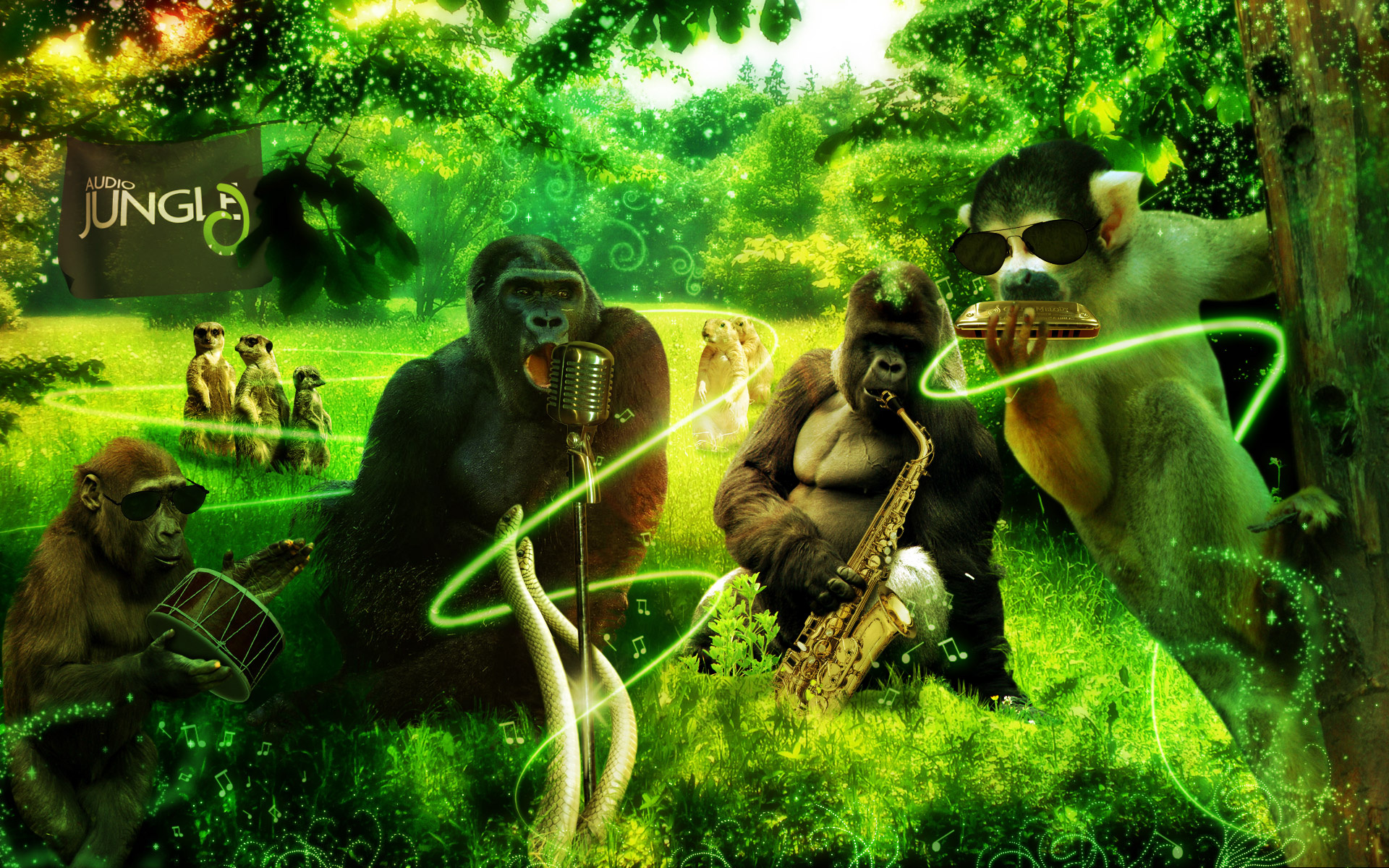 Abel vil være med i dyrehagebandet
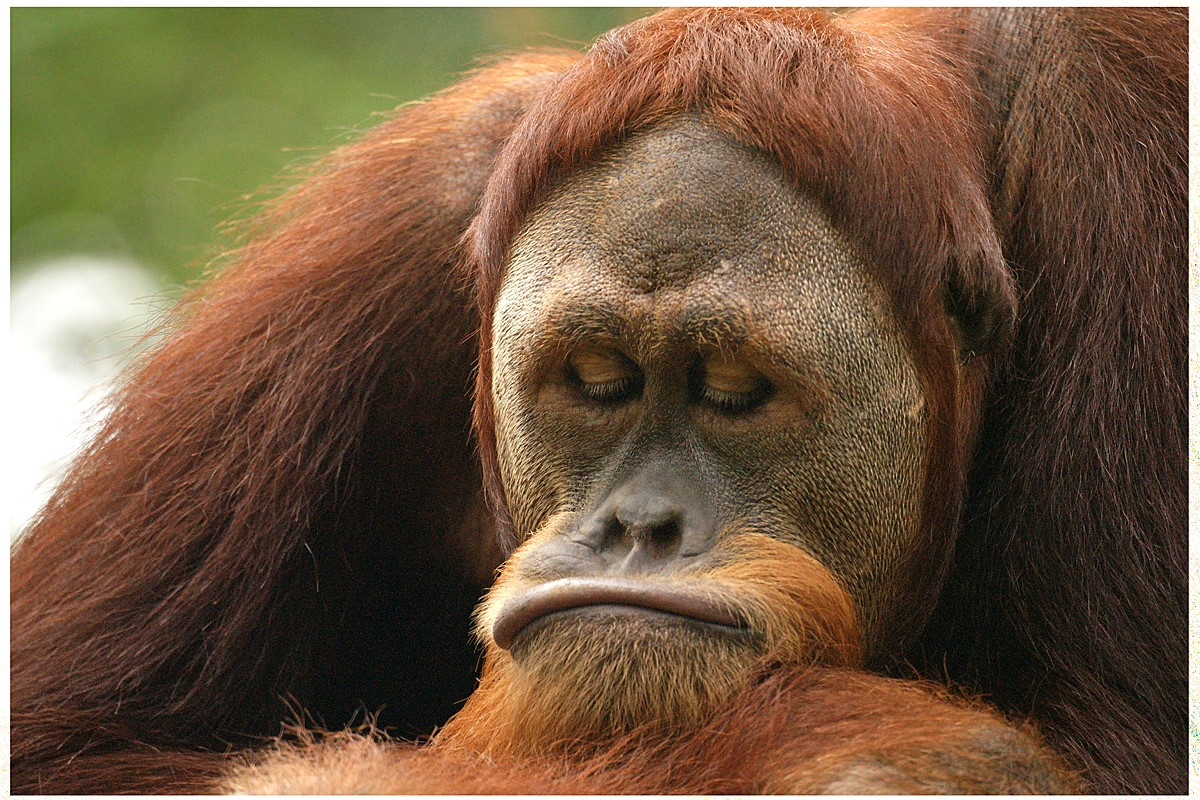 Men Abel kan ikke spille noe instrument
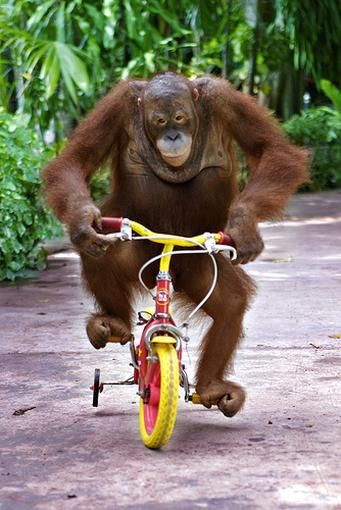 Men Abel er en luring. 
Han kan lage et instrument!
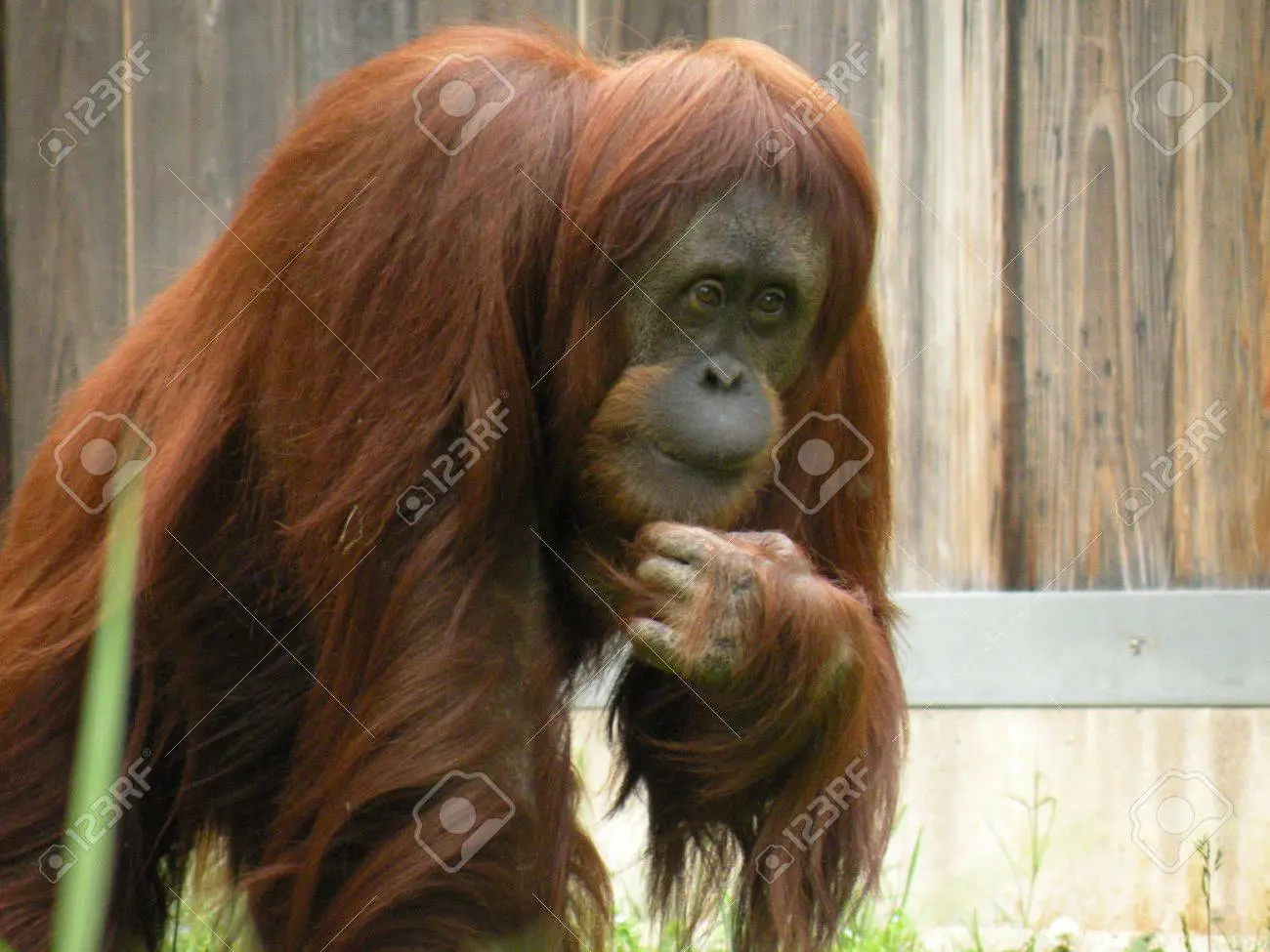 Men hva skal slags instrument skal han lage?
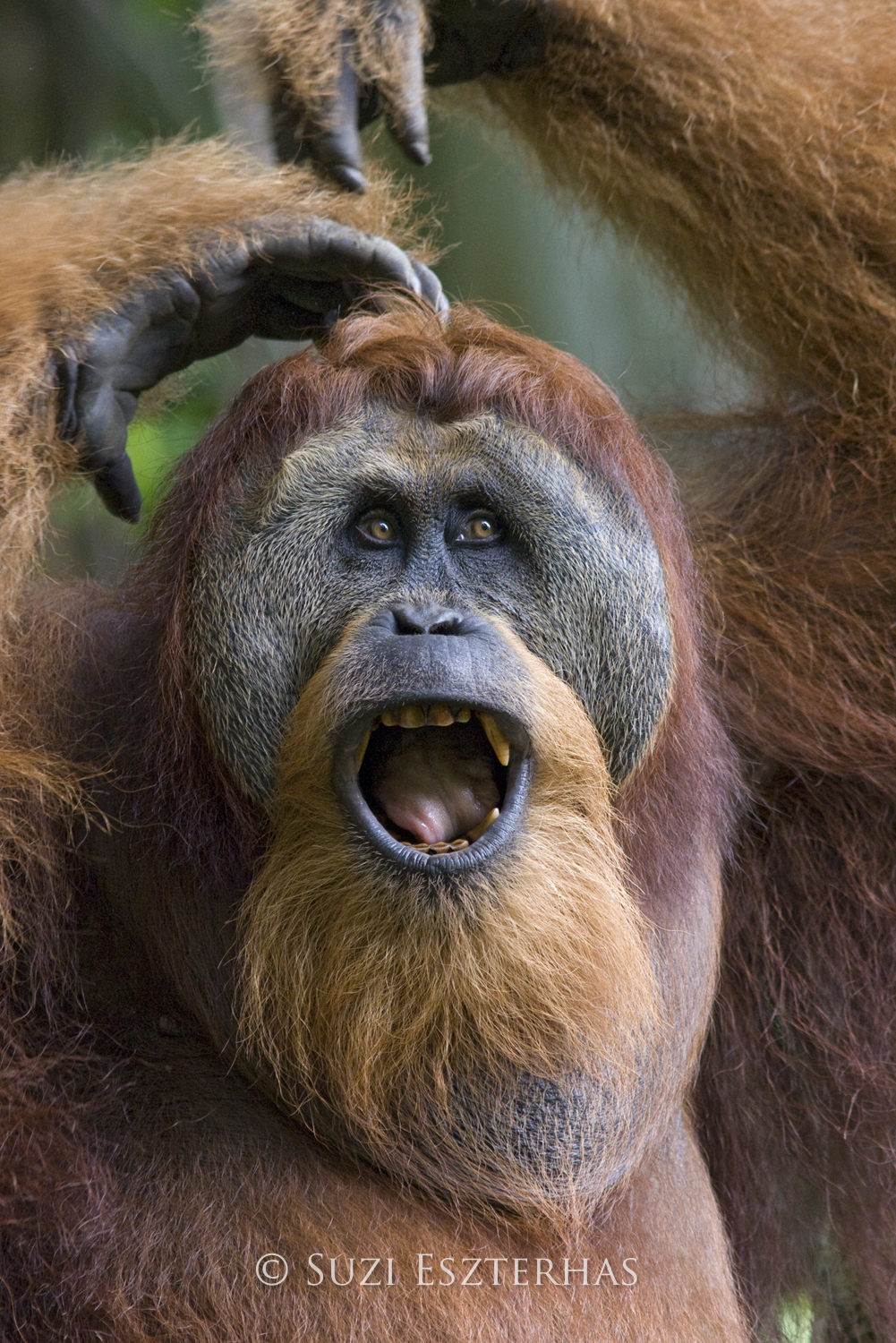 Ein pipar!
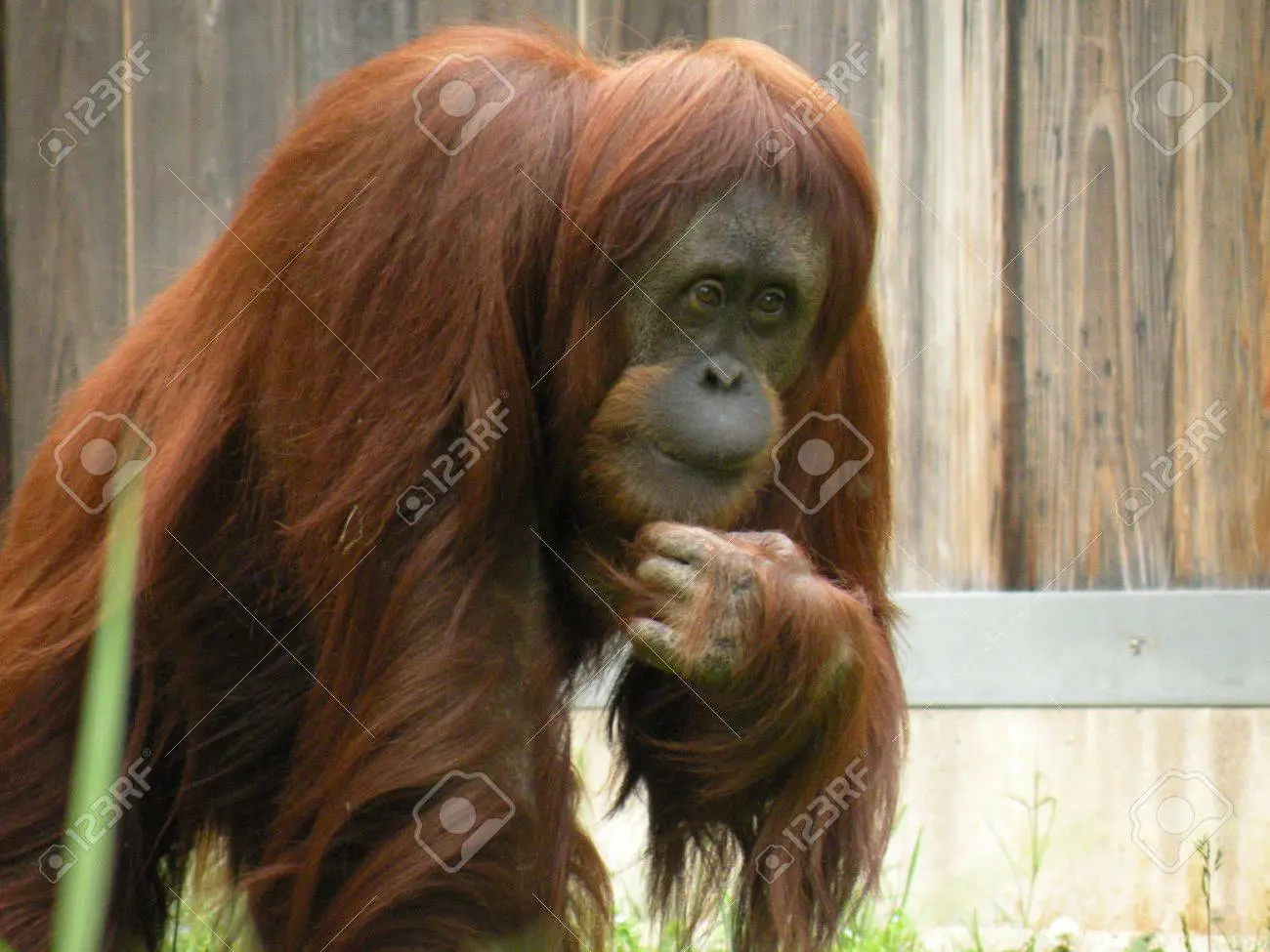 Men korleis?
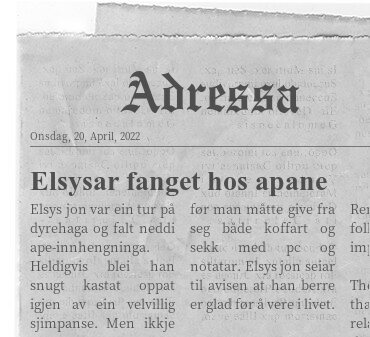 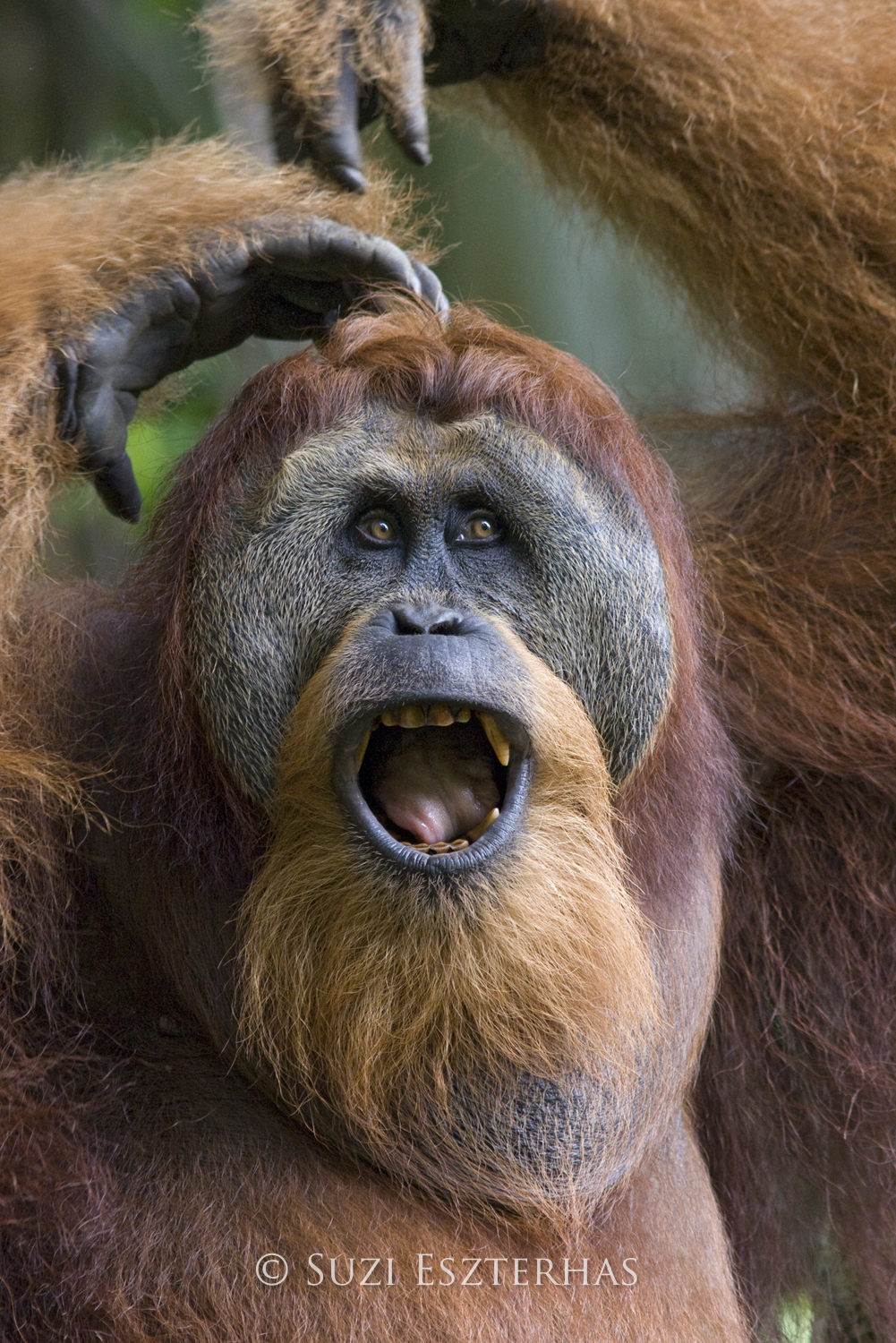 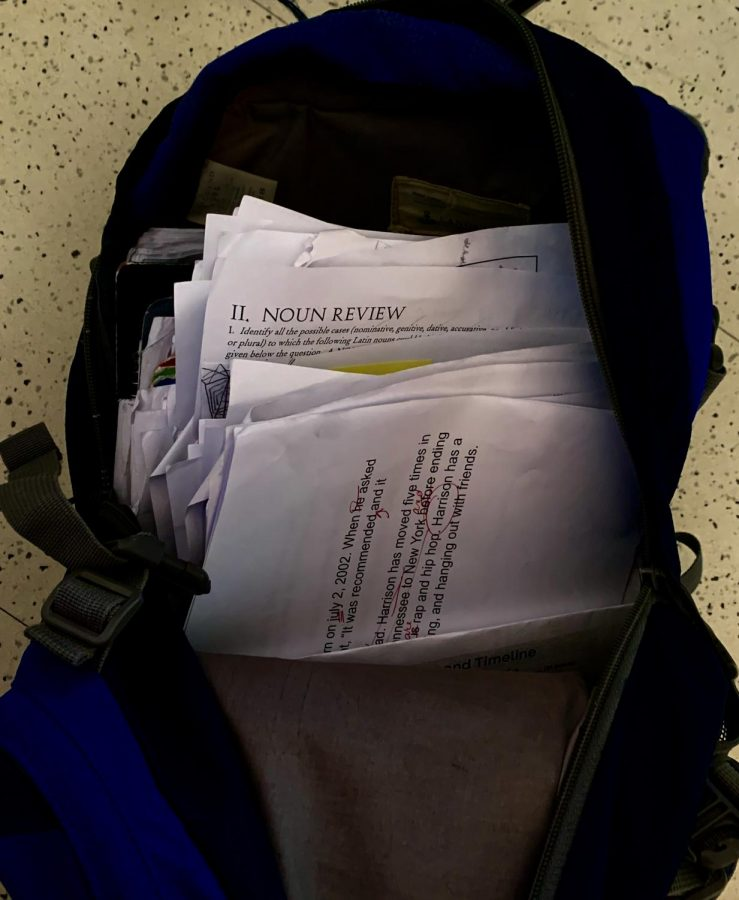 Abel finnar elsys jon sin sekk og letar
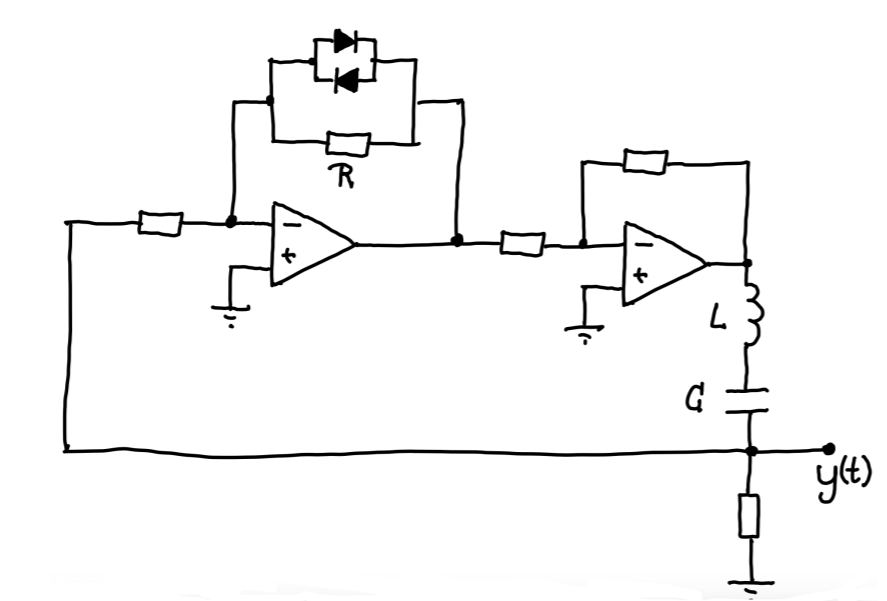 Der finnar han ei kretstegning av ein pipar
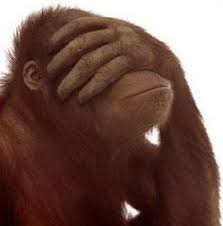 Men her manglar jo all mattematikken!
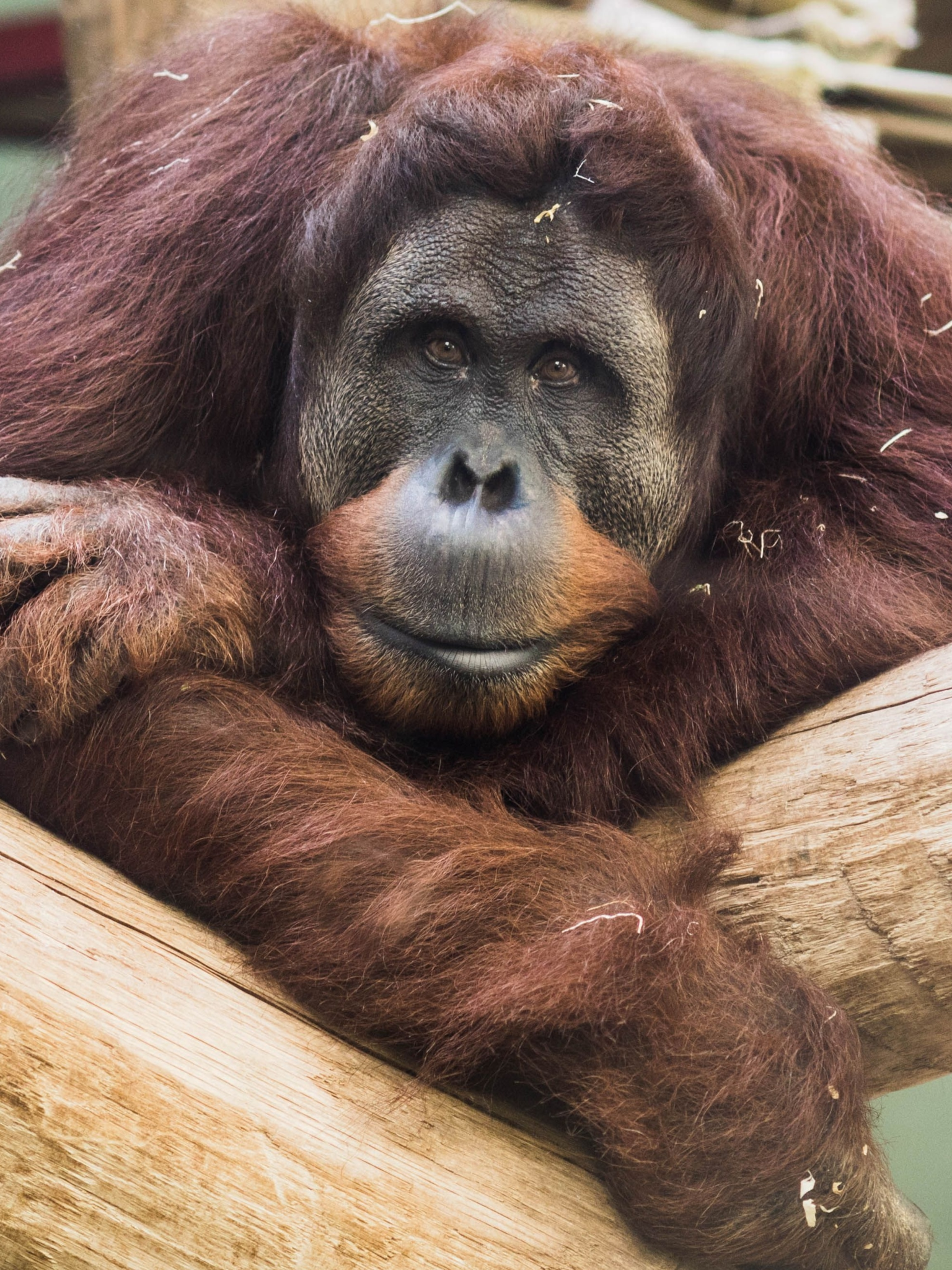 Man må jo ha ein difflikning å lage faseplot med for å få ei fin sinustone
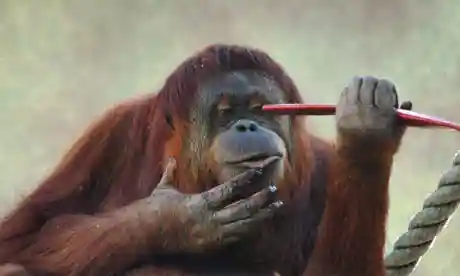 Så Abel setjer igong med rekninga
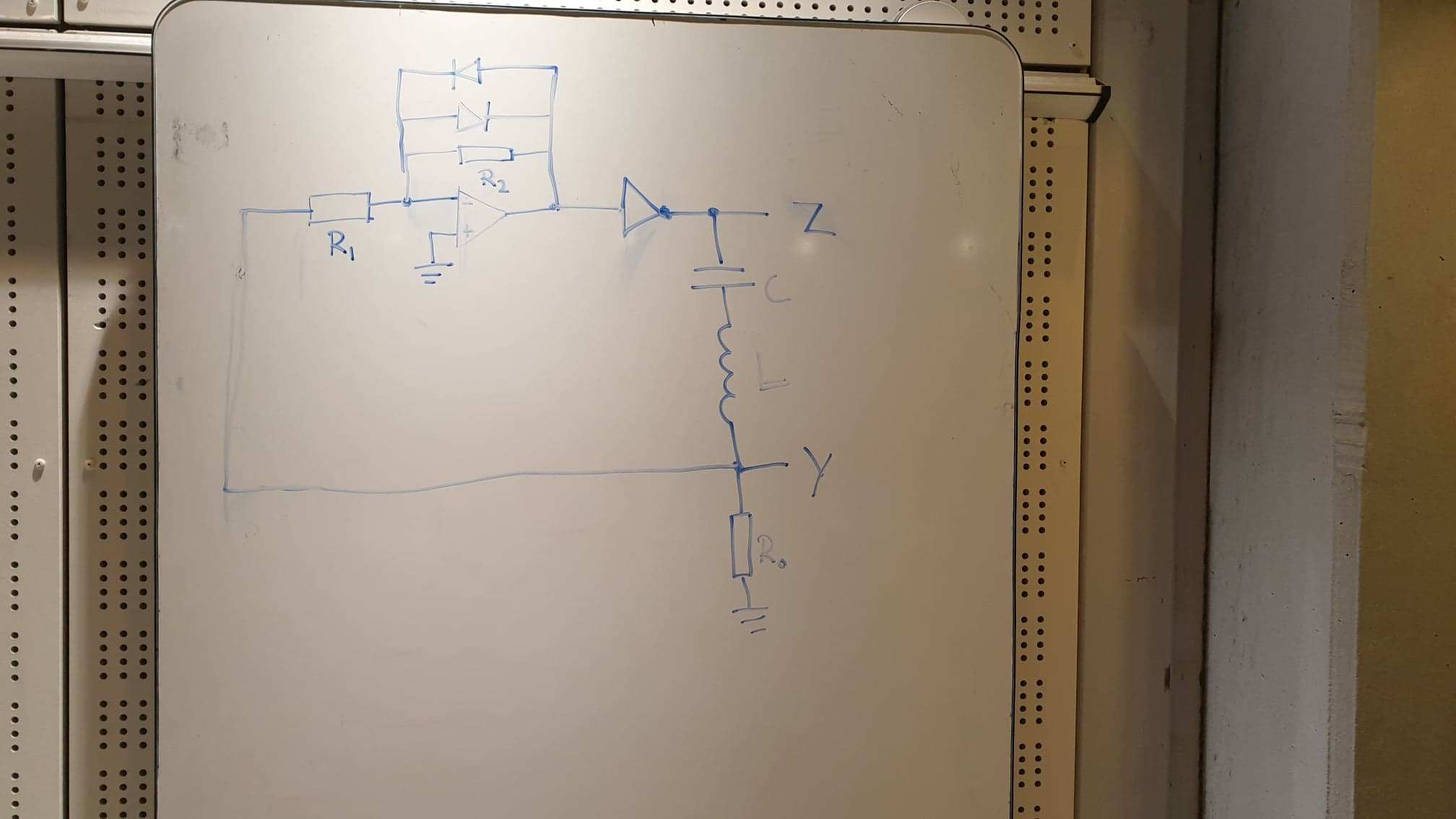 Abel begynnar med å tekne opp kretsen
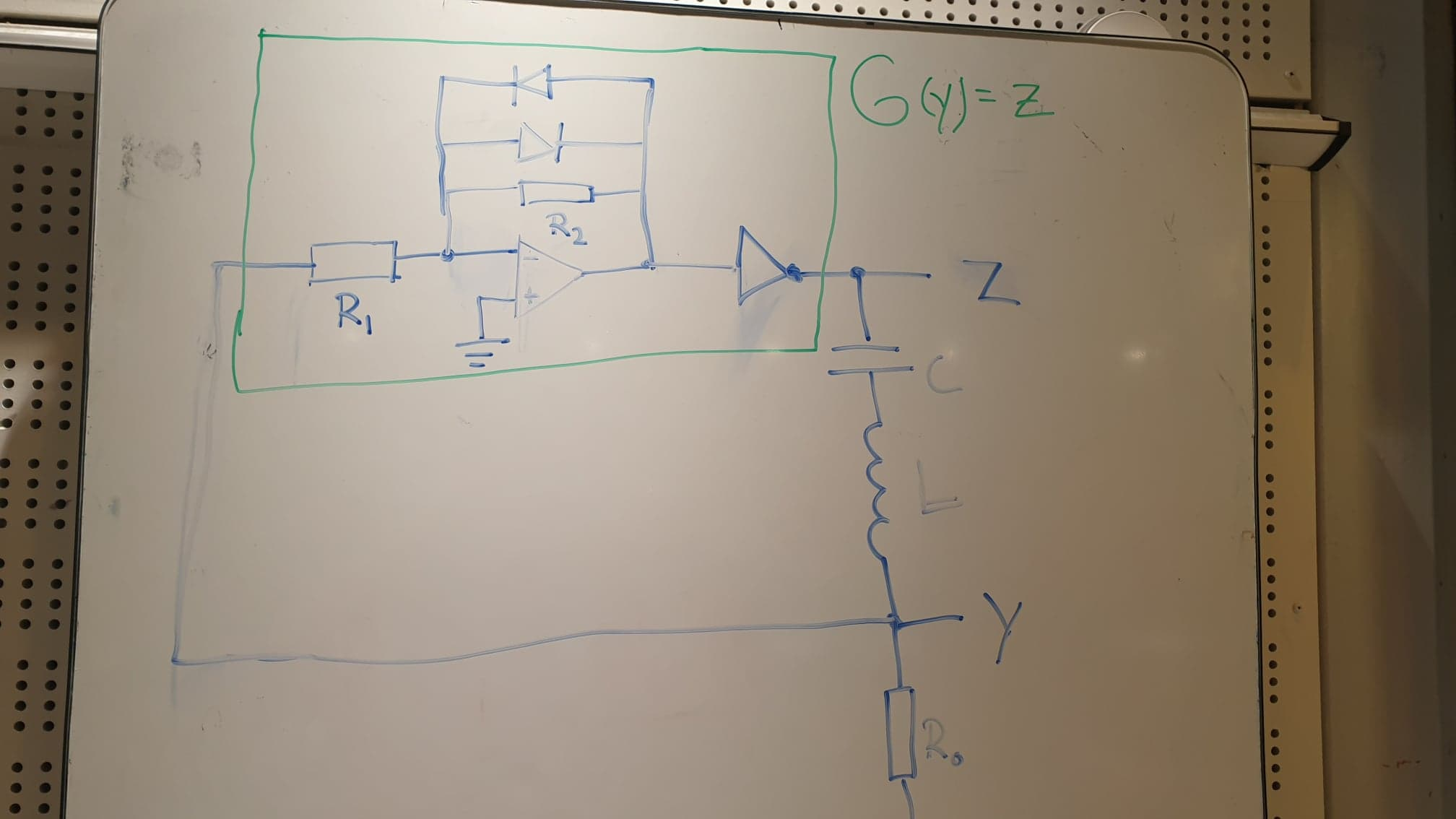 So kallar Abal forsterkardelsystemet G(y)
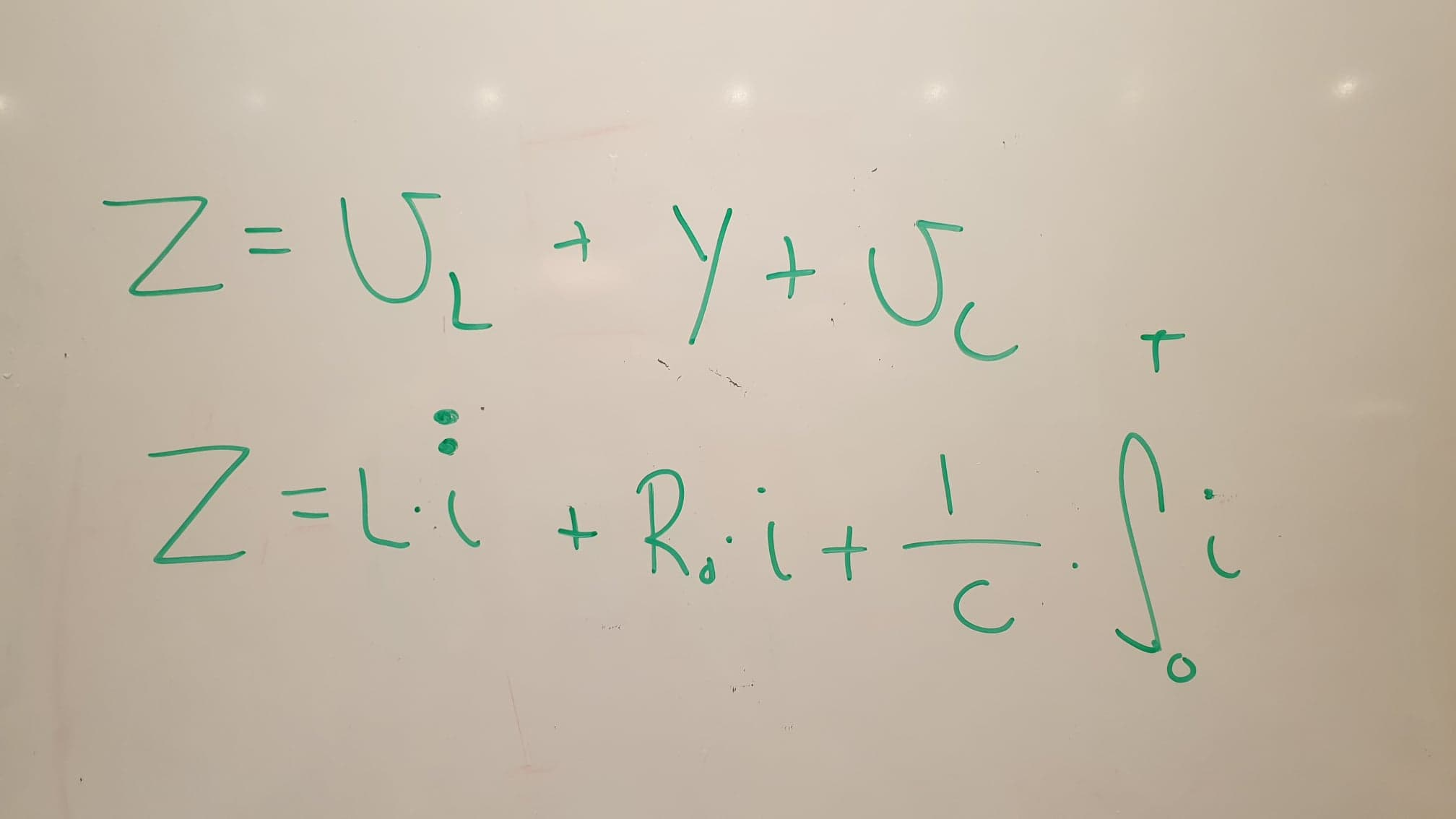 Abel brukar deretter spenningsdeling for å setje opp ein likning for z
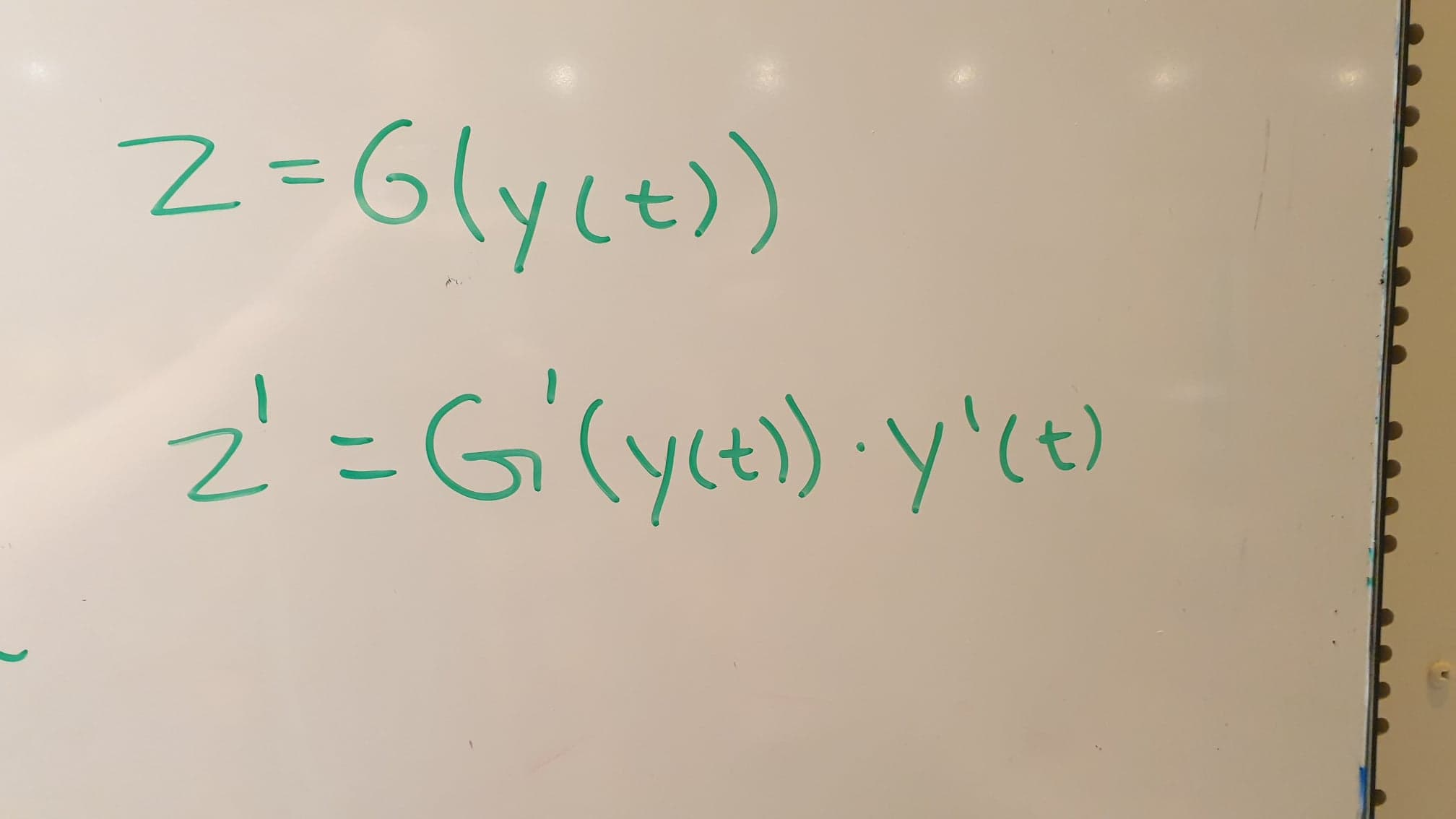 Abel veit at z = G(y(t)) og bytjar den inn
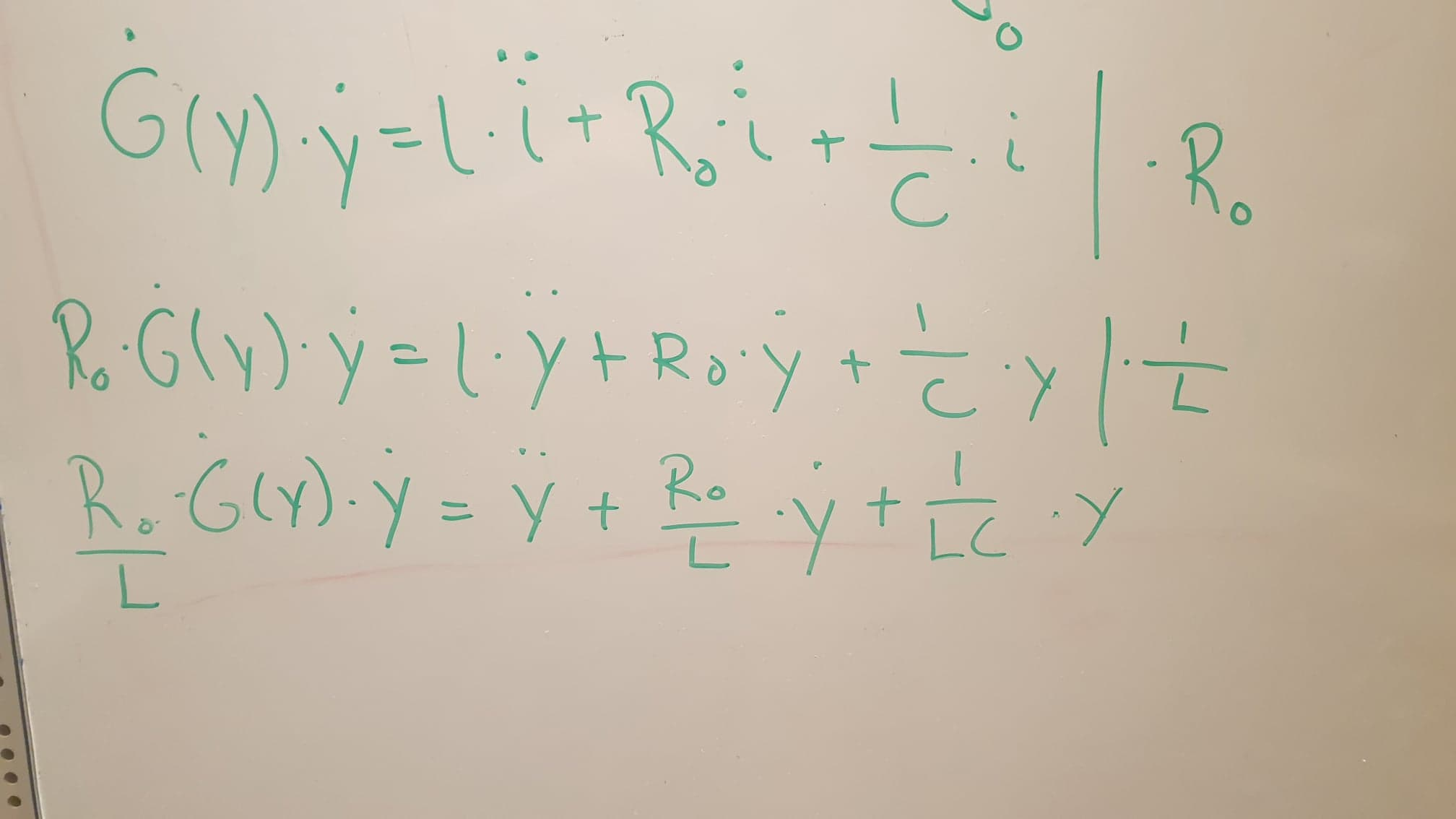 Abel deriverar og gangar med R0 for å få y
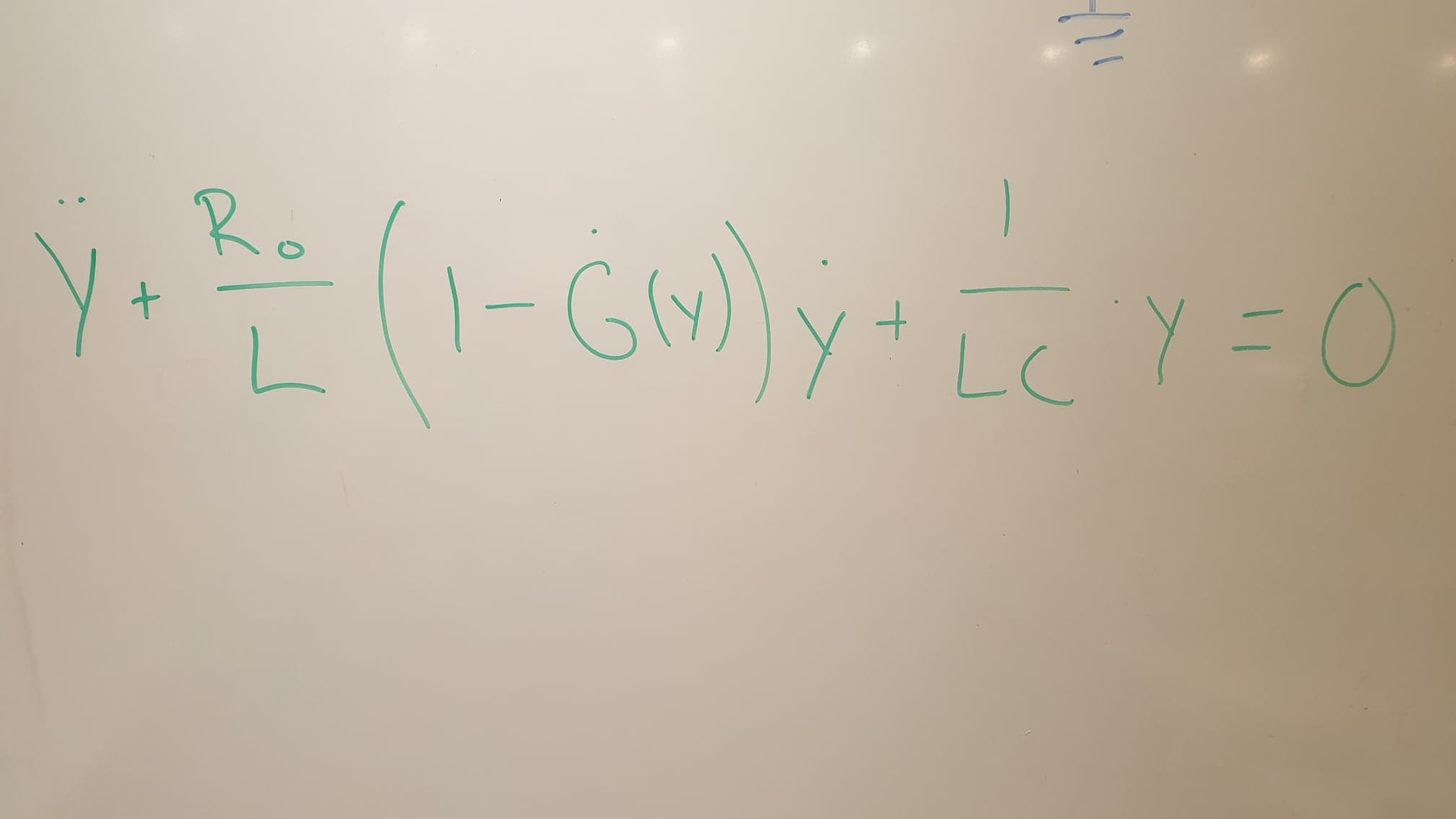 So setjar Abel lik null og får denne freshe diflikningan
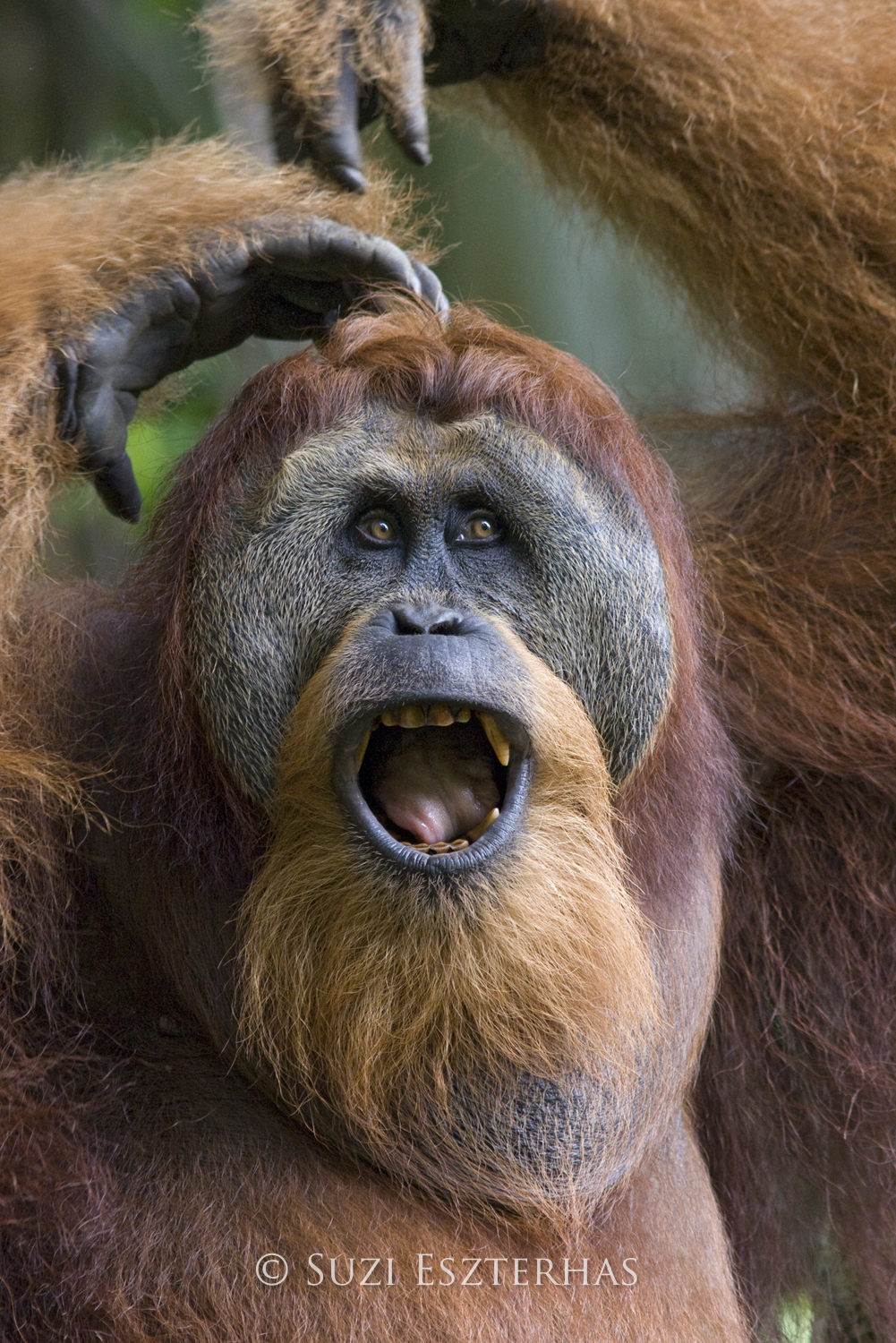 “Denne homogene difflikninga kan eg sikkert løyse analytisk” seier Abel
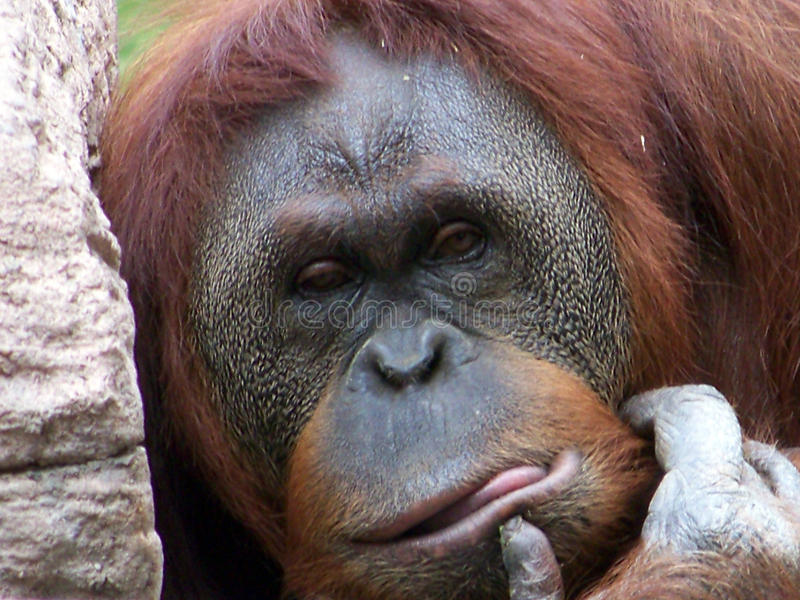 So Abel begynnar  å tenke
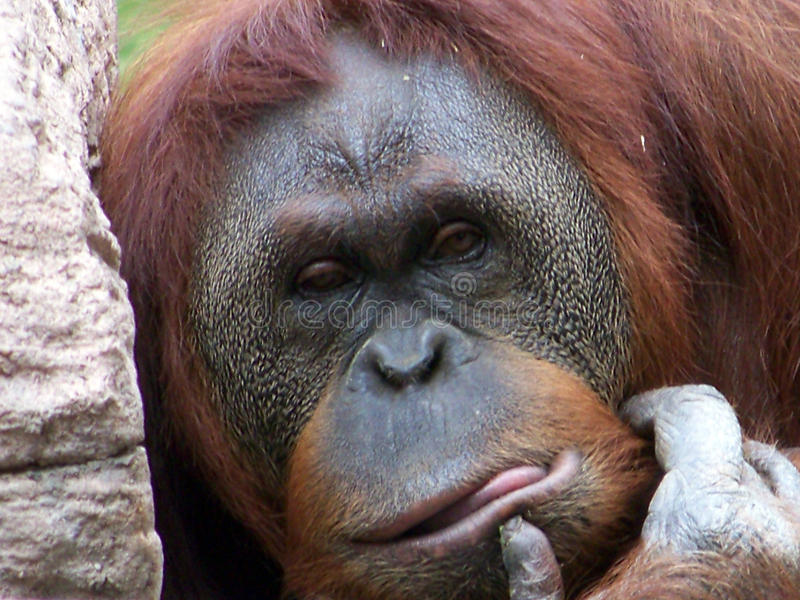 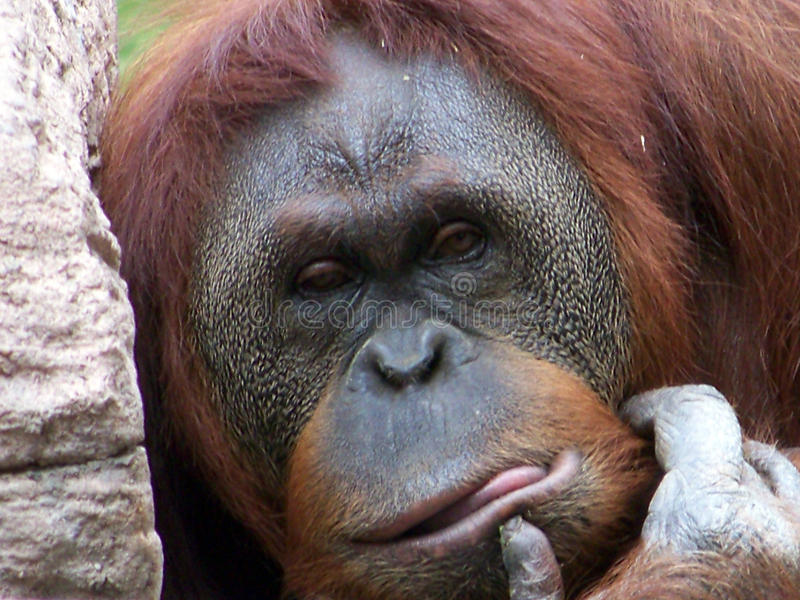 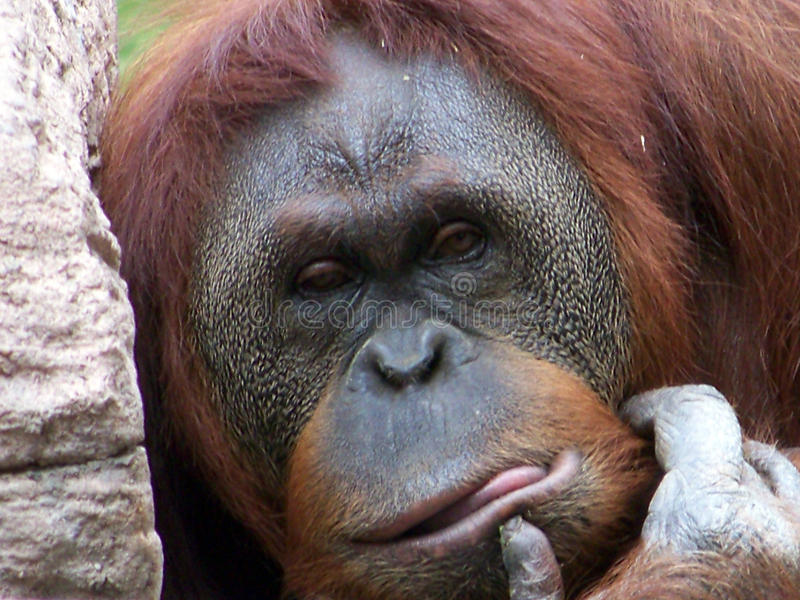 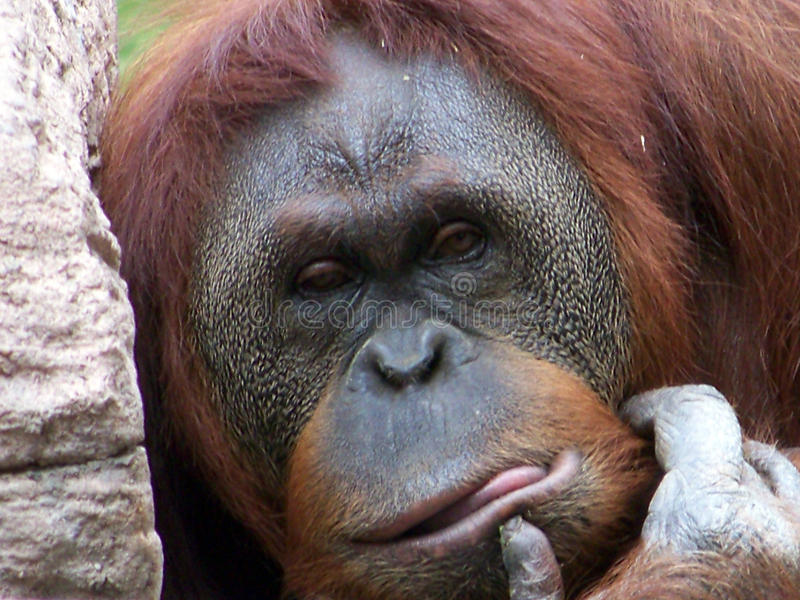 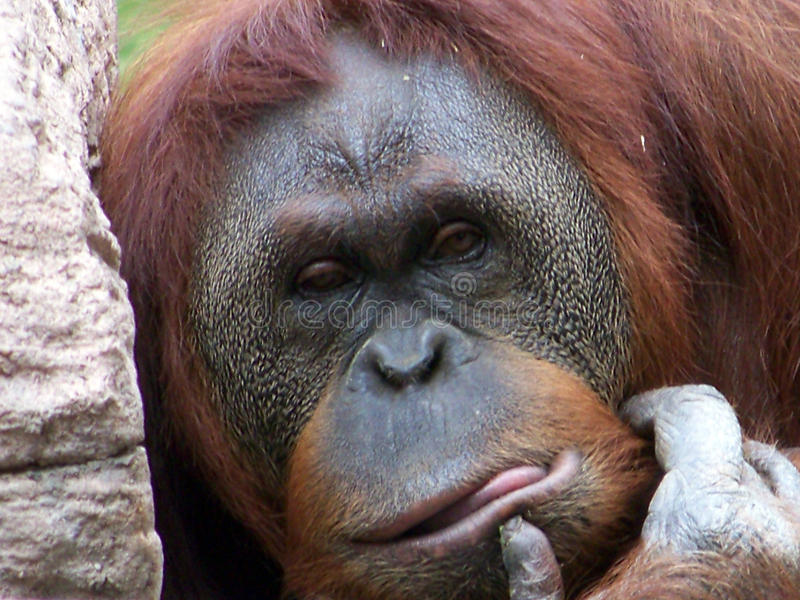 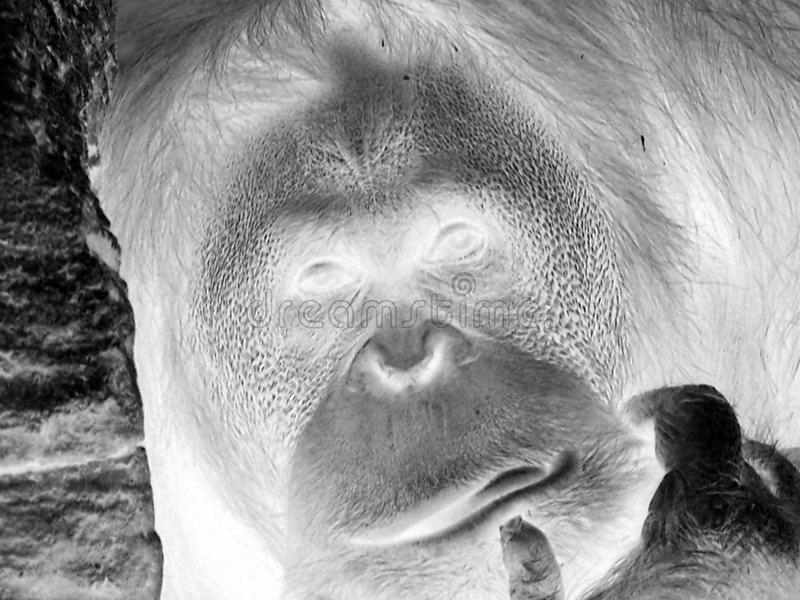 Dette gikk ikke
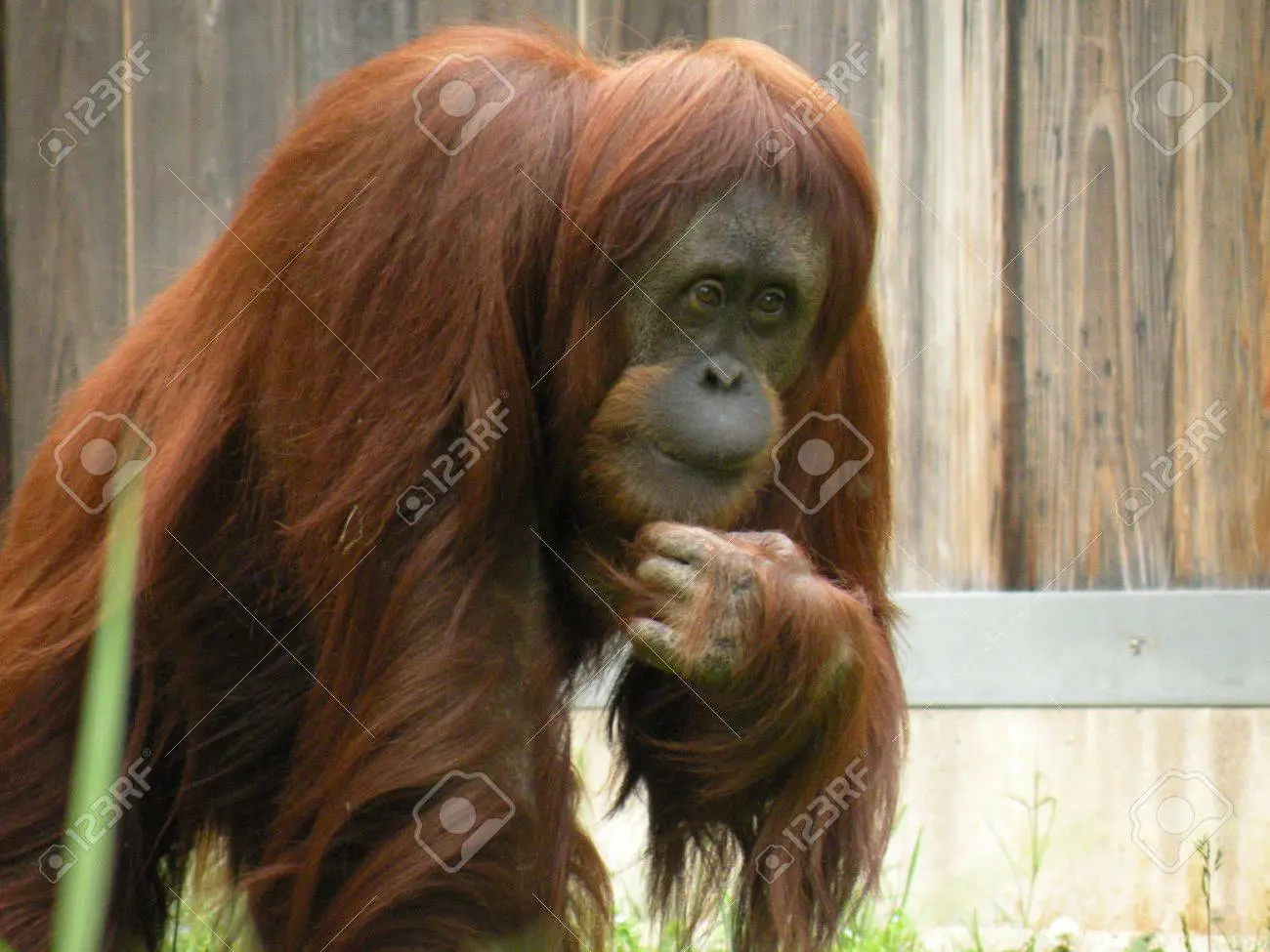 Men kva gjør Abel da?
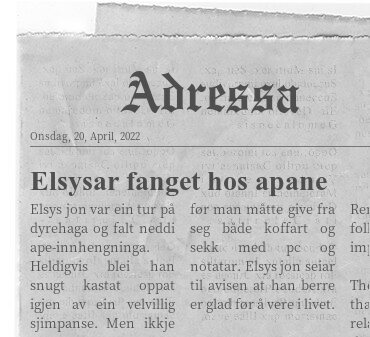 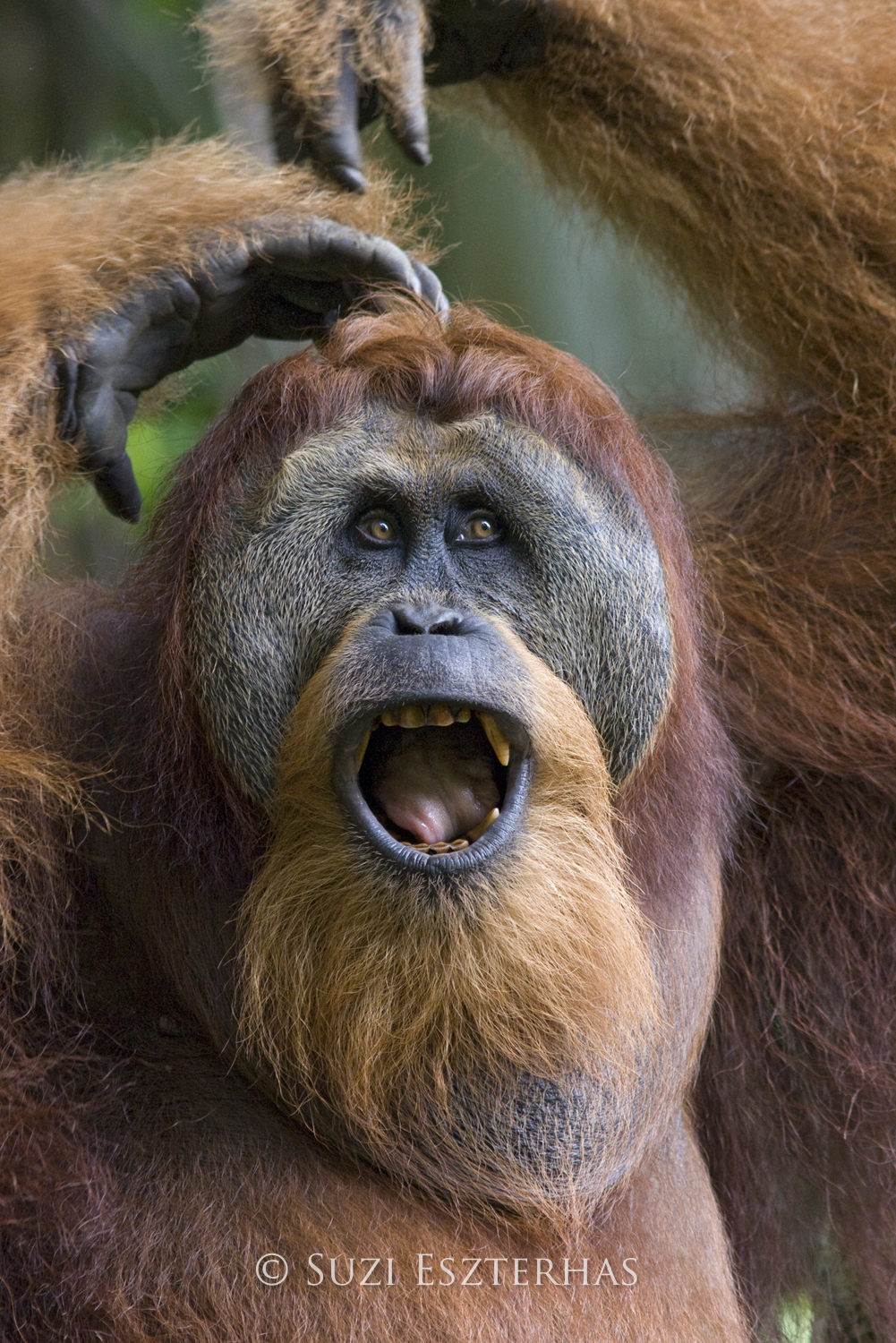 Ein PC! Han kan løysast numerisk!
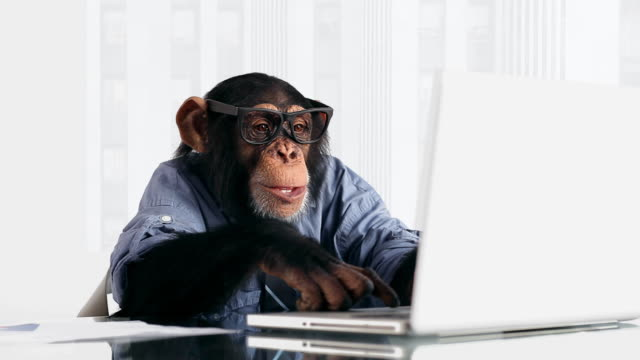 Abel setjar igang
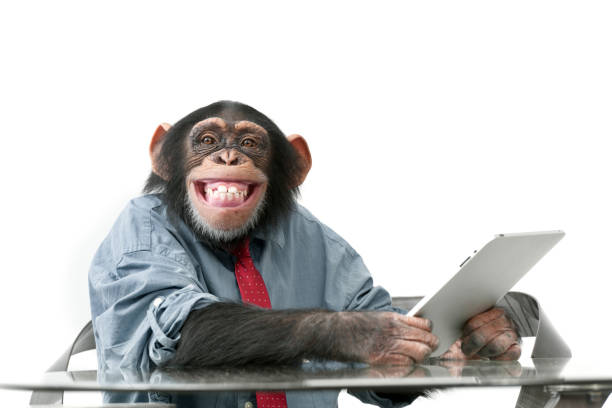 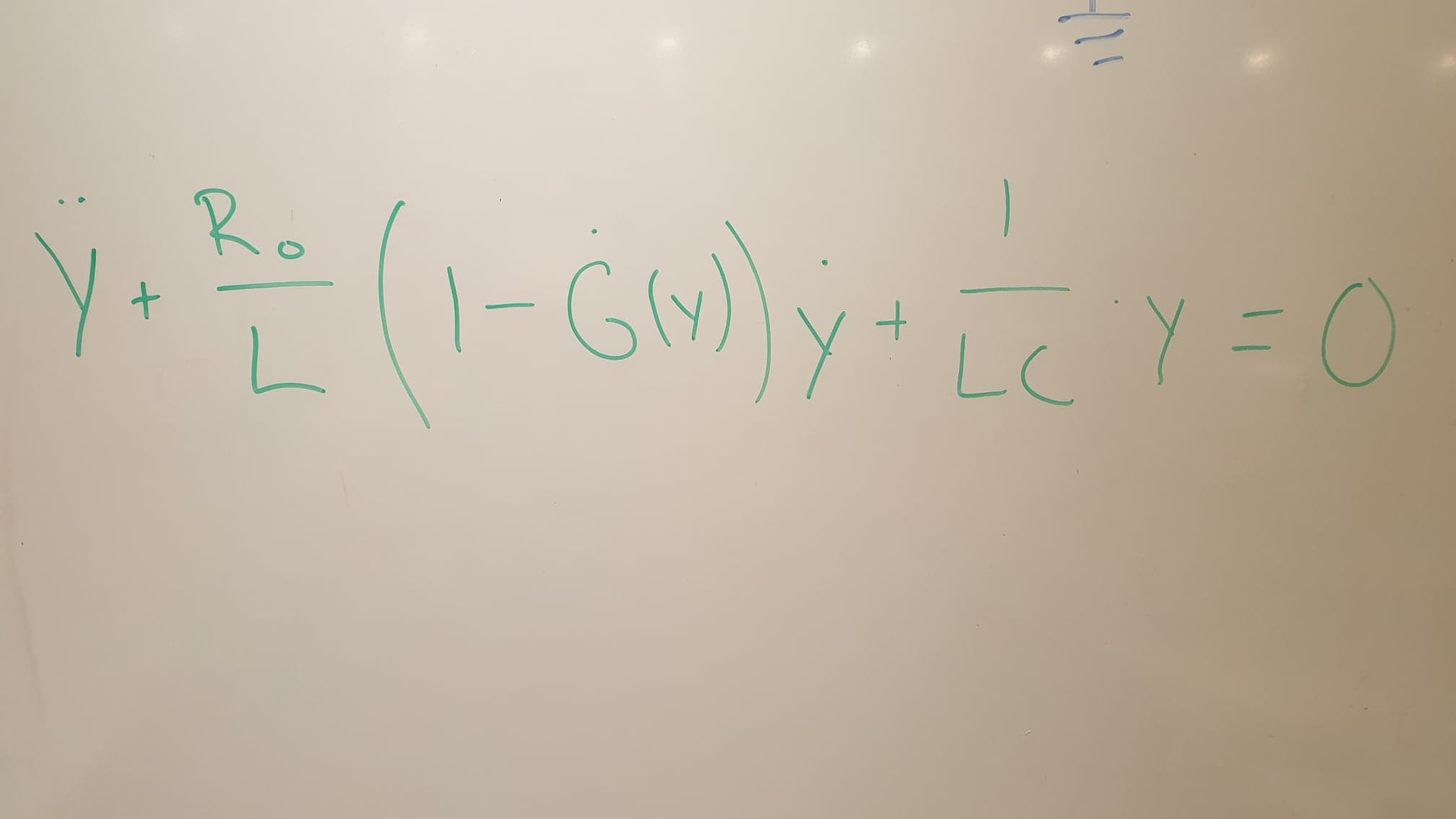 Denne likninga liknar likninga Van Der Pol skrev!
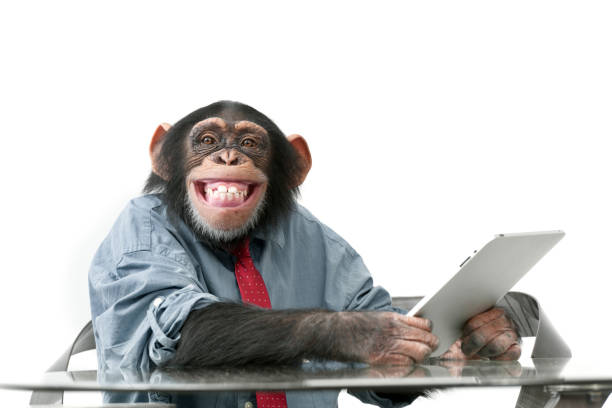 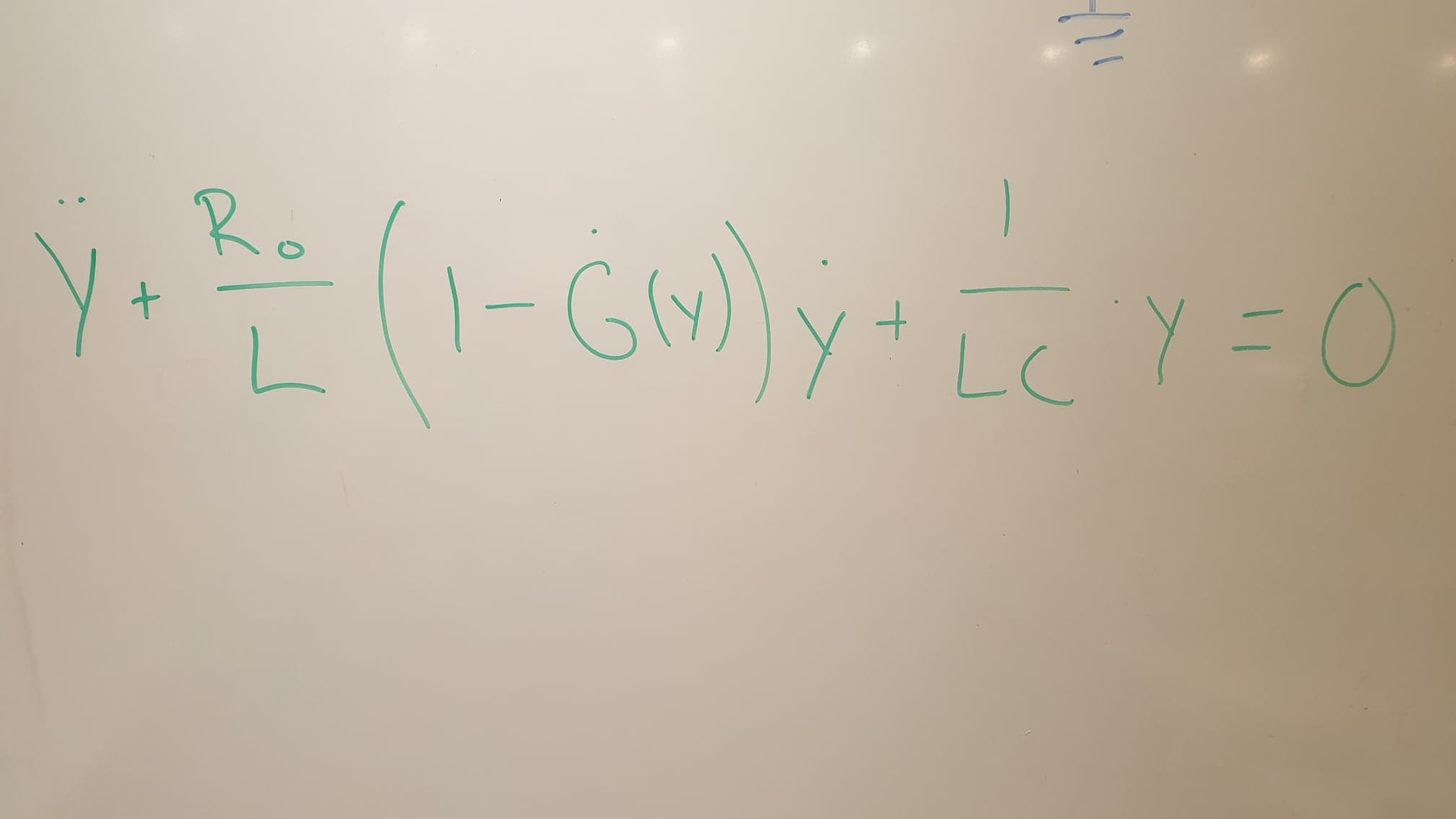 Alle apar i dyrehagen veit at han kan løysast numerisk med symplektisk euler!
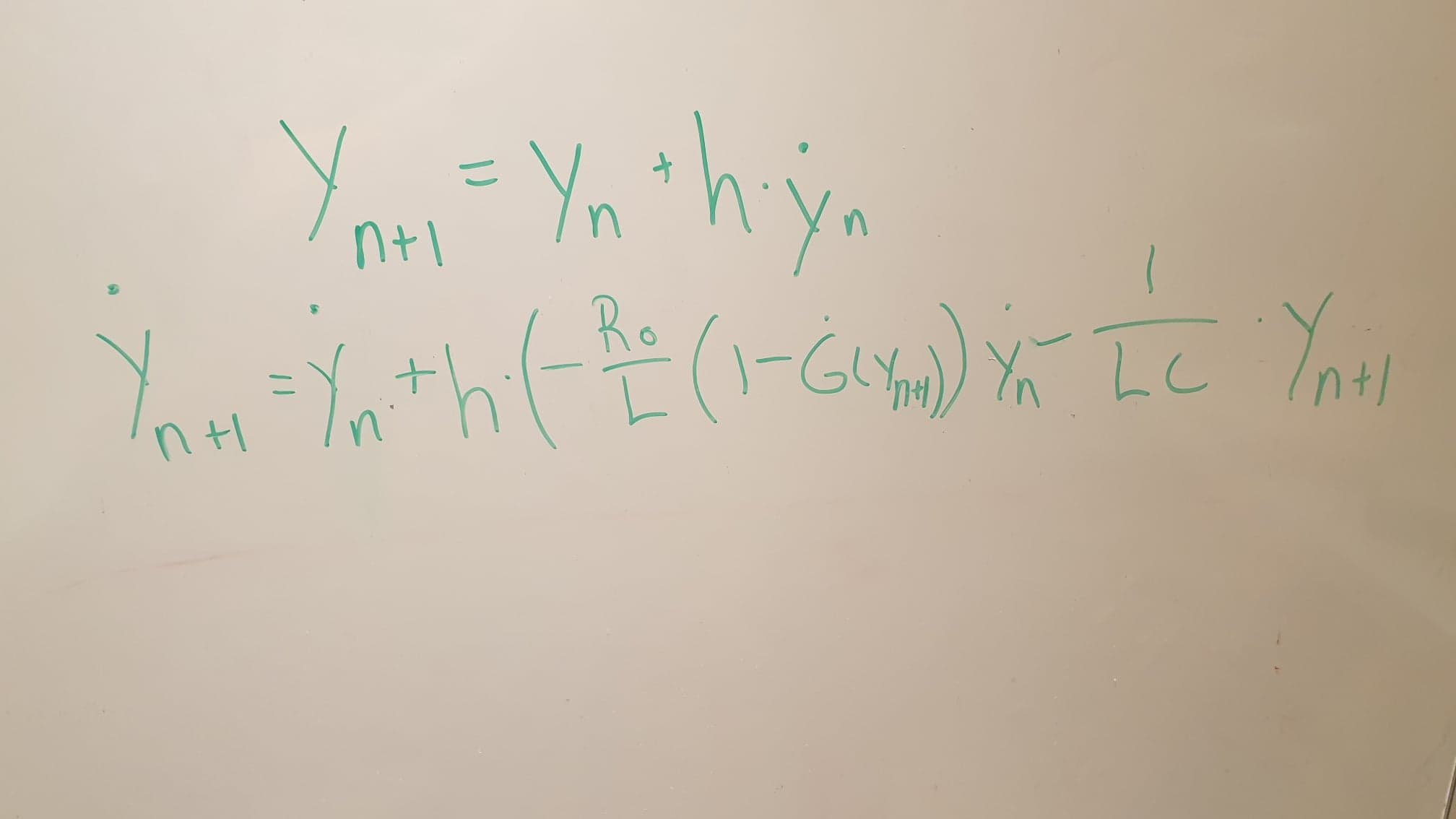 Abel setje opp likningane for symplektisk Euler
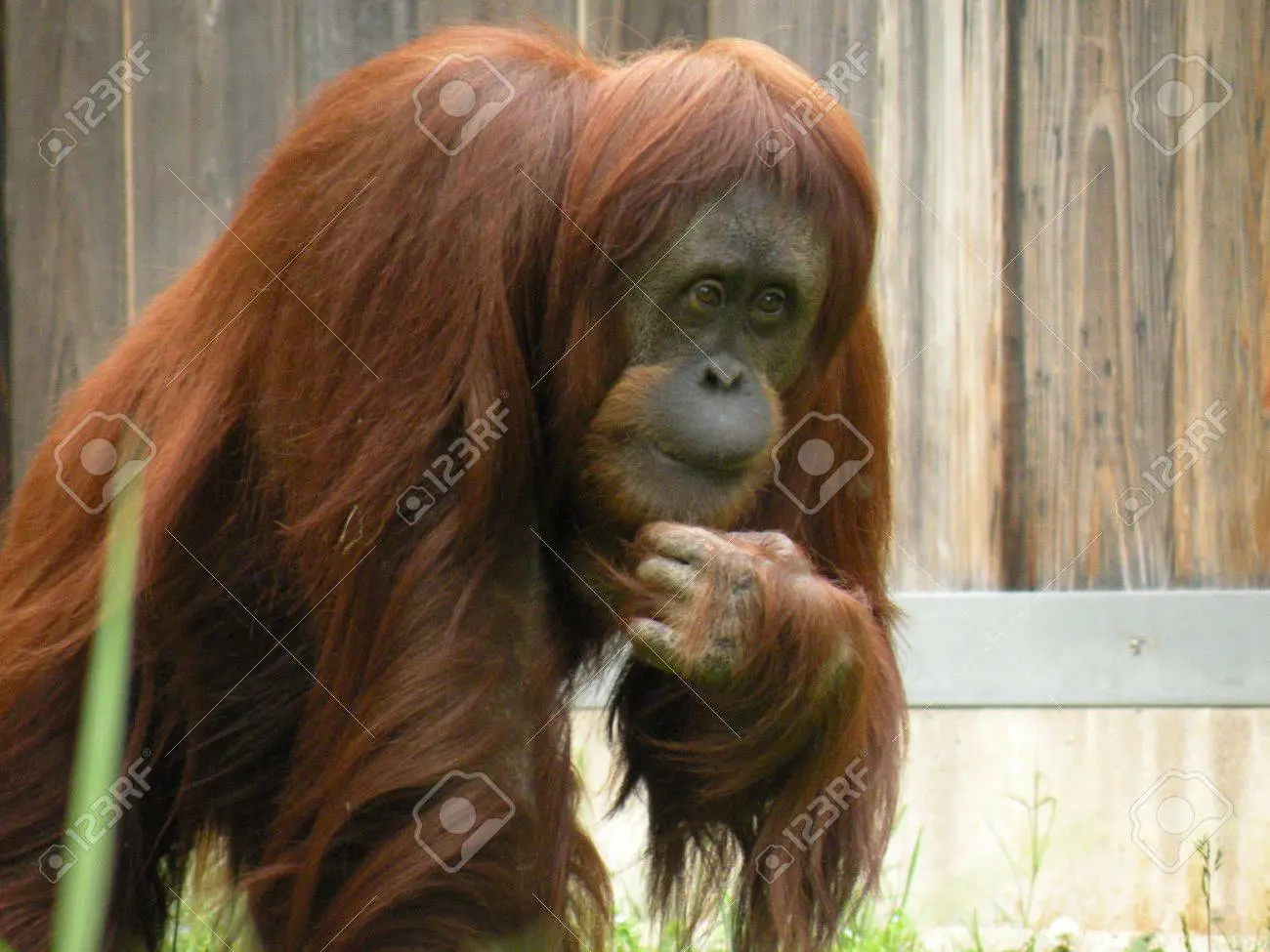 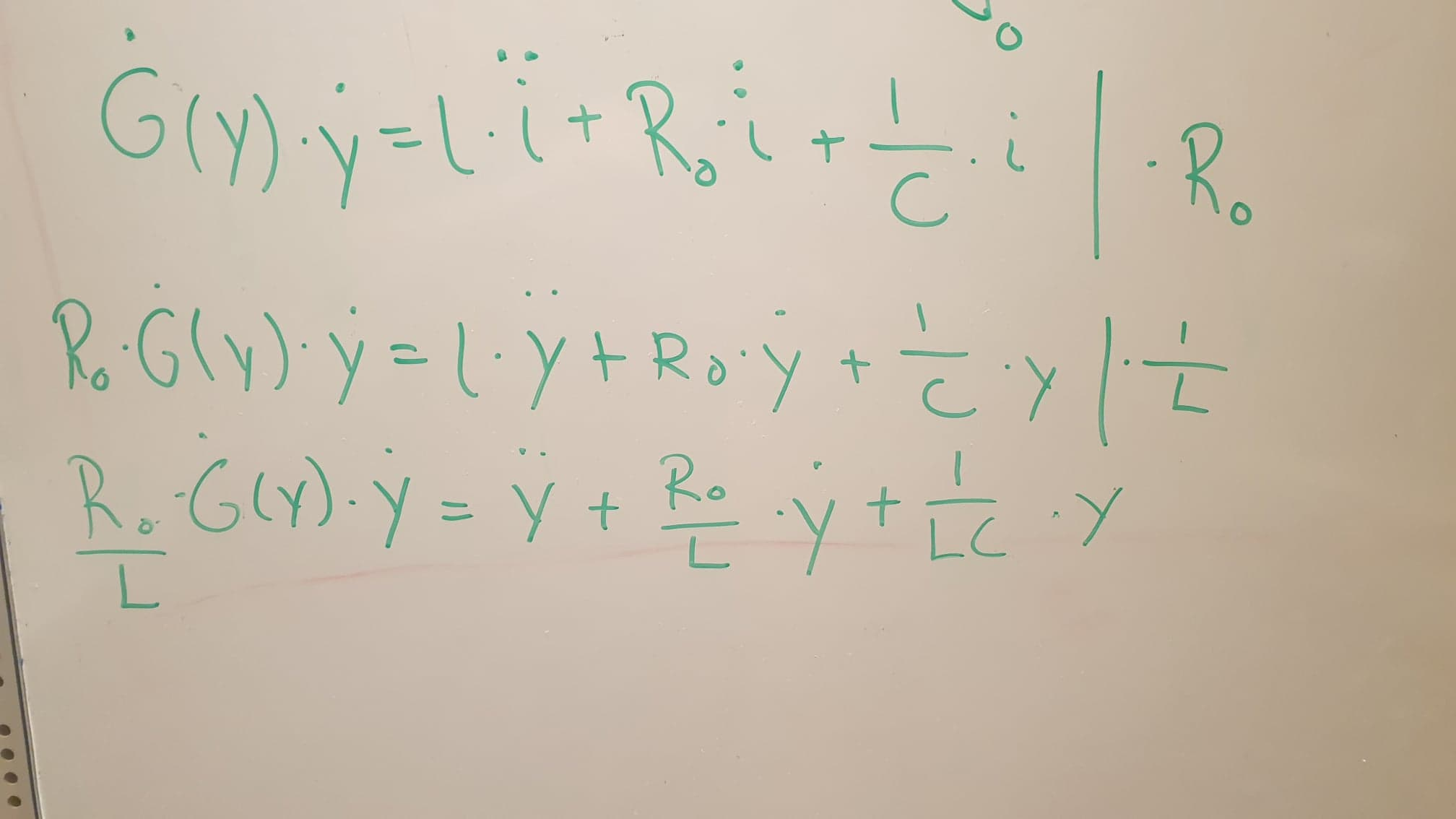 Men kva er G’(Y)?
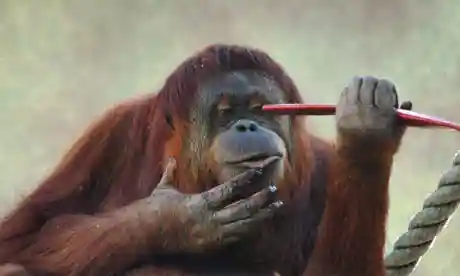 “Eg må finna G(y) først!” sa Abol
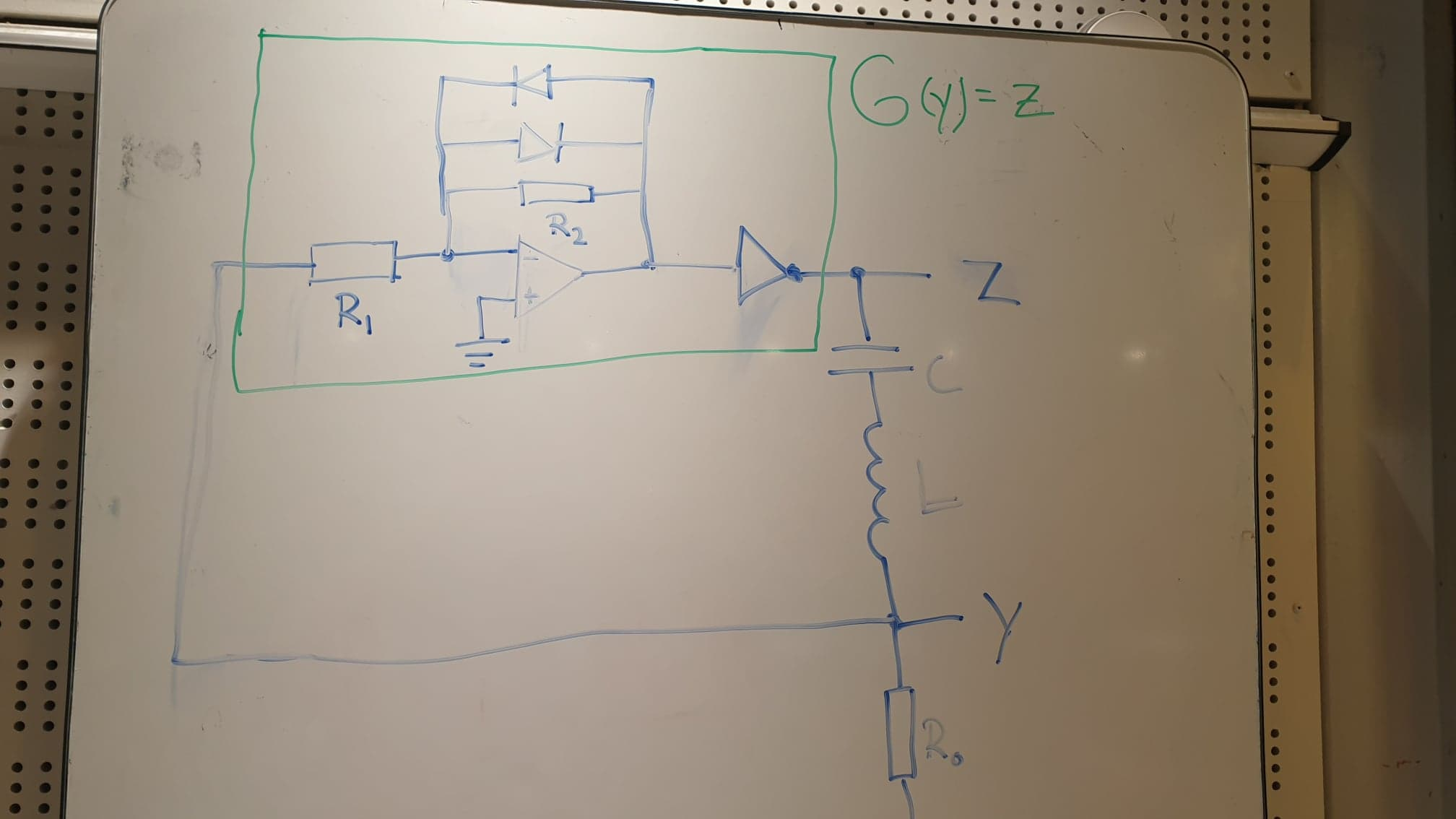 Abel ser nærmare på kretsen
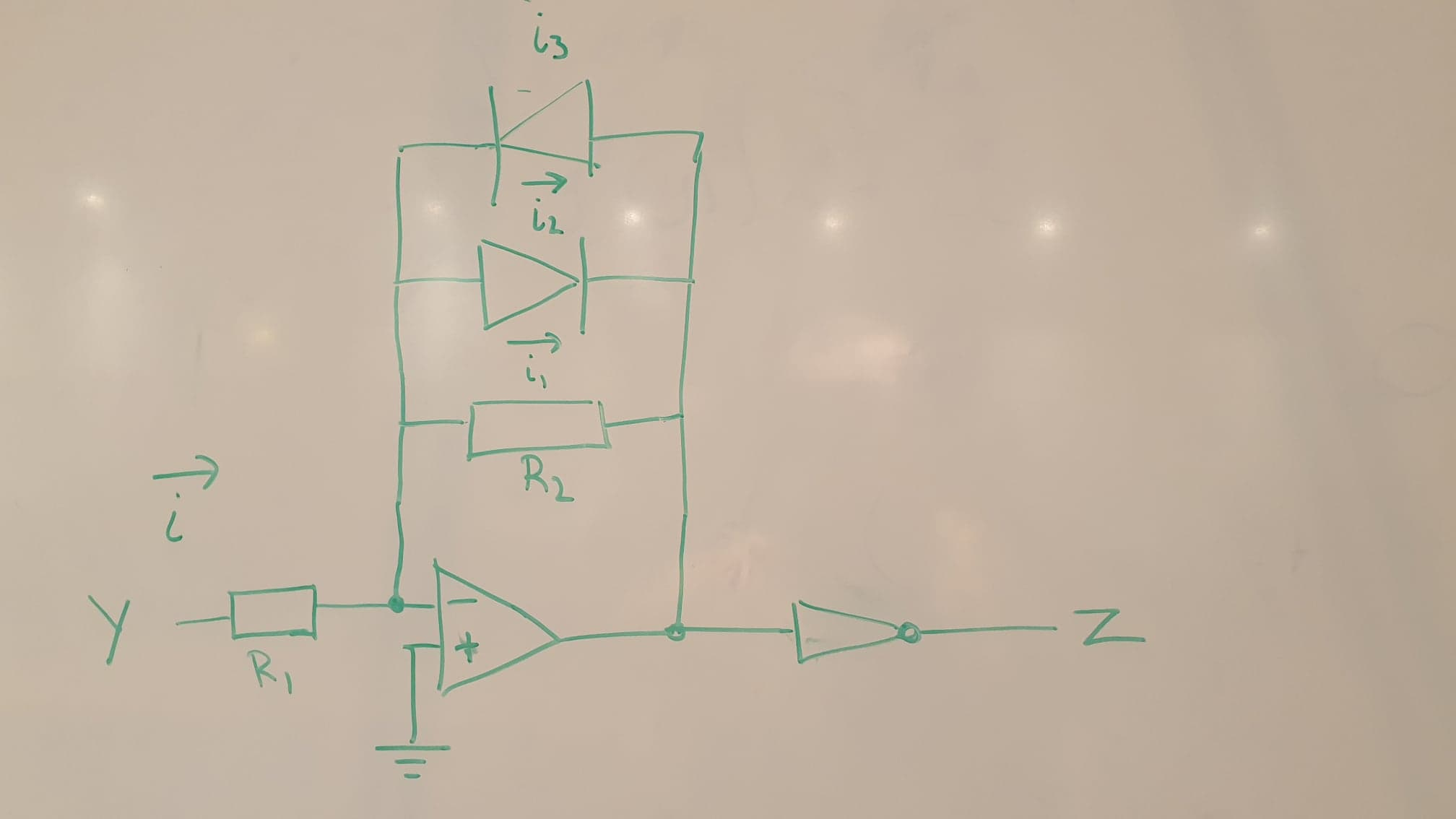 Abel teknar opp nøyare
og ser på strøymane
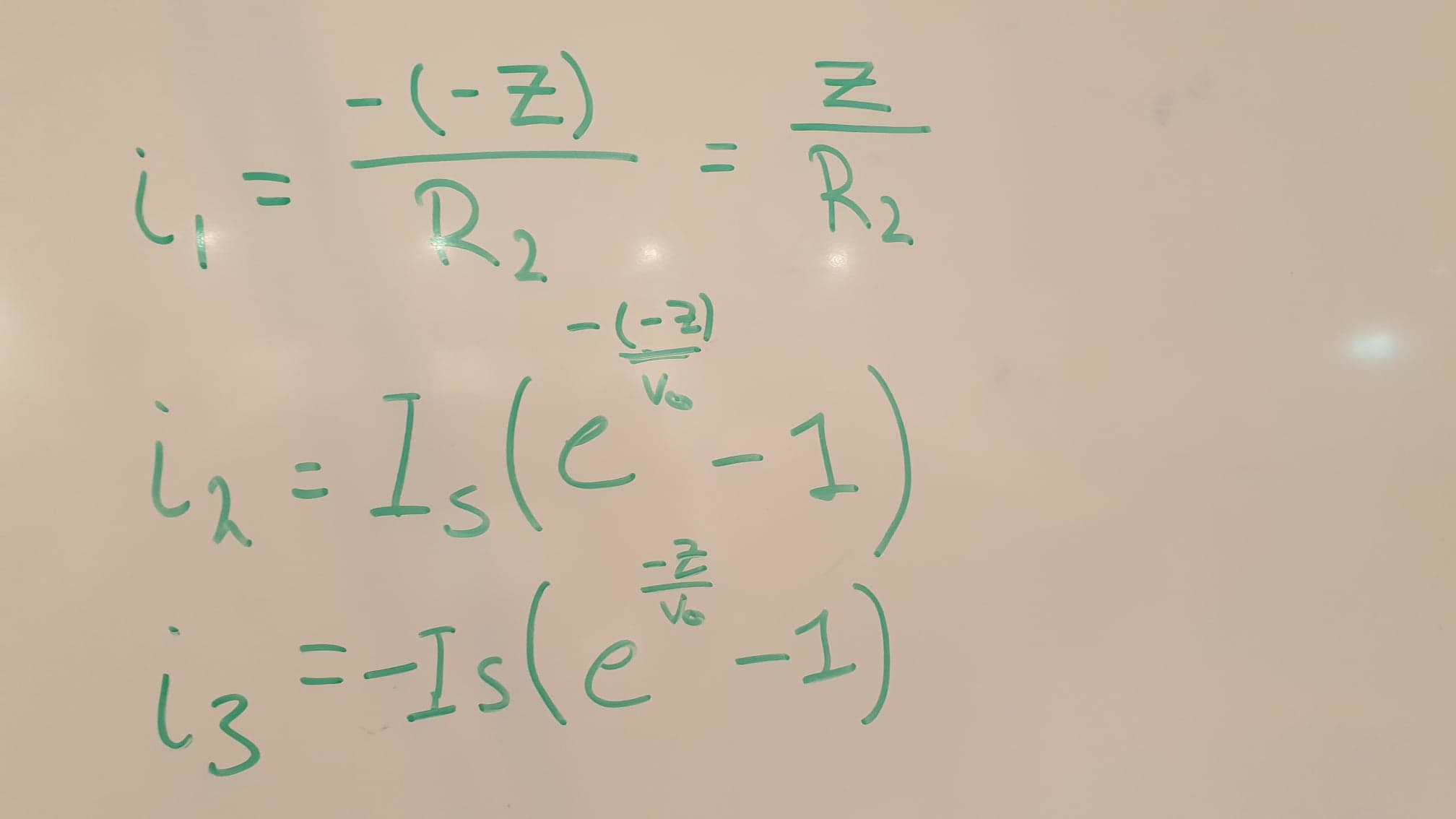 Han finn uttrykk for strøymane
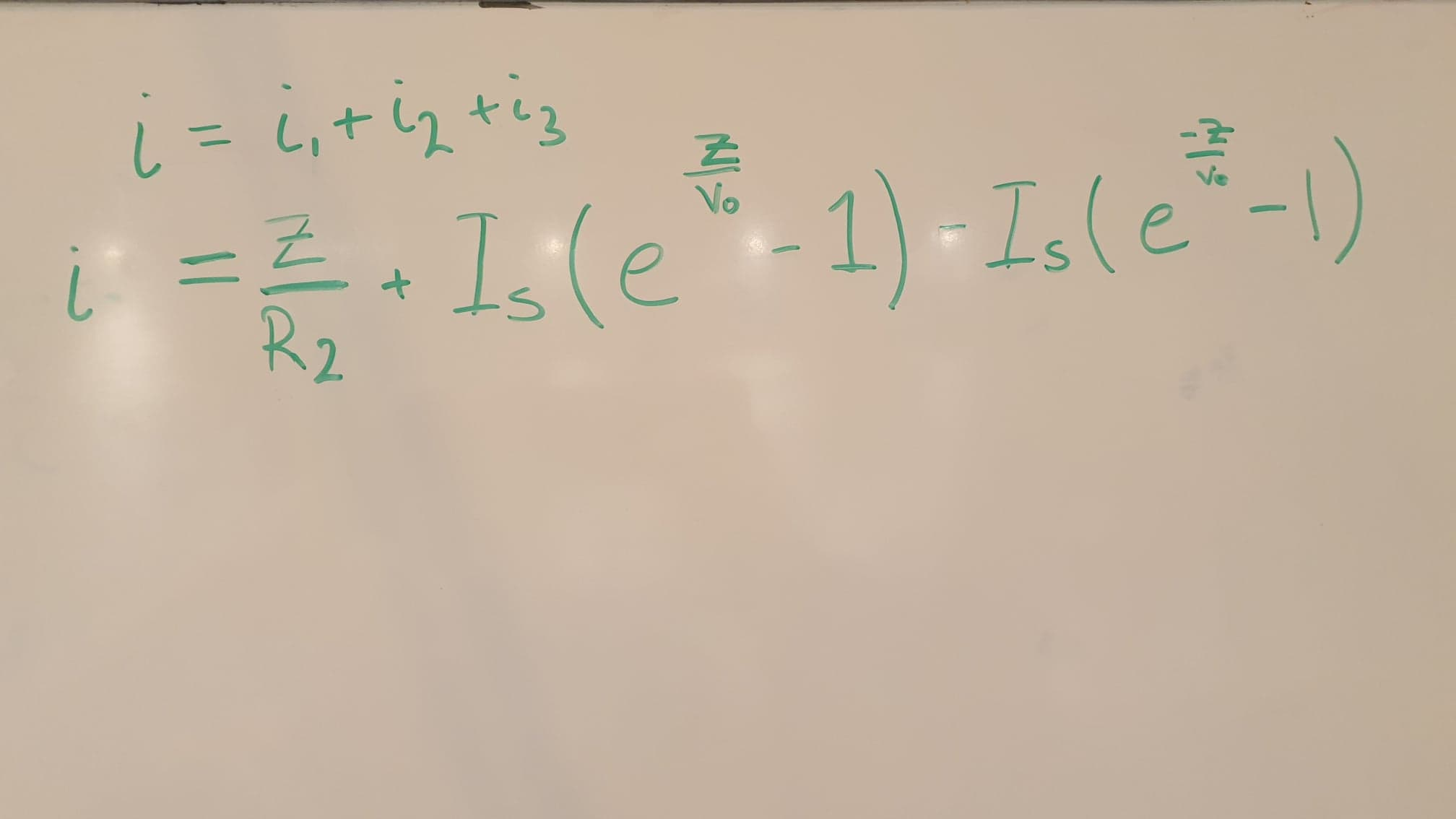 Og brukar Kirschoffs straumlovnad
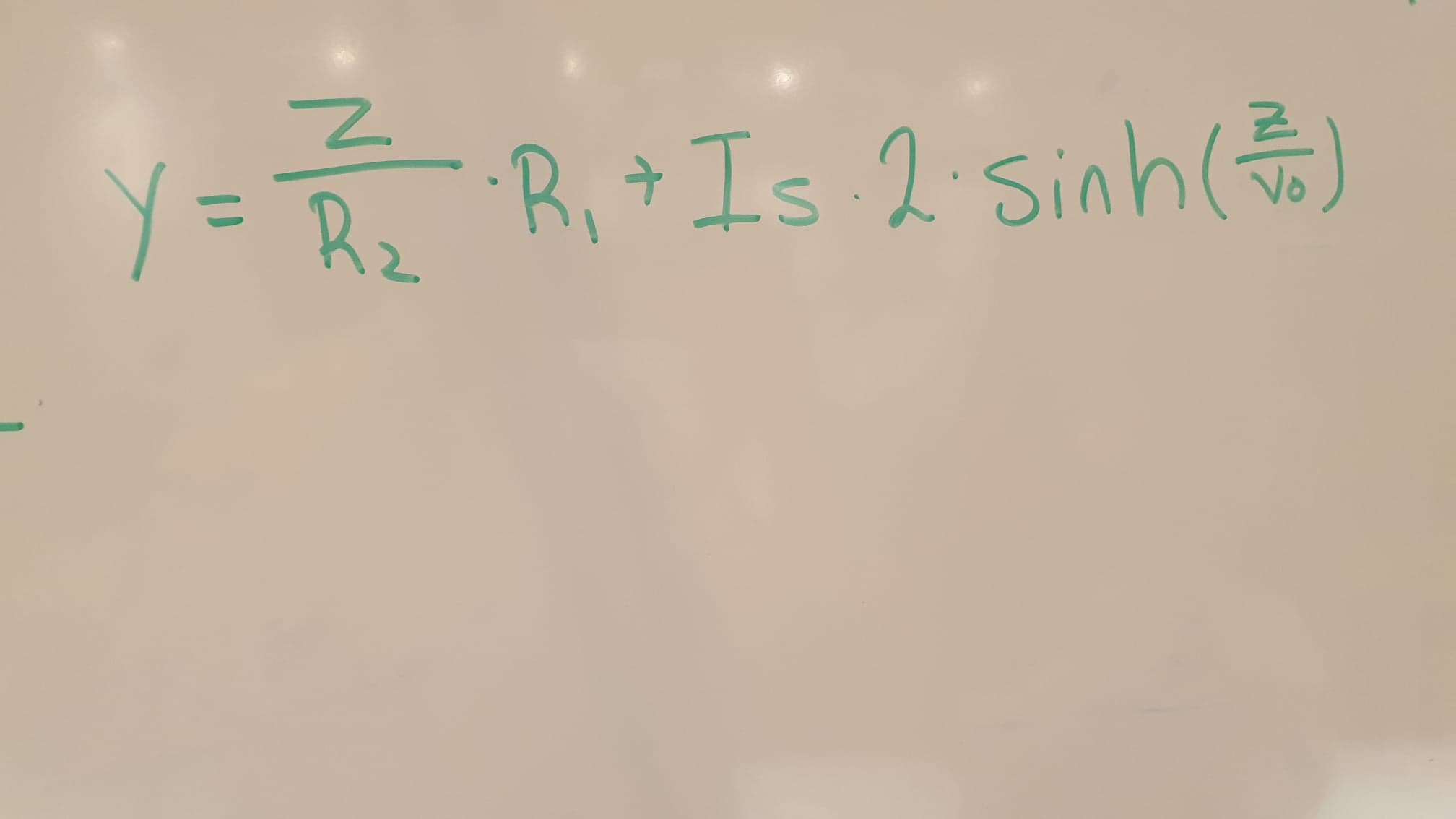 Abel ble litt for ivrig og gløymde og teke nokon bildar, men gangde med R1 og slo saman eksponentsialane
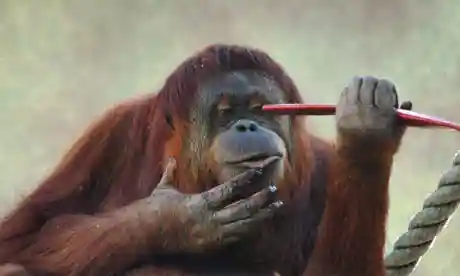 “Da løyser eg berre for z” tenkte Abel, stakkarsen
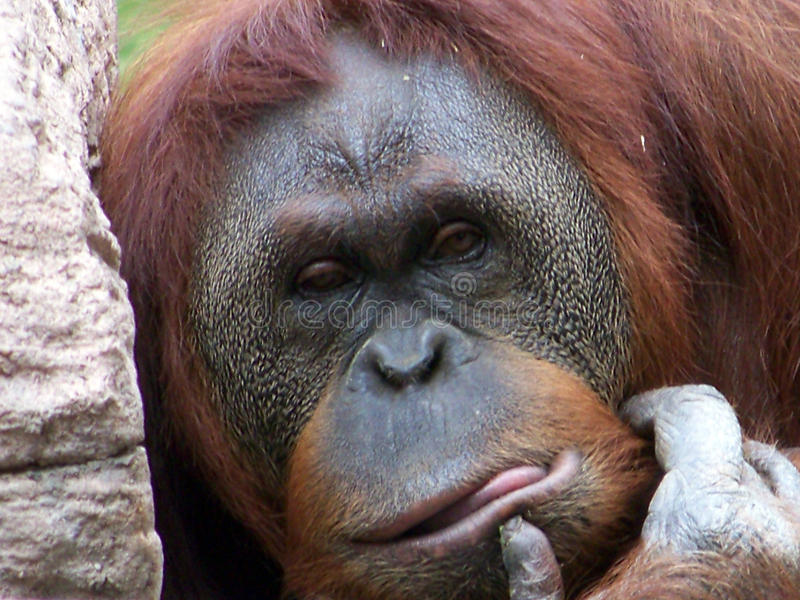 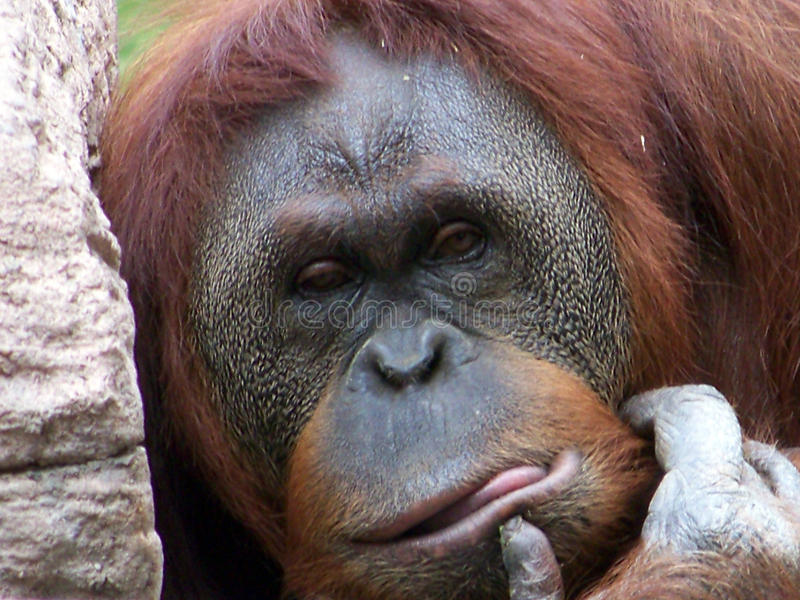 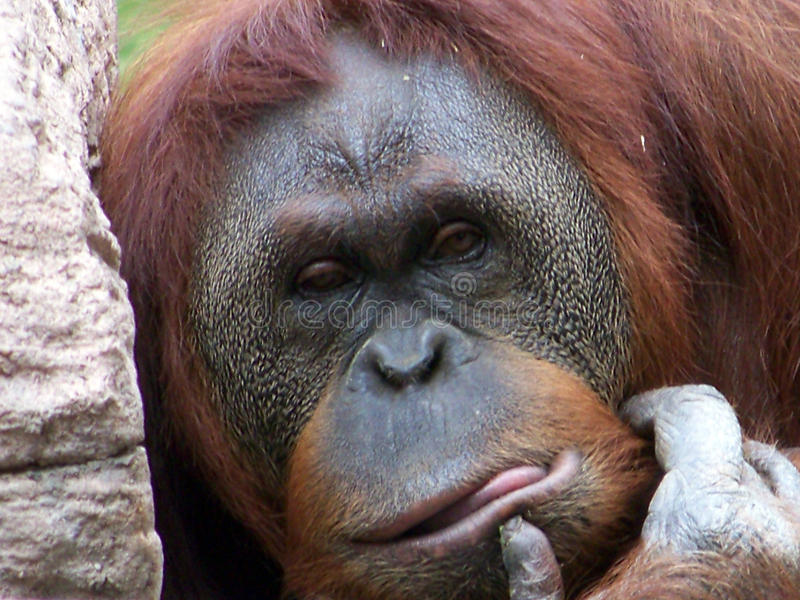 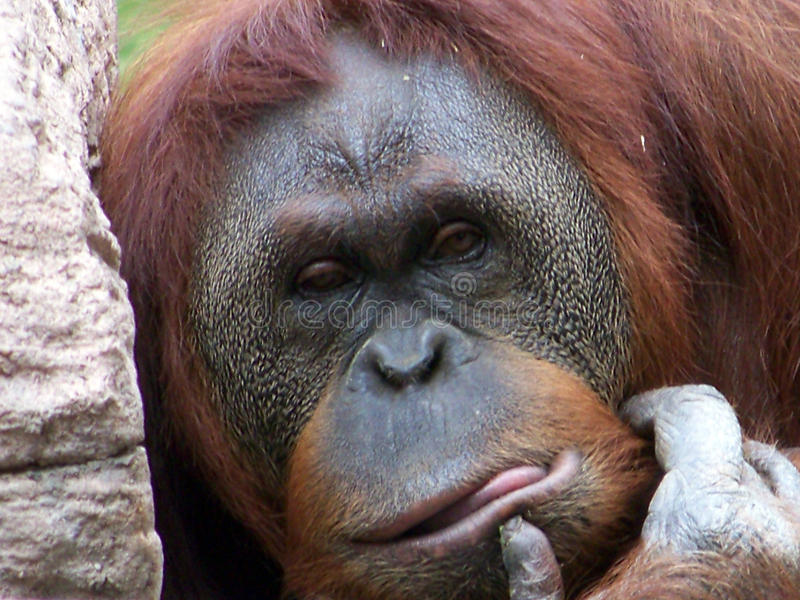 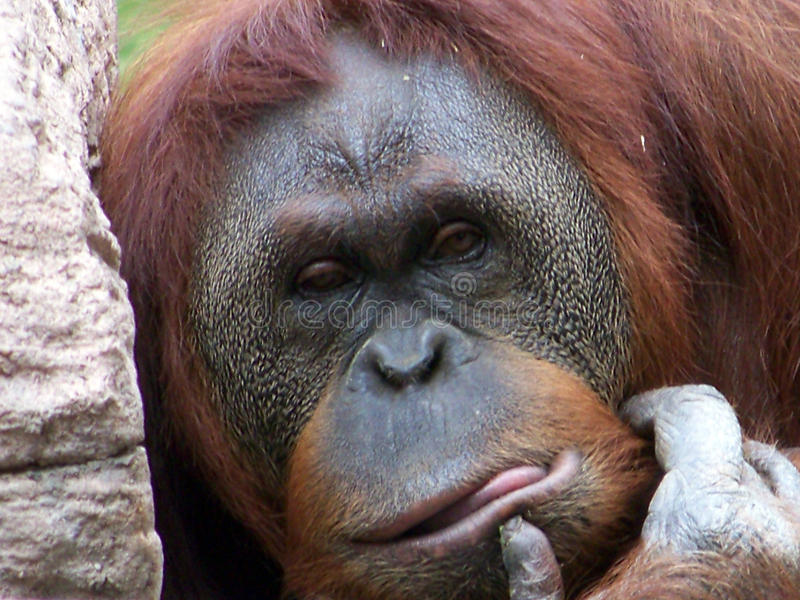 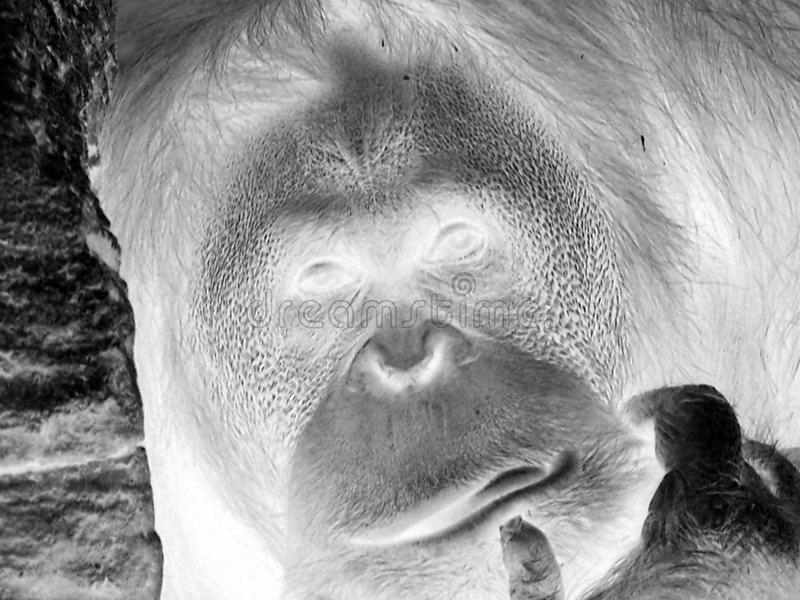 Dette gikk heller ikke
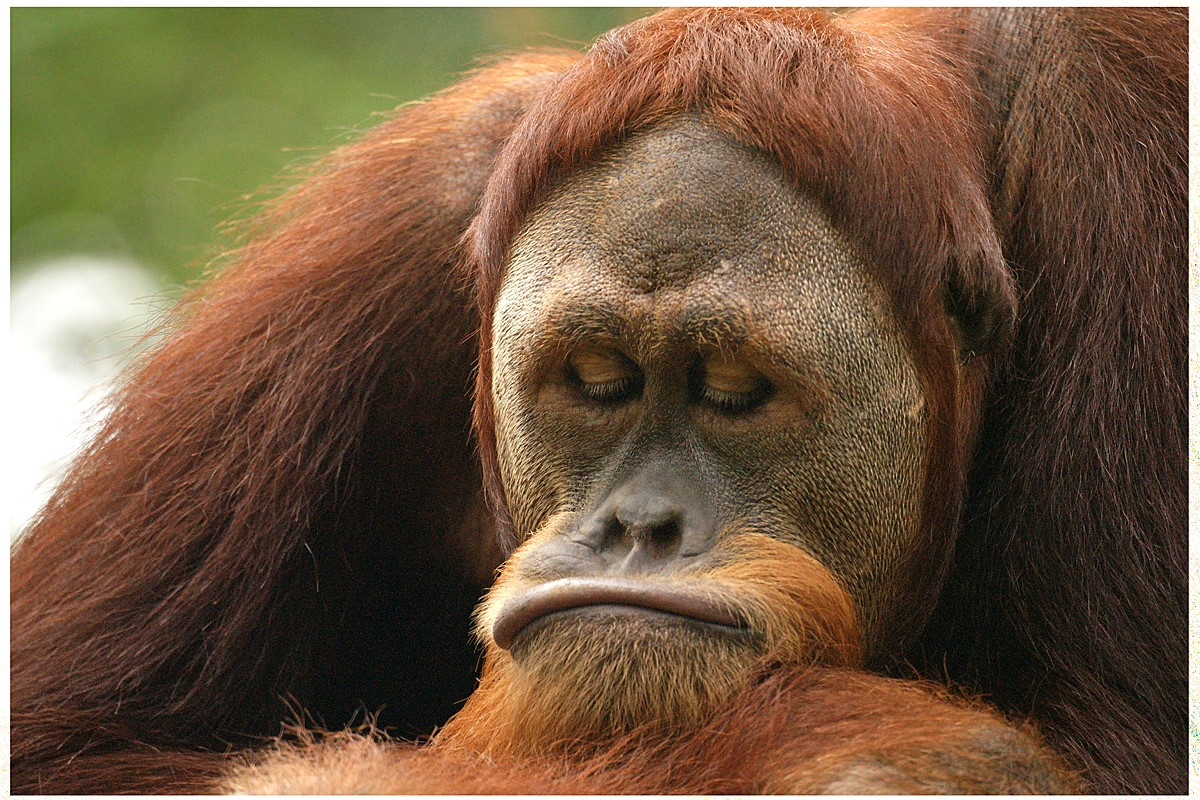 “Dette går jo ikkje, eg vil ikkje meire” sa Abel
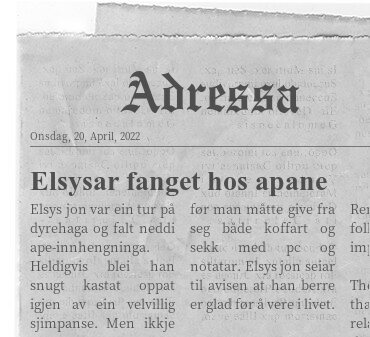 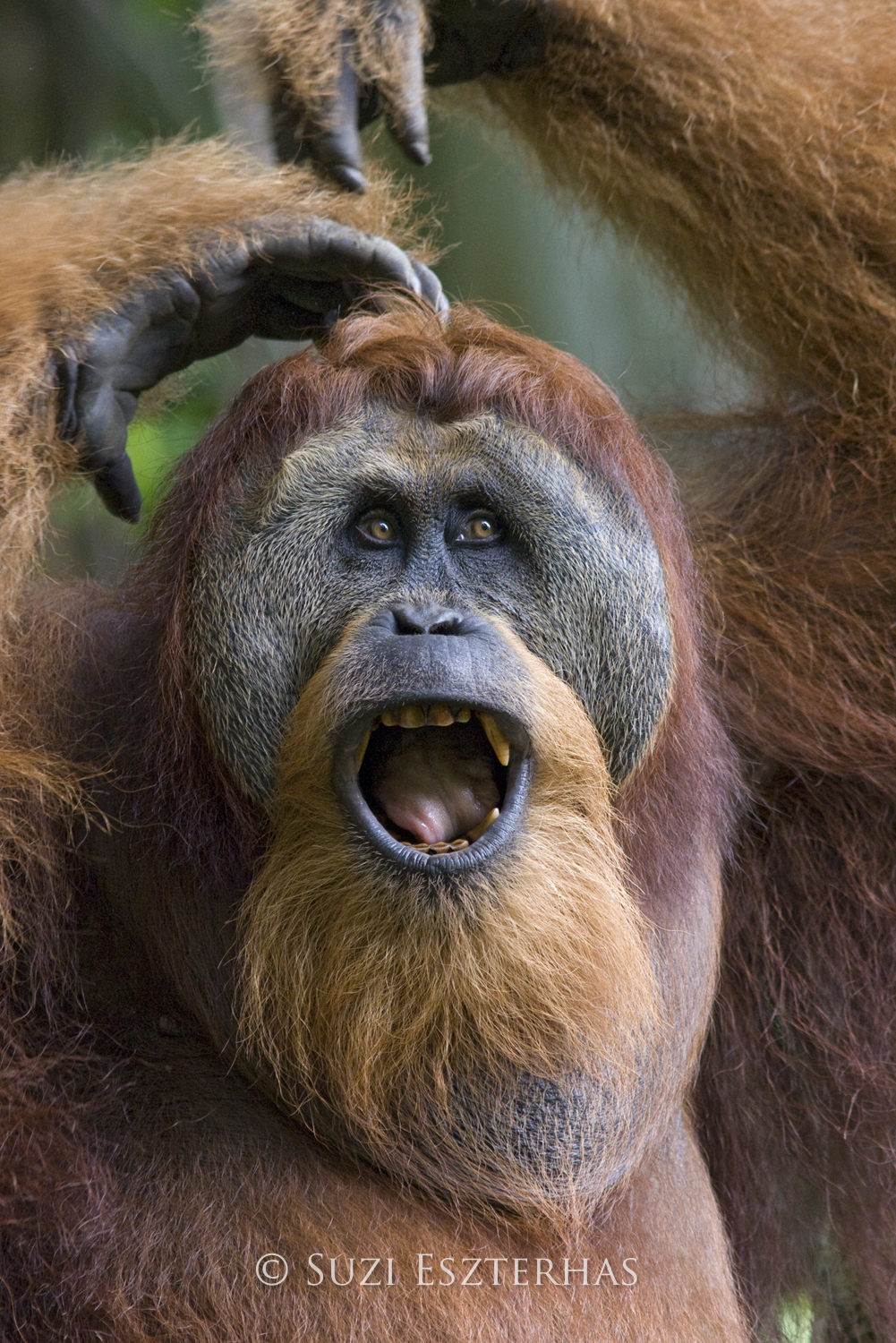 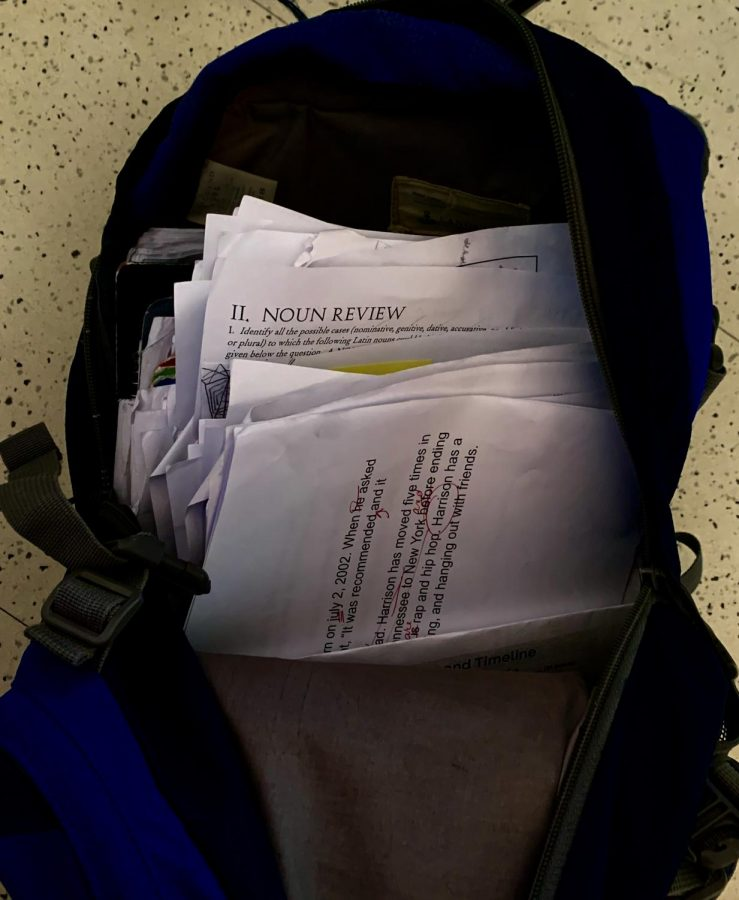 Nok ein gang rotar Abel rundt i elsys jon sin sekk
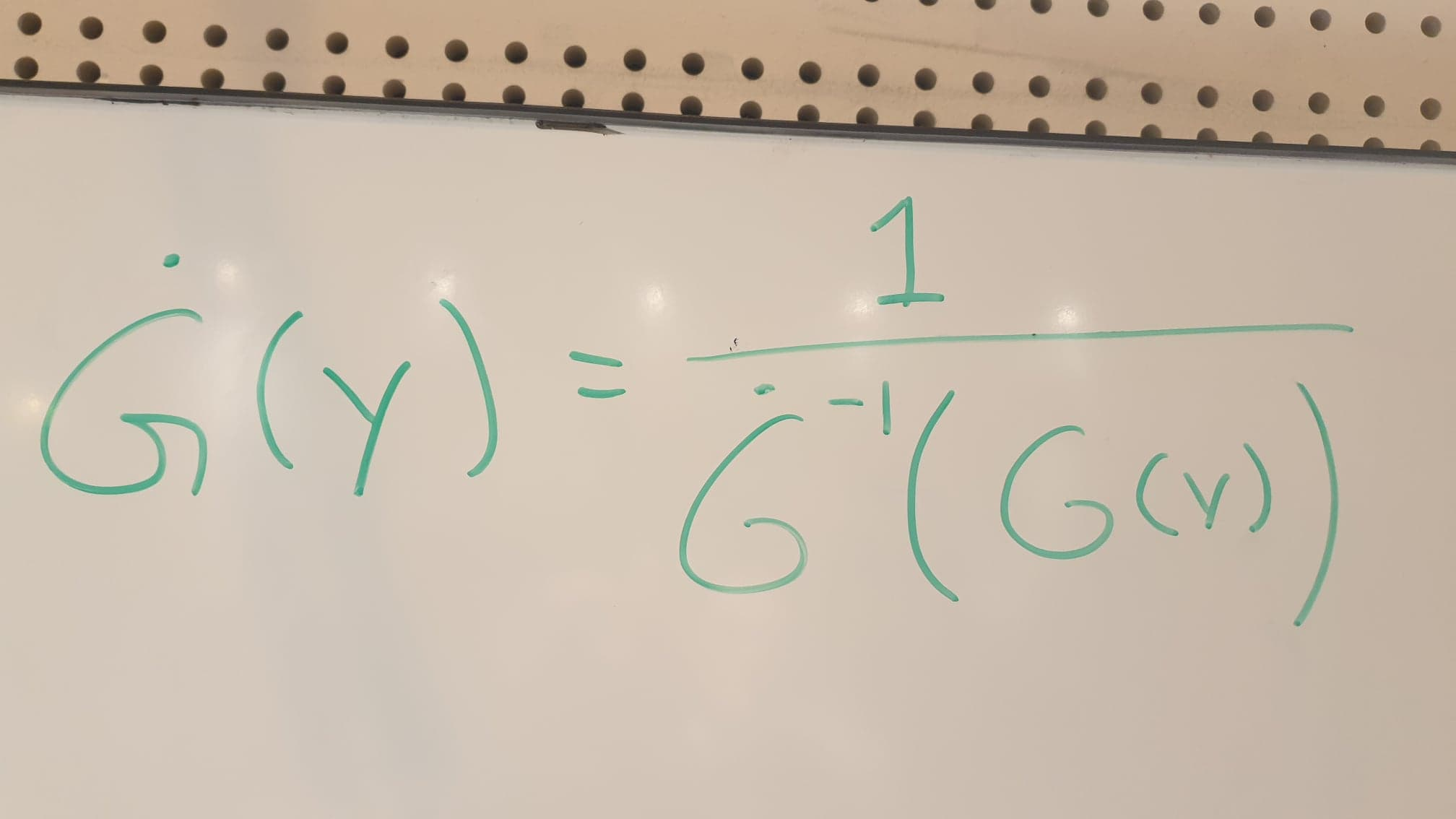 Og fant denne mystiske likninga
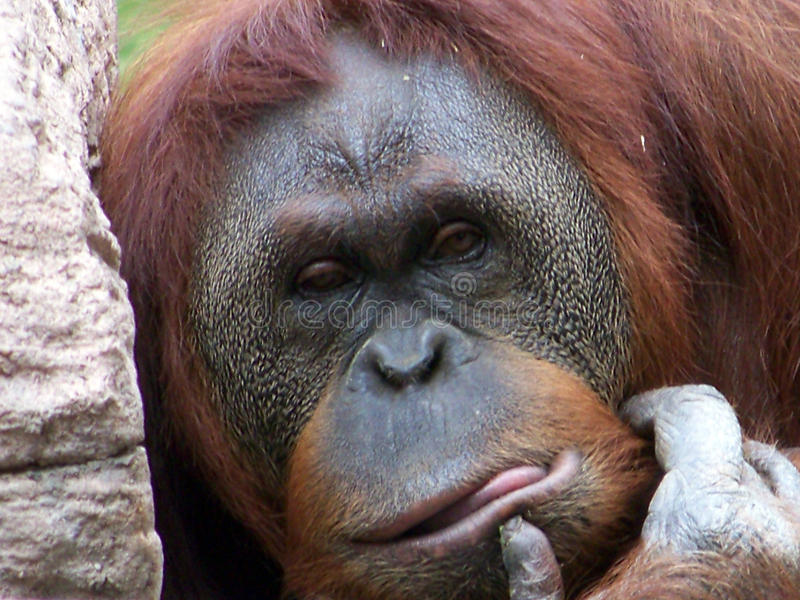 “Kanskje denne kan brukast til noko”
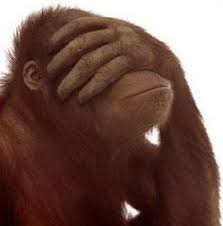 “Men eg manglar jo fortsatt G(y)!”
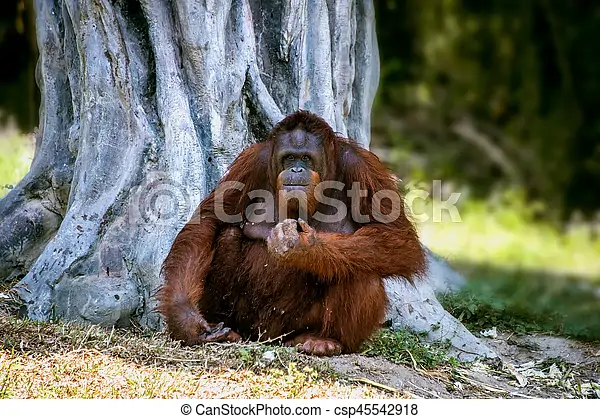 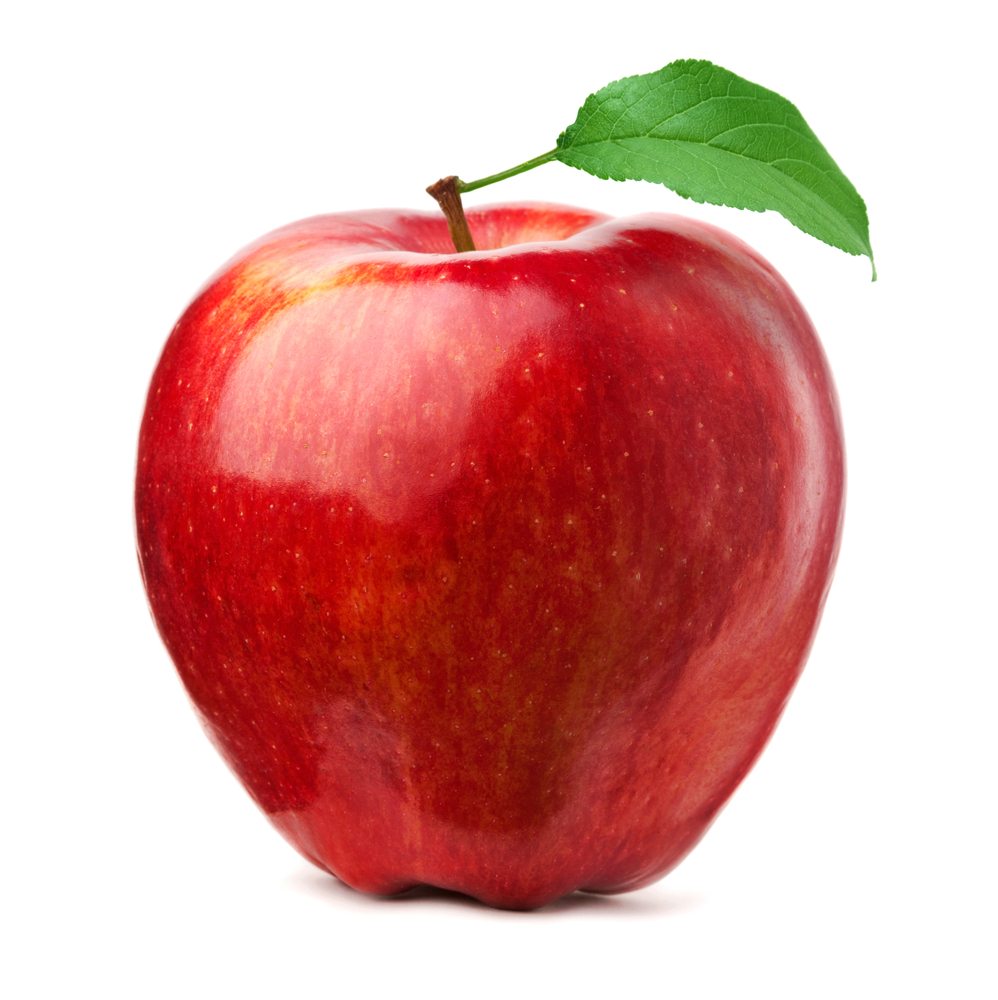 Abel satt seg oppgitt under eit tre, og tenkte vidare
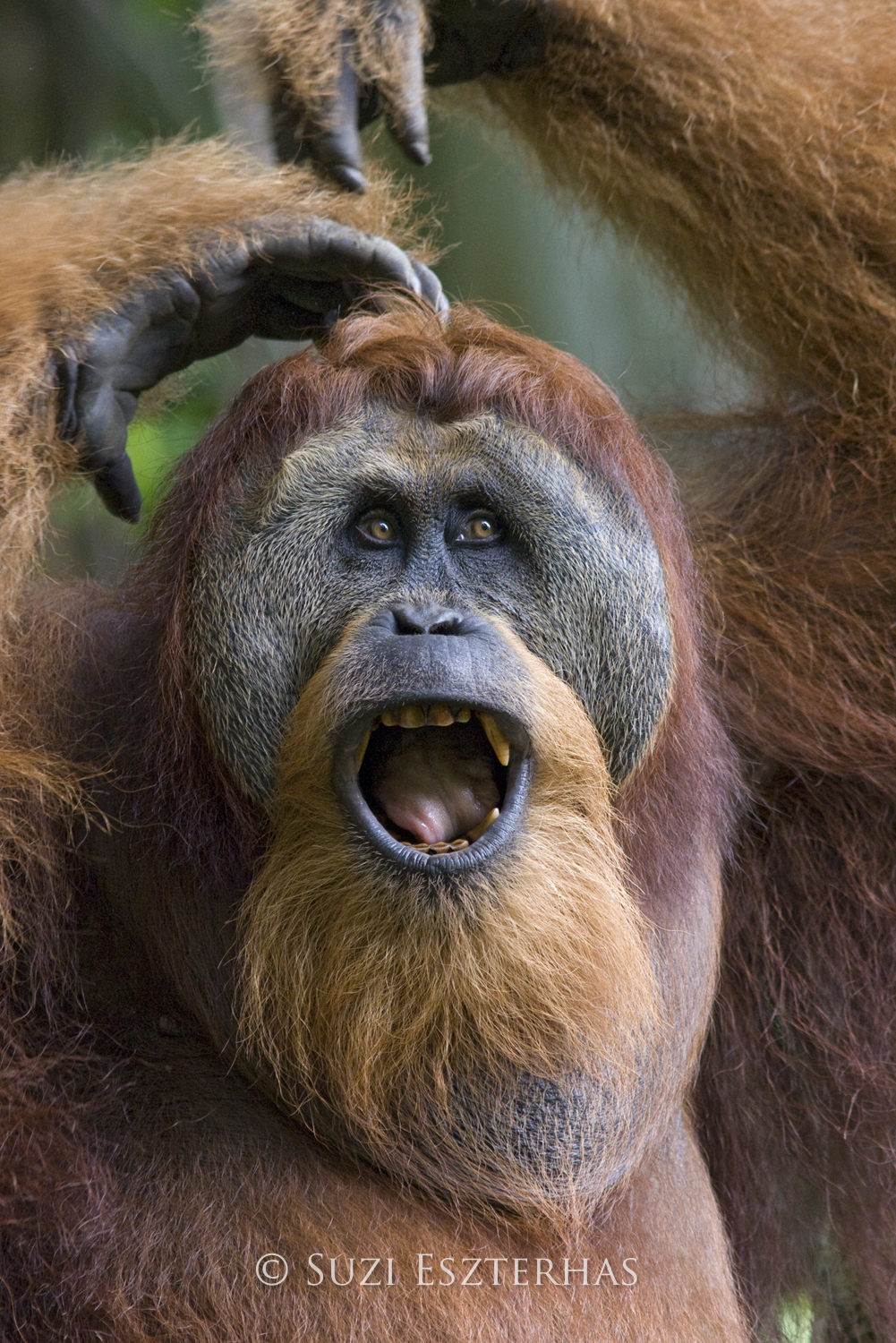 “NEWTORNS METODE!!!!1!!!”
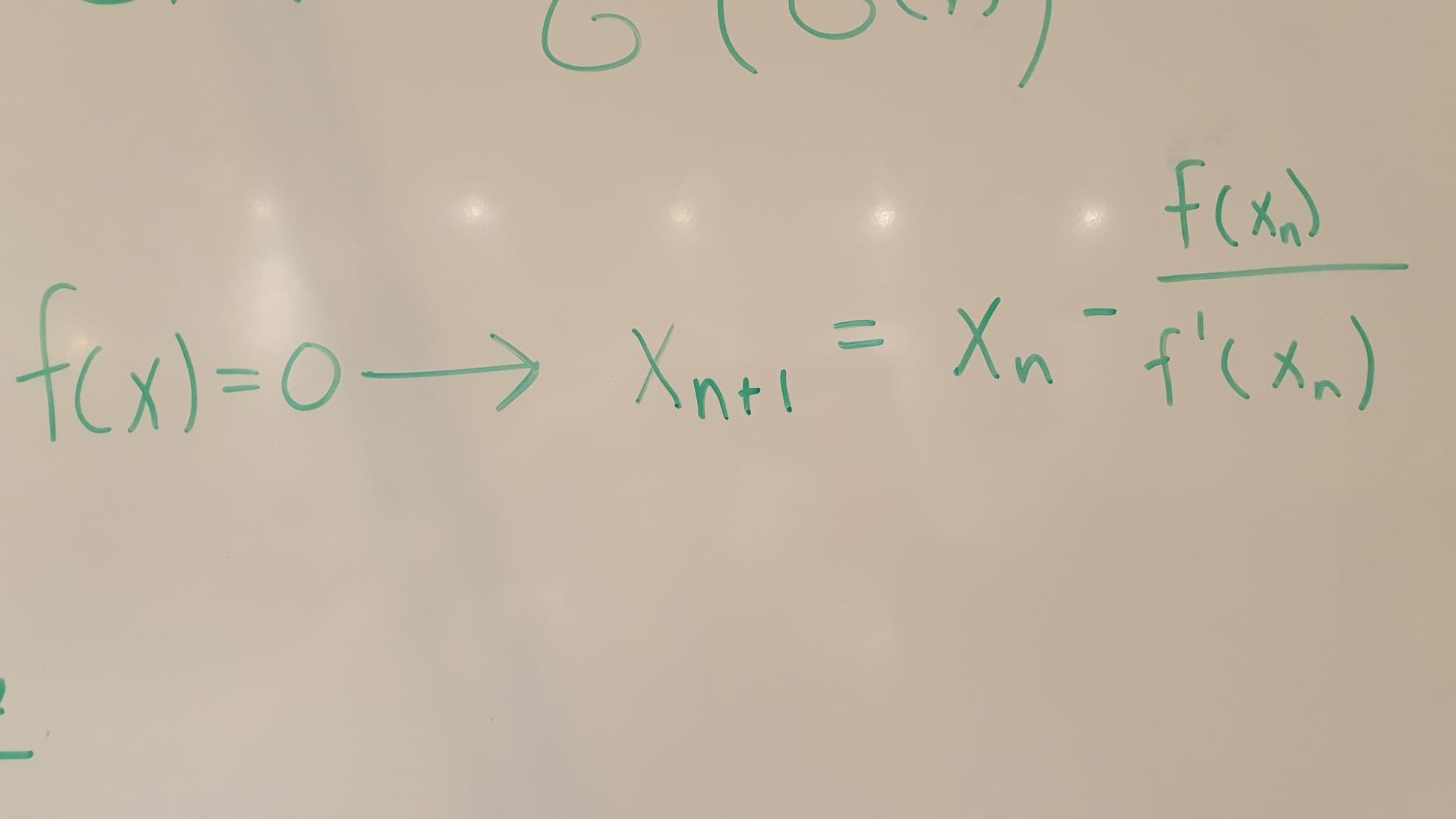 Denne kunne Abel godt
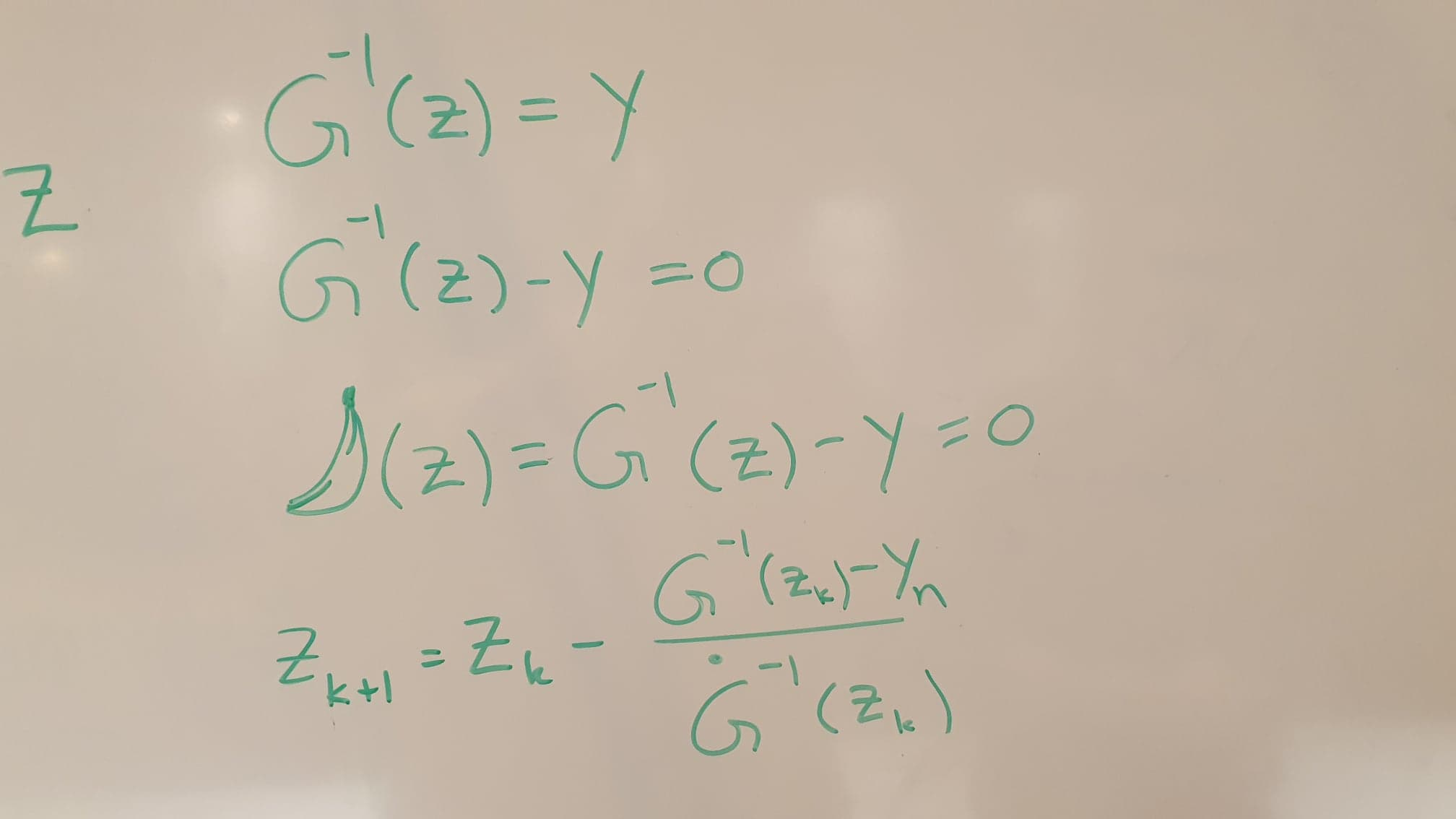 Abel setjar opp ein likning av z og setj han lik null
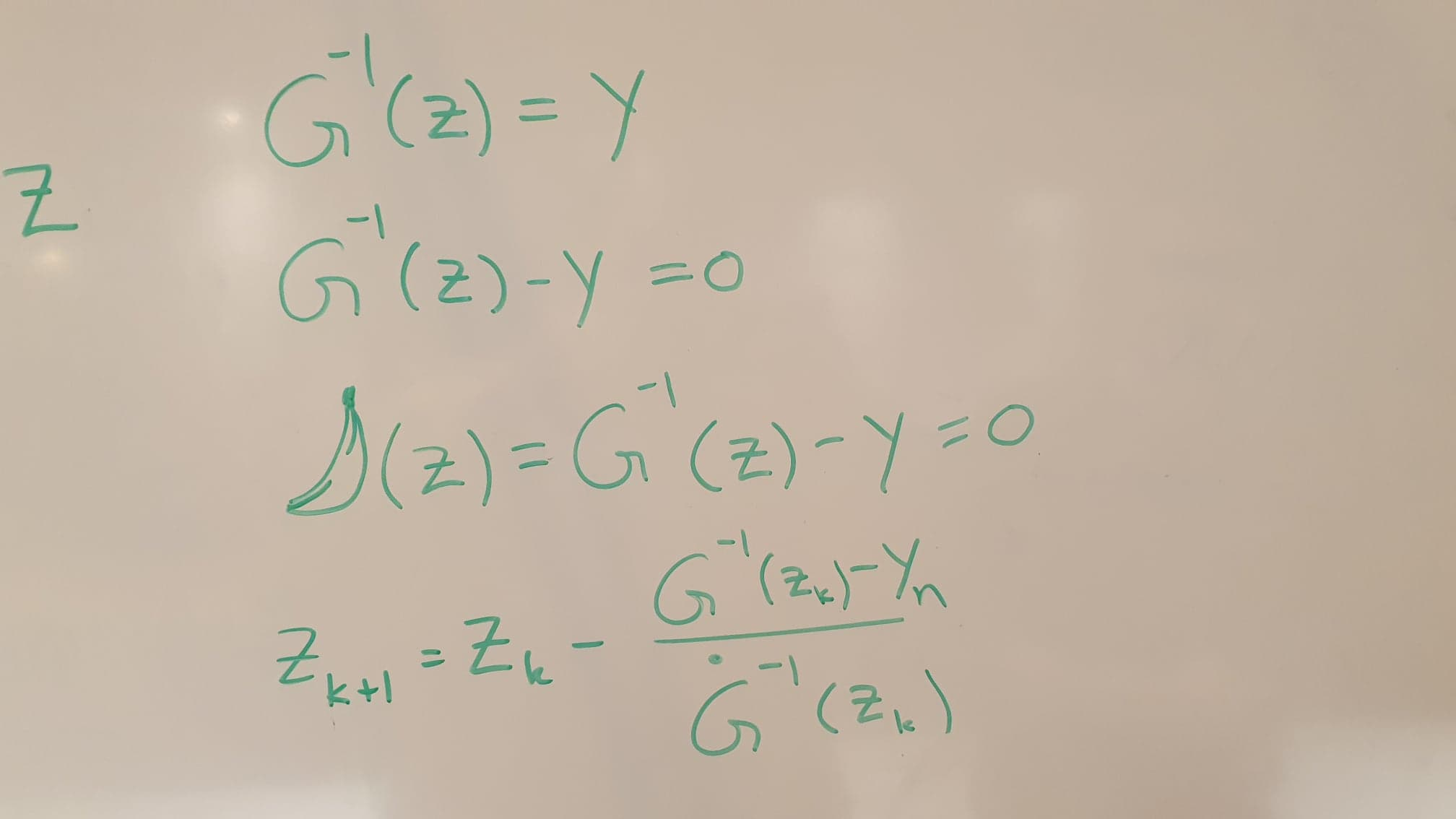 Abel lagar funksjonen🍌(z) og brukar han i newtons metode
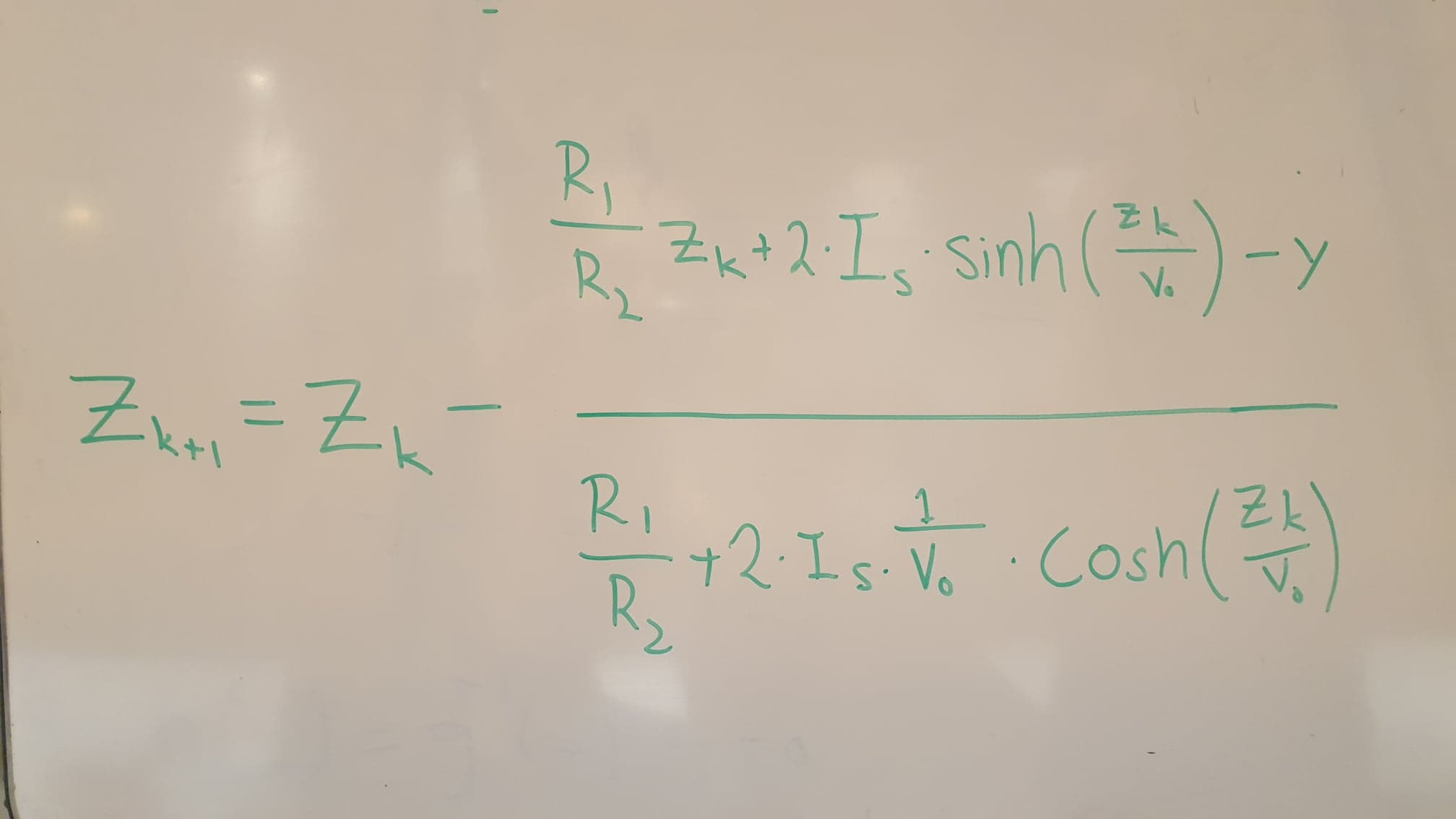 Abel finnar so G invers derivert og setjar inn
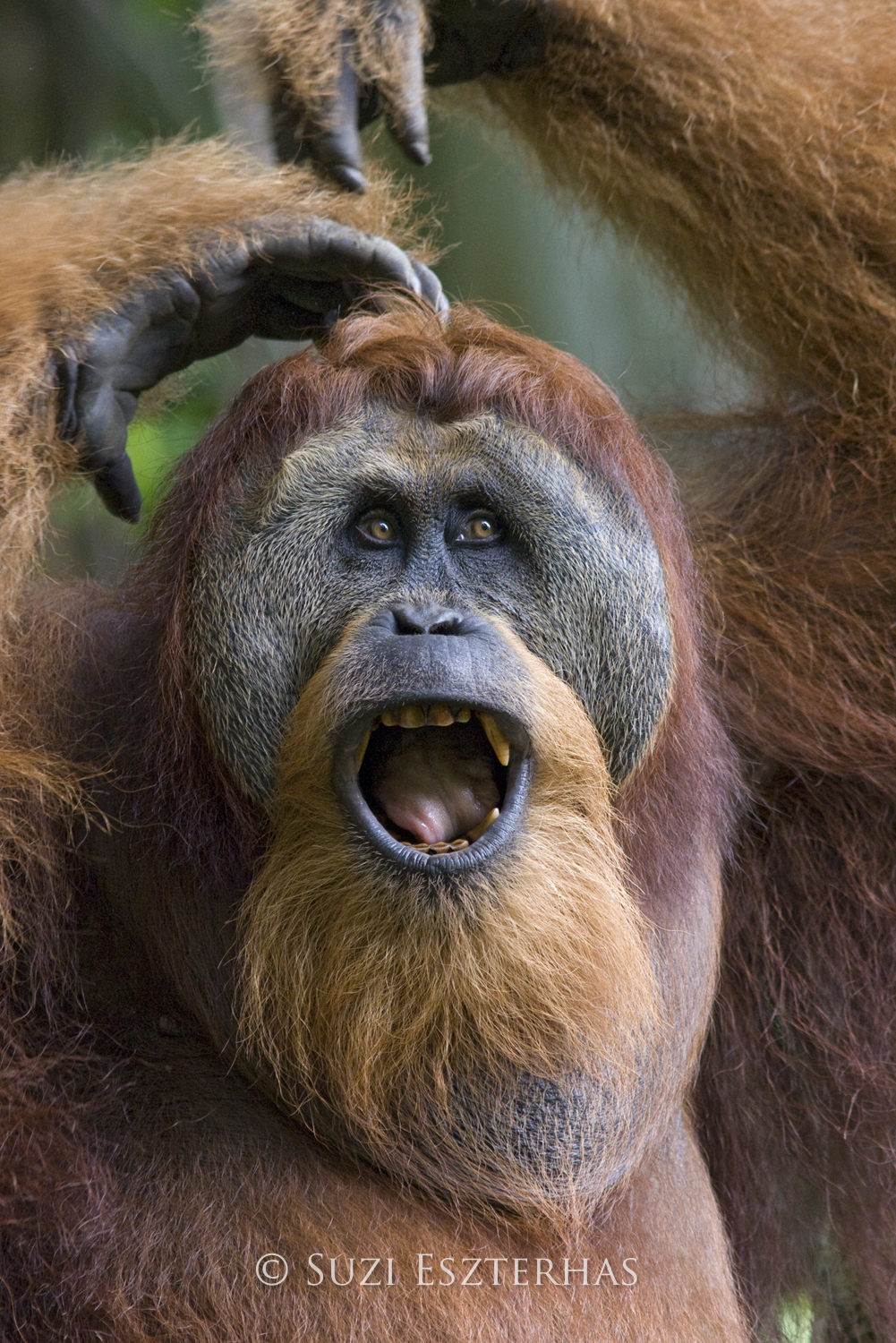 “Nå fant jeg endelig z!”
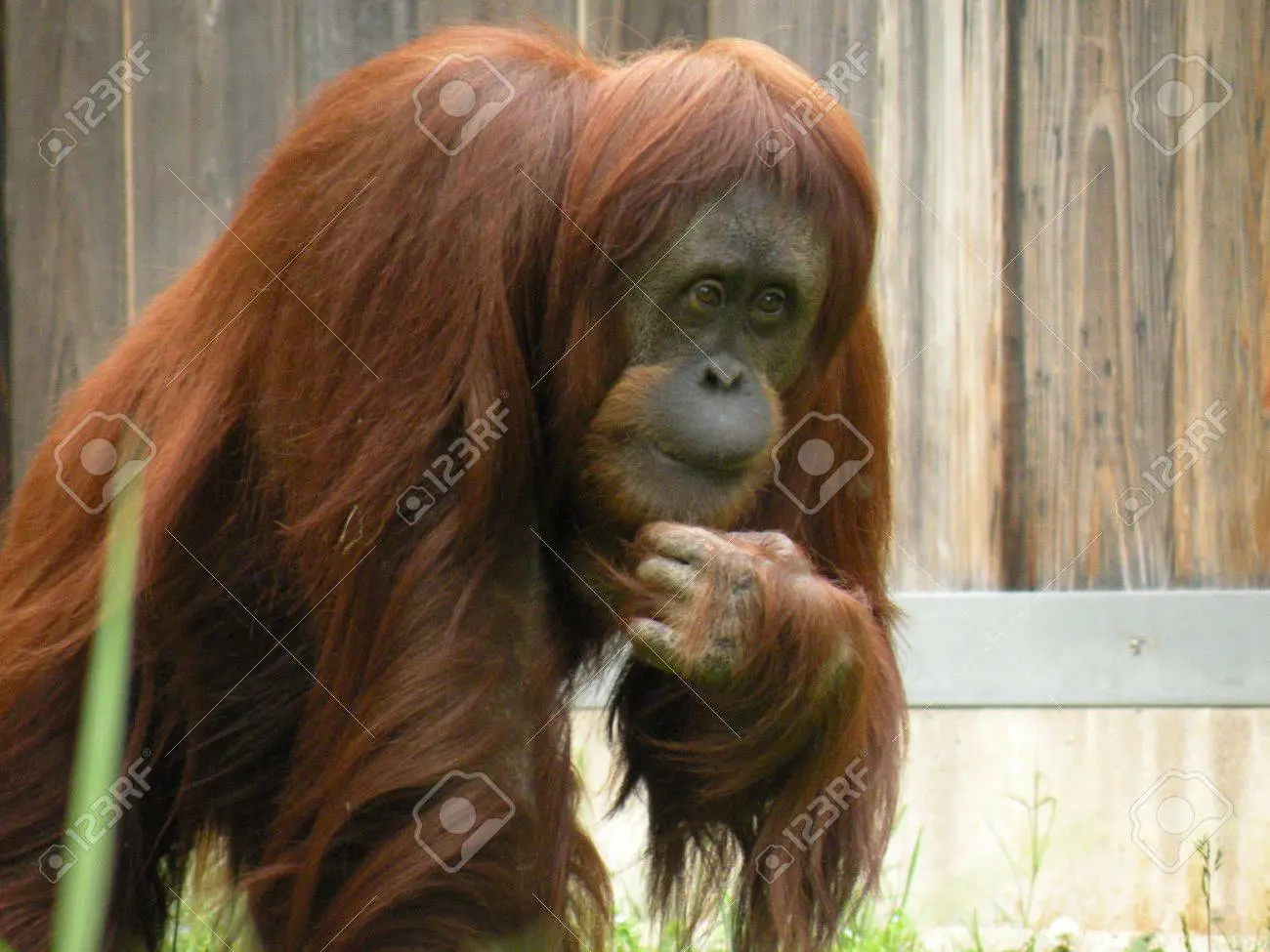 “Men kvifor skulle eg finne z?”
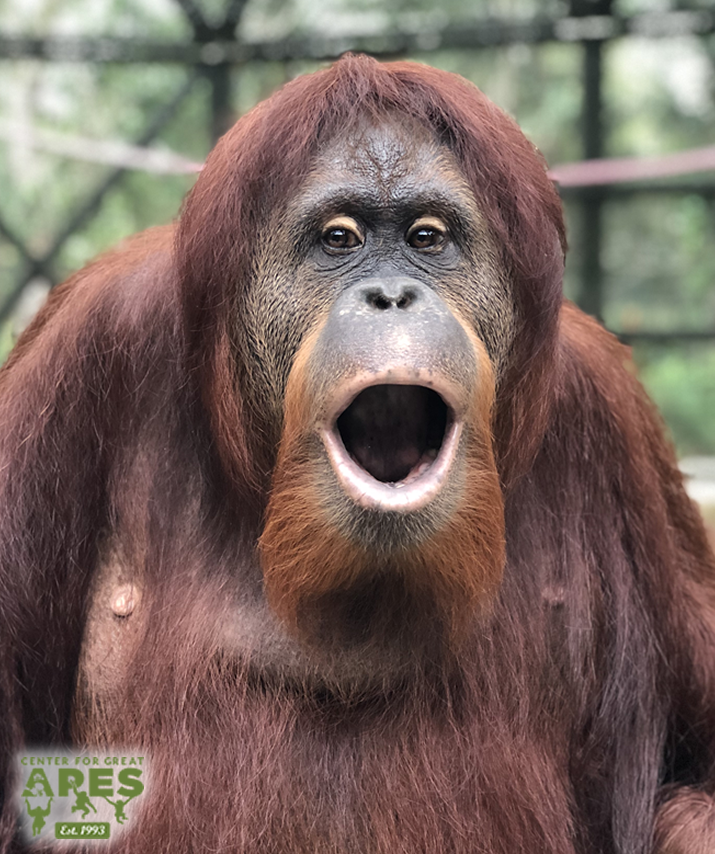 “For å finne G(y)”
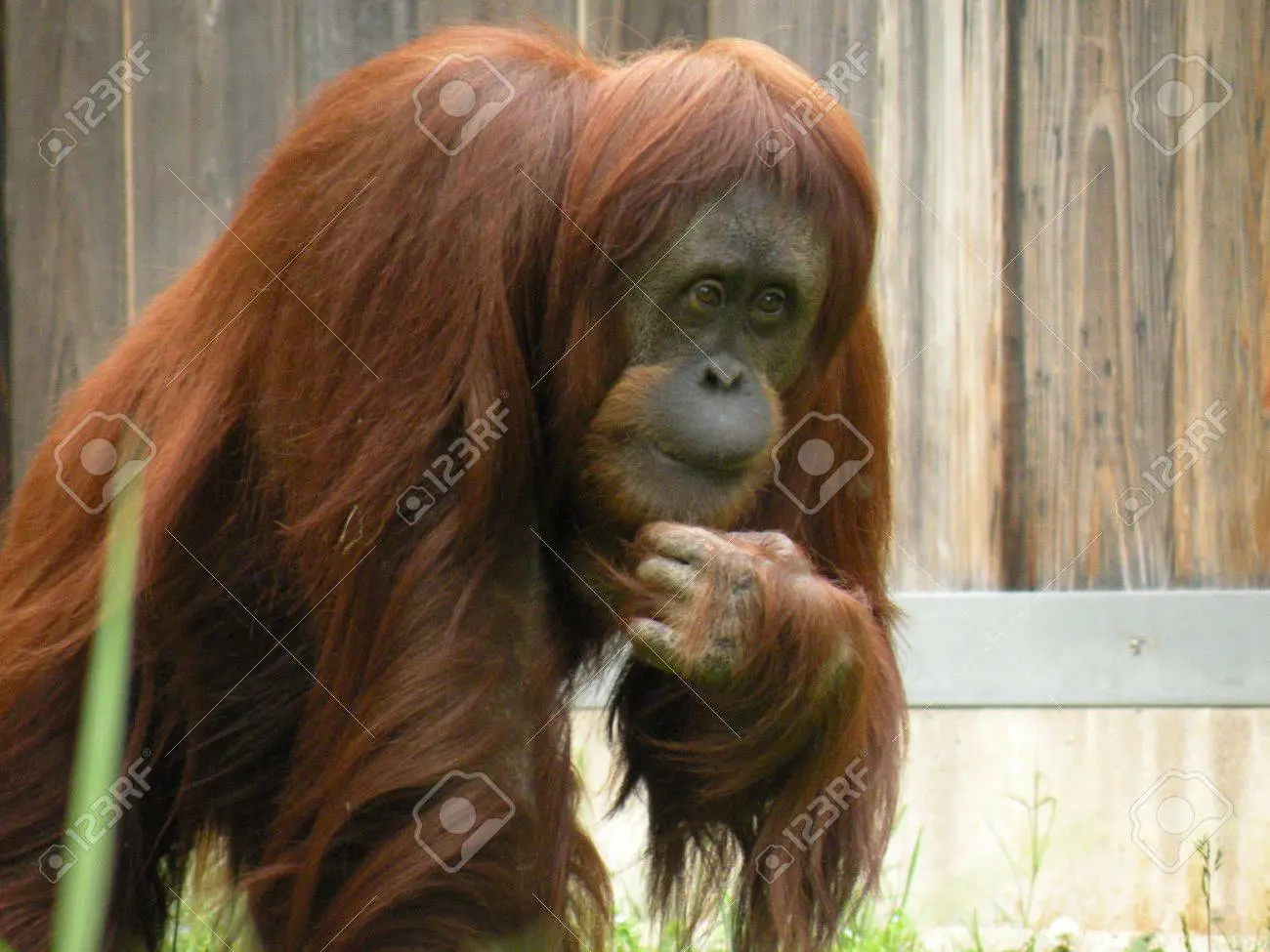 “Men kvifor?”
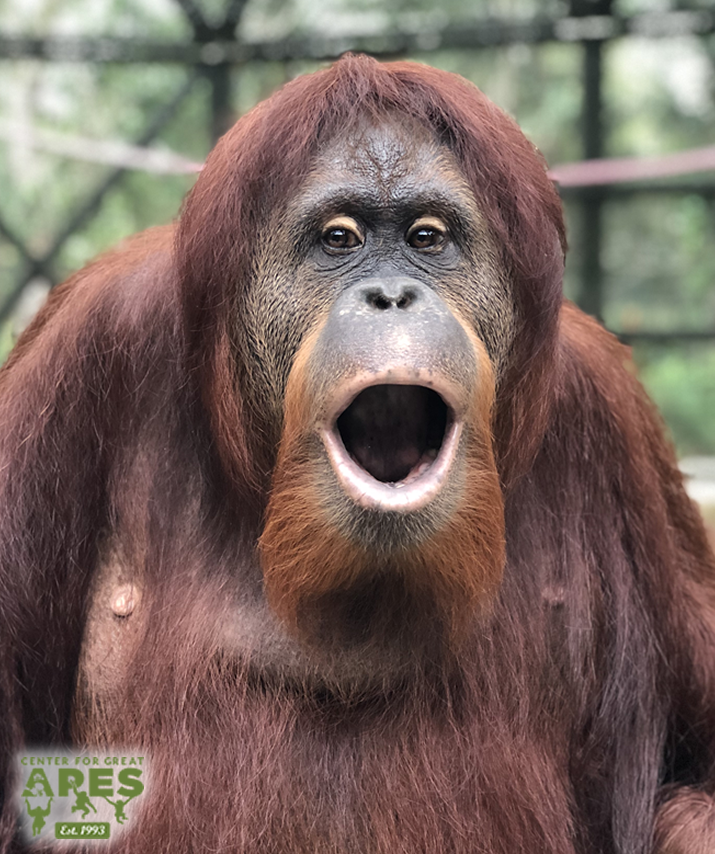 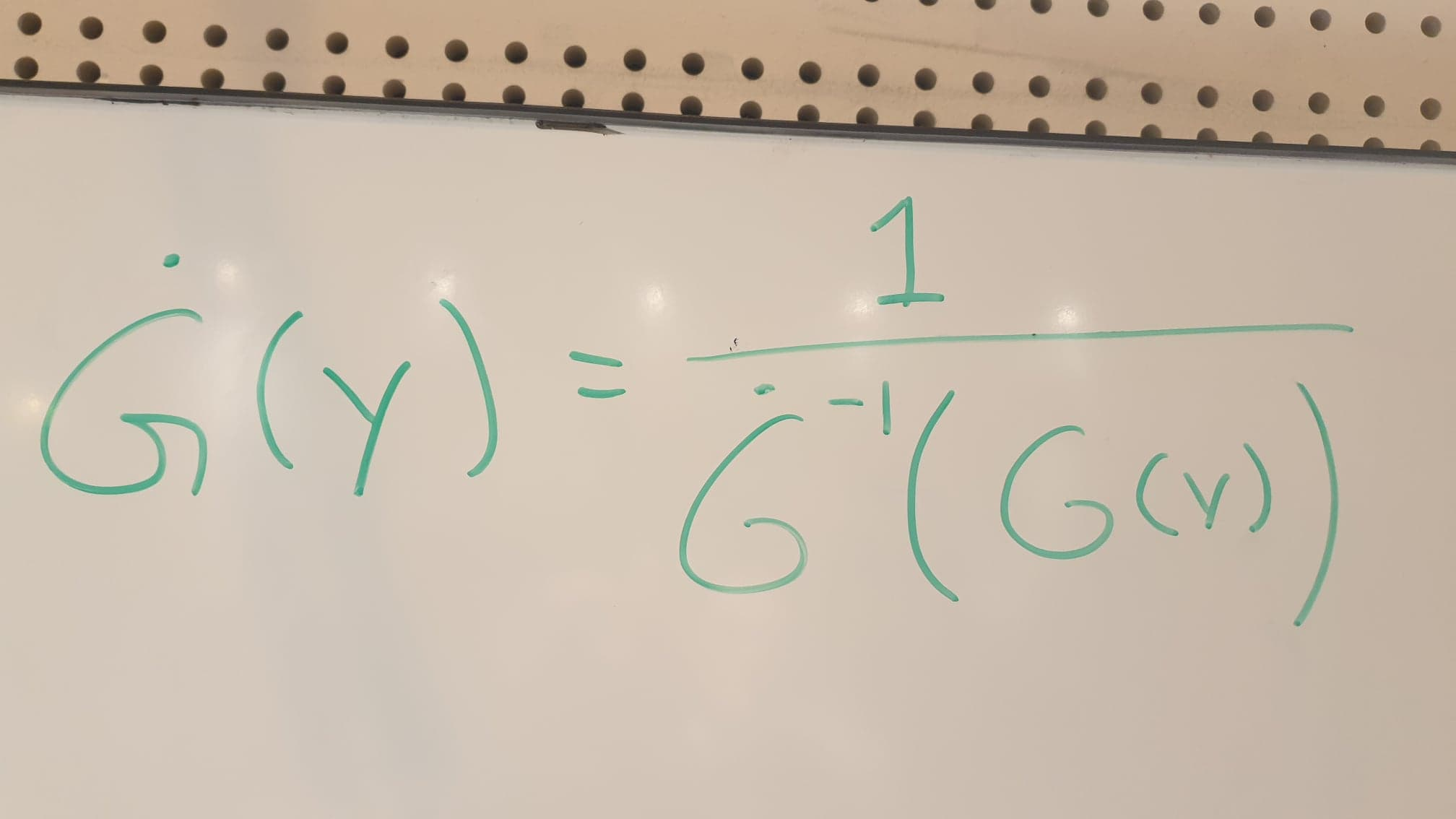 “For å setje inn i likninga”
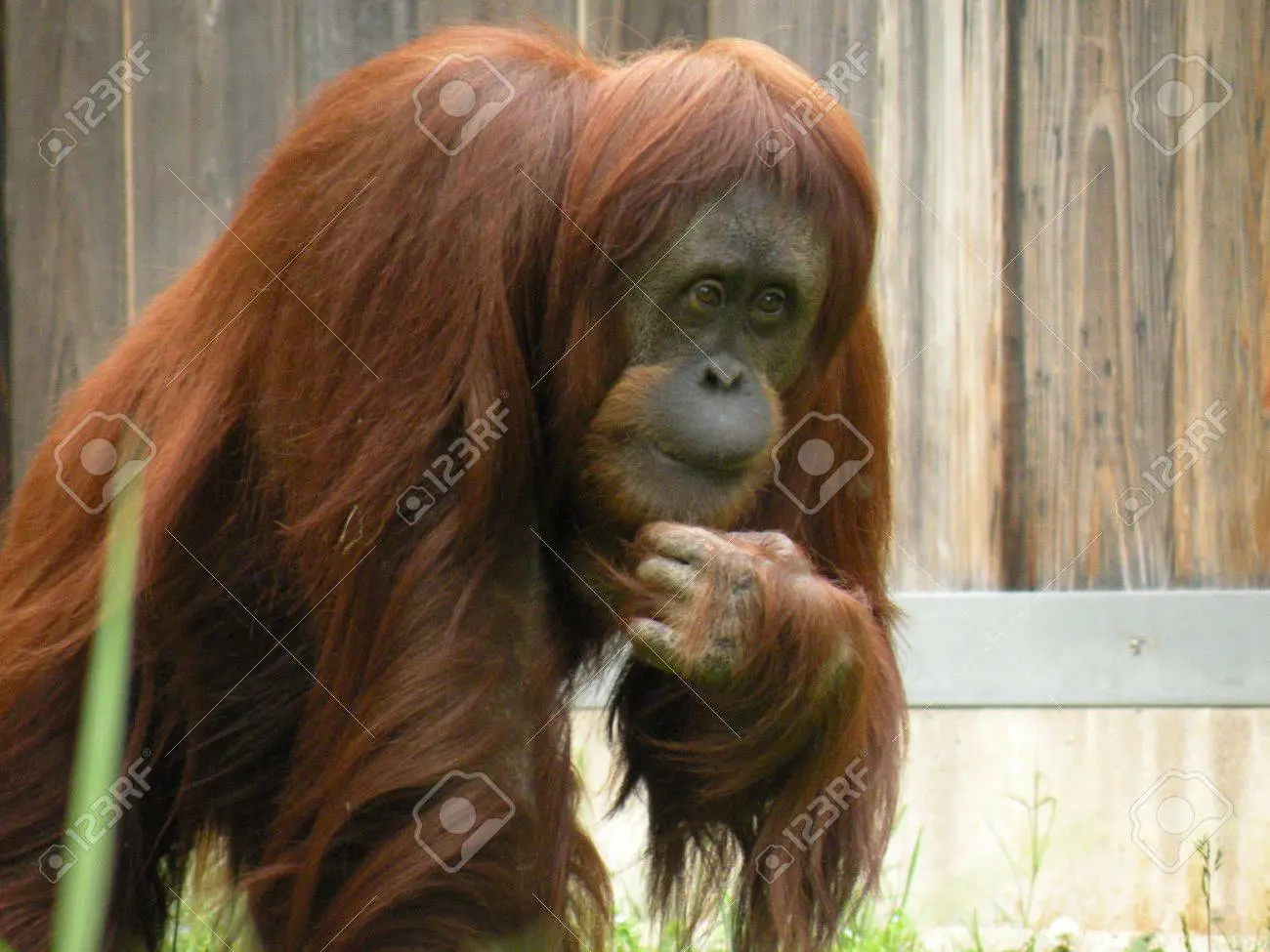 “Men kvifor?”
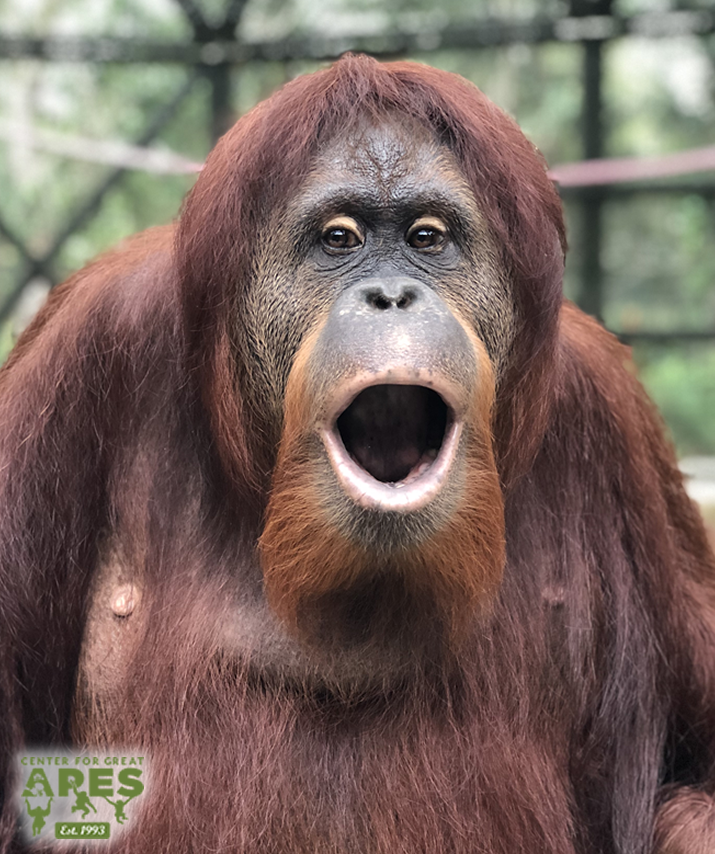 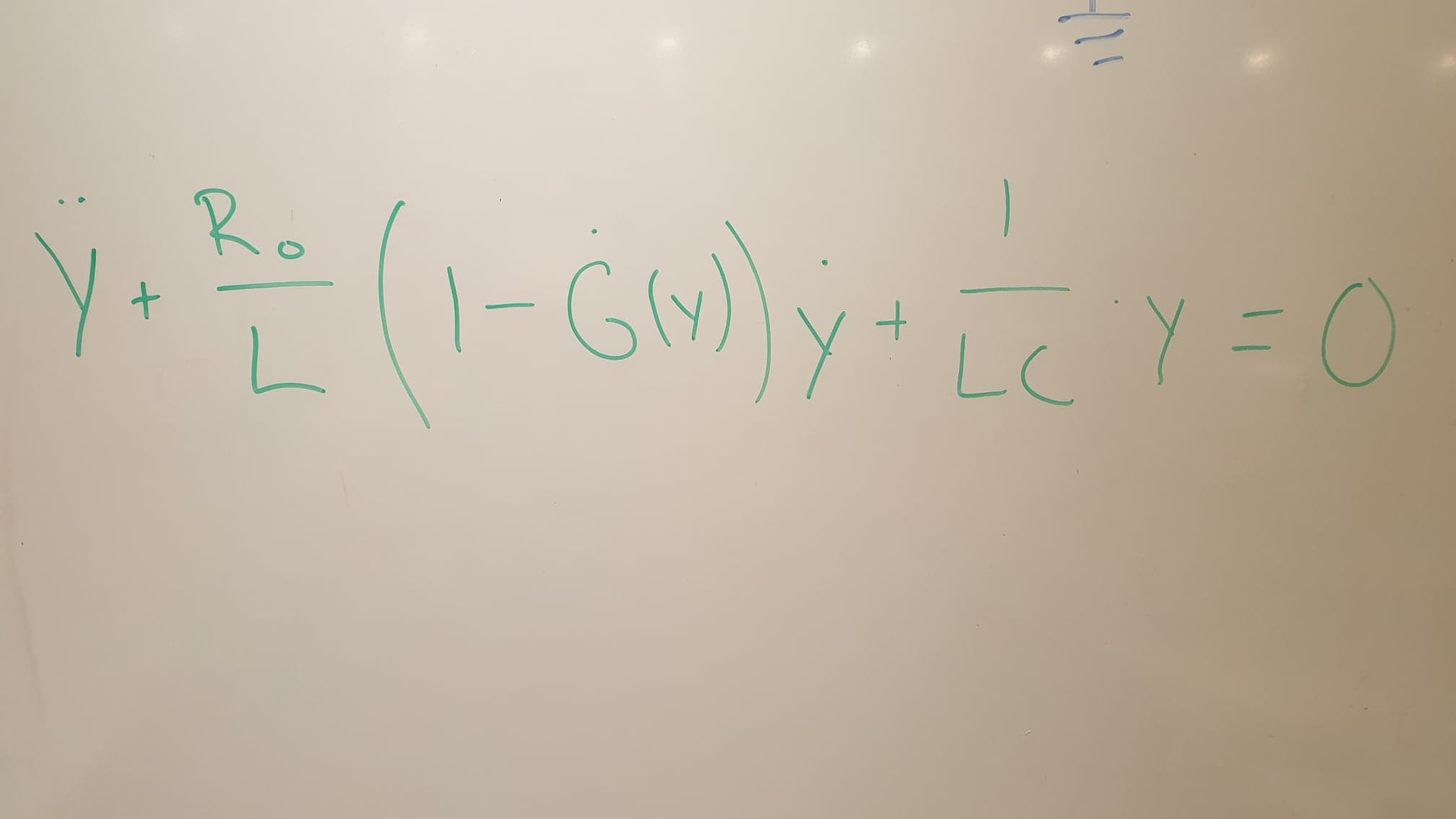 “For å setje inn i enda ein likning”
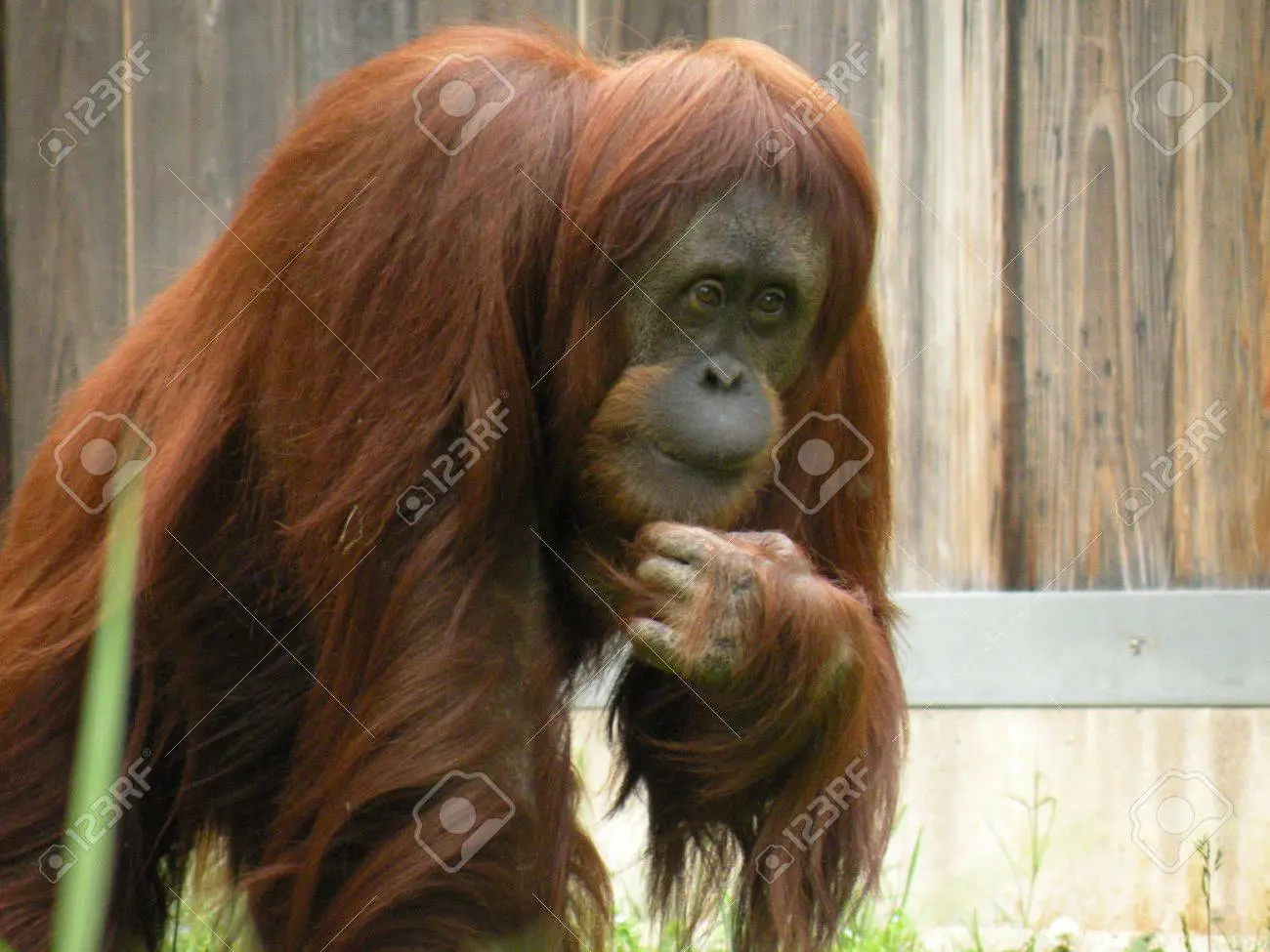 “Men kvifor?”
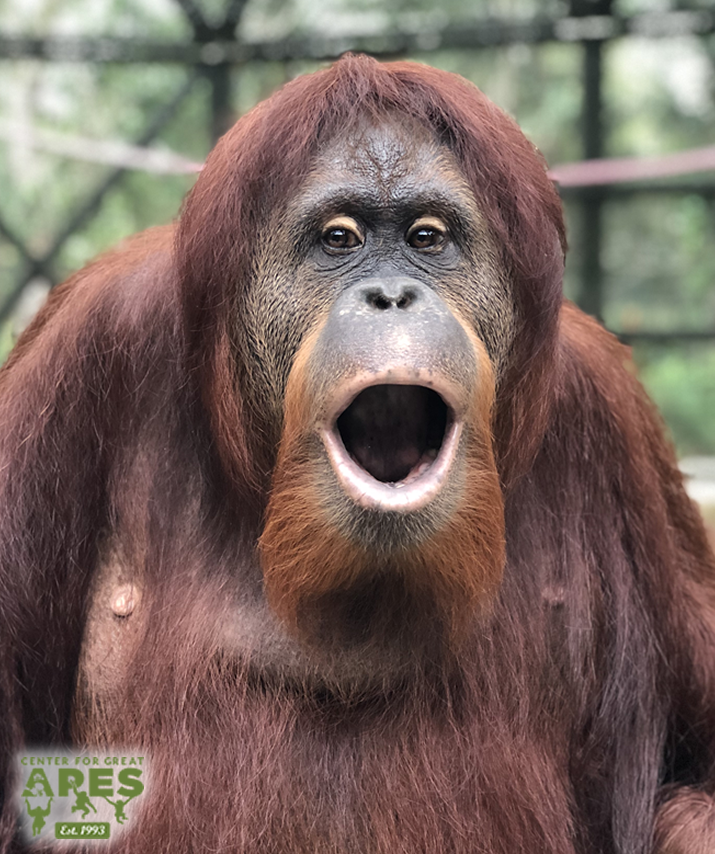 “For å sette inn i symplektisk euler og finne y og y derivert!”
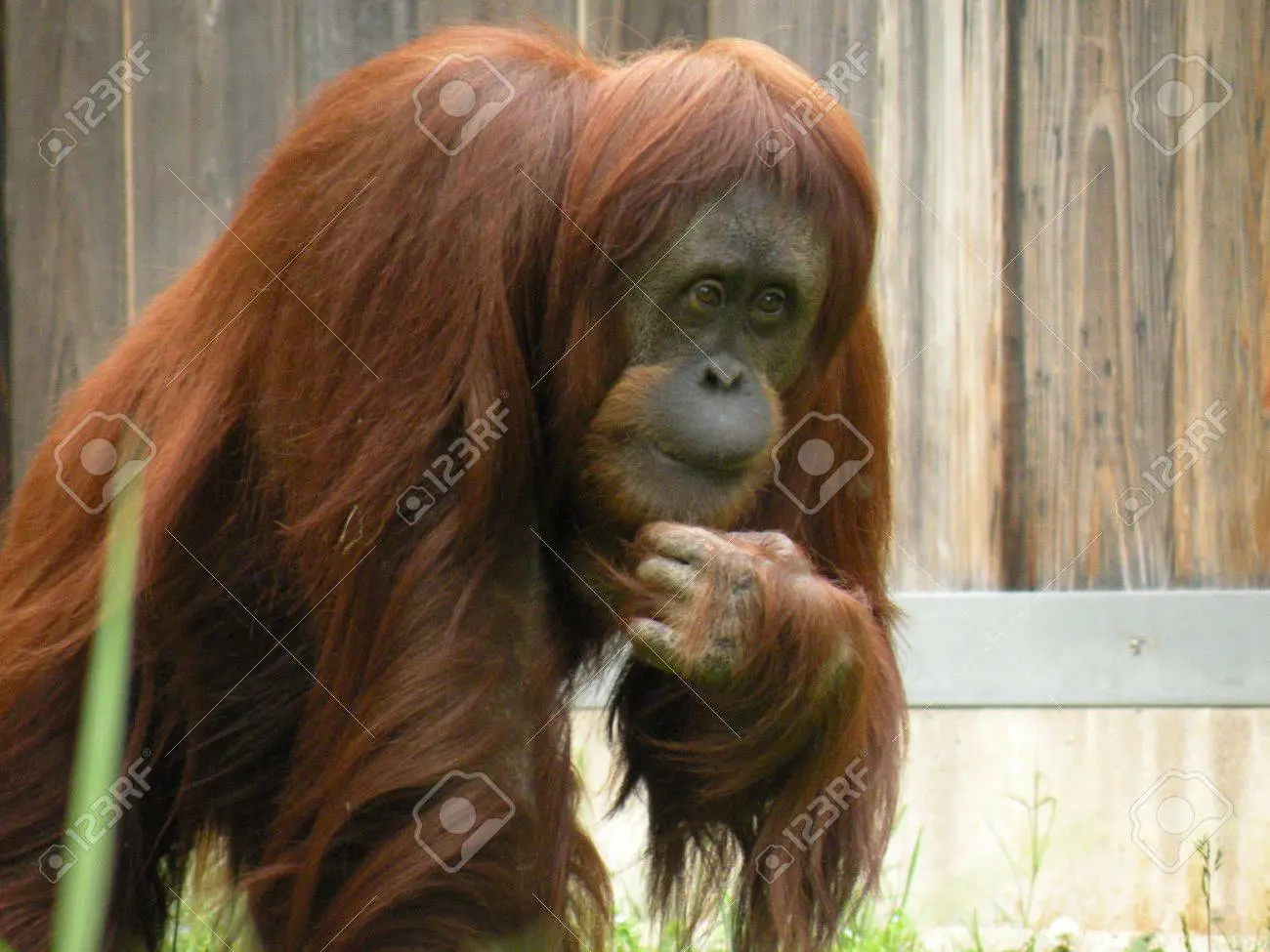 “Men kvifor?”
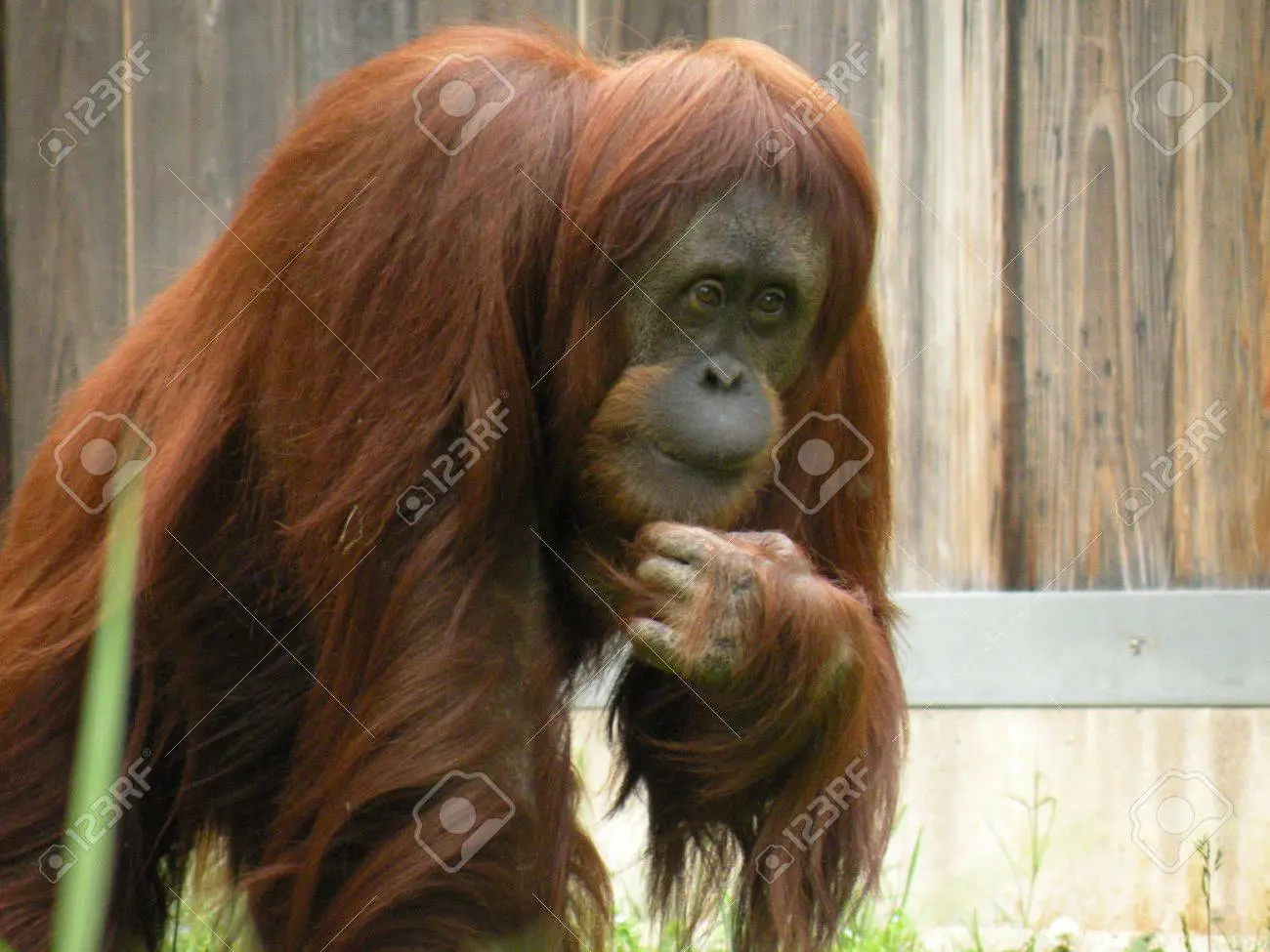 “.......”
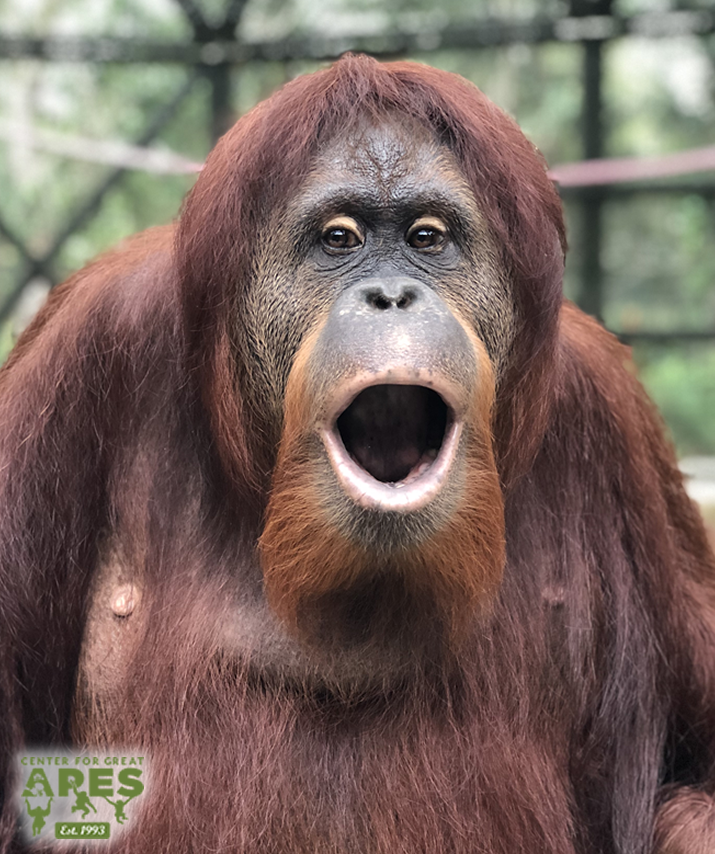 “For å finne G(y)”
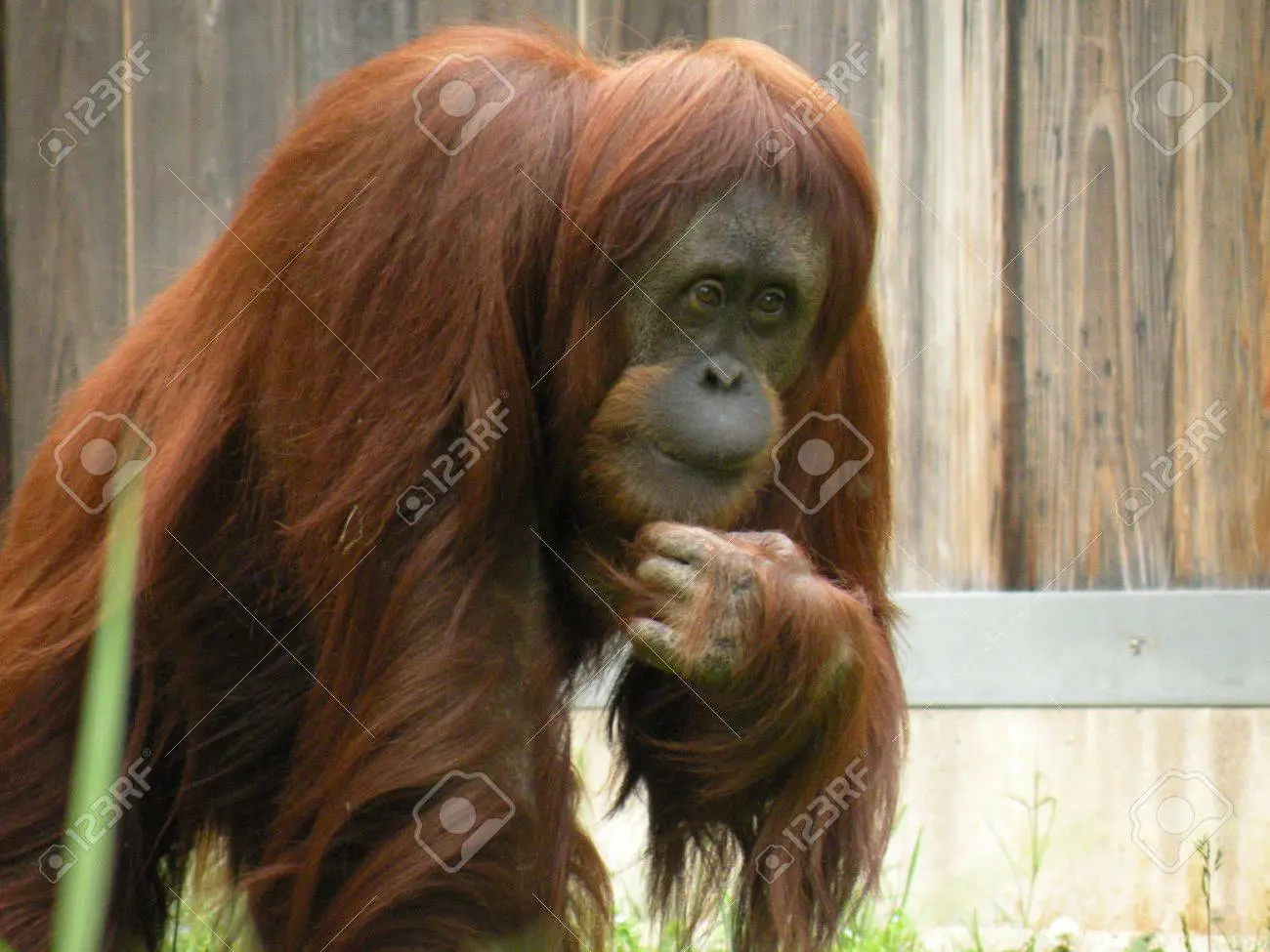 “Vent nei den har eg”
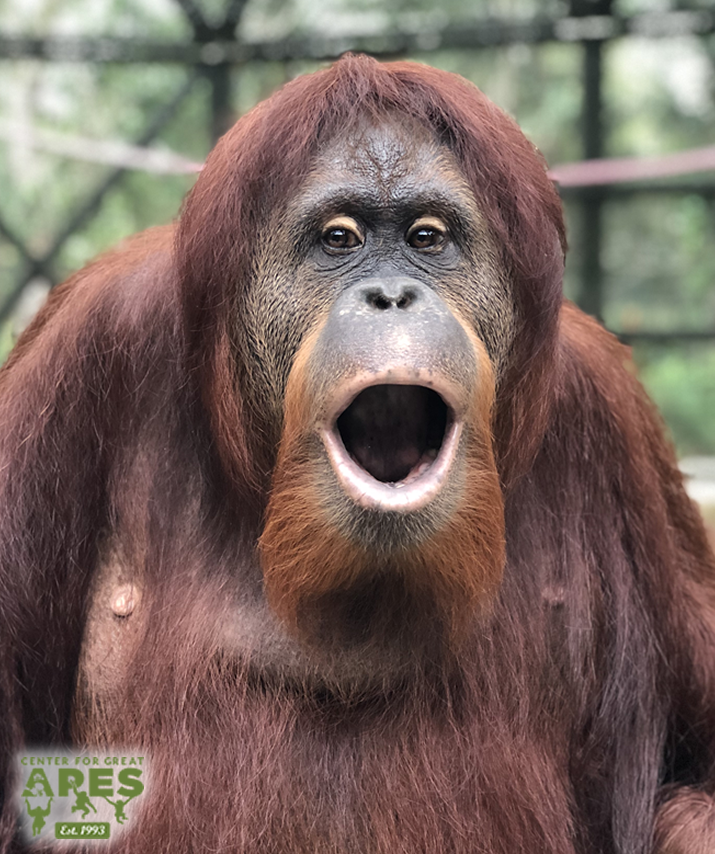 “Ja stemmer, for å lage faseplottet”
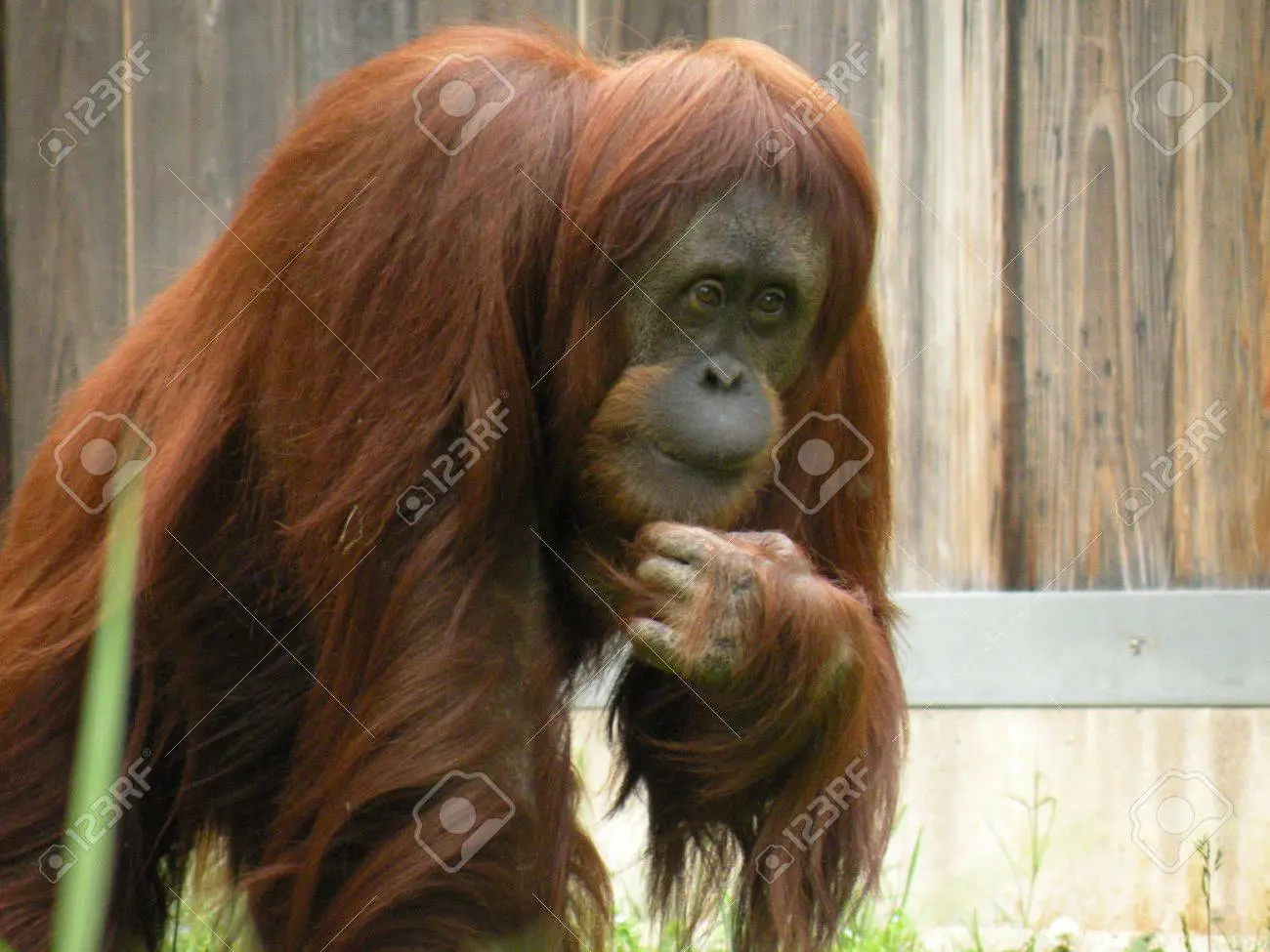 “Men kvifor?”
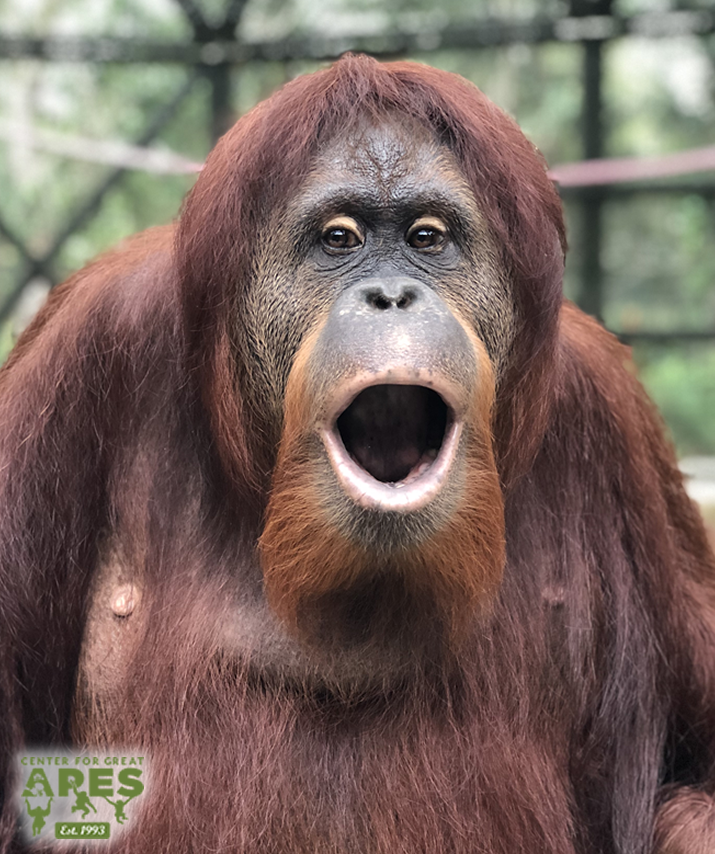 “For å få ei god sinustone”
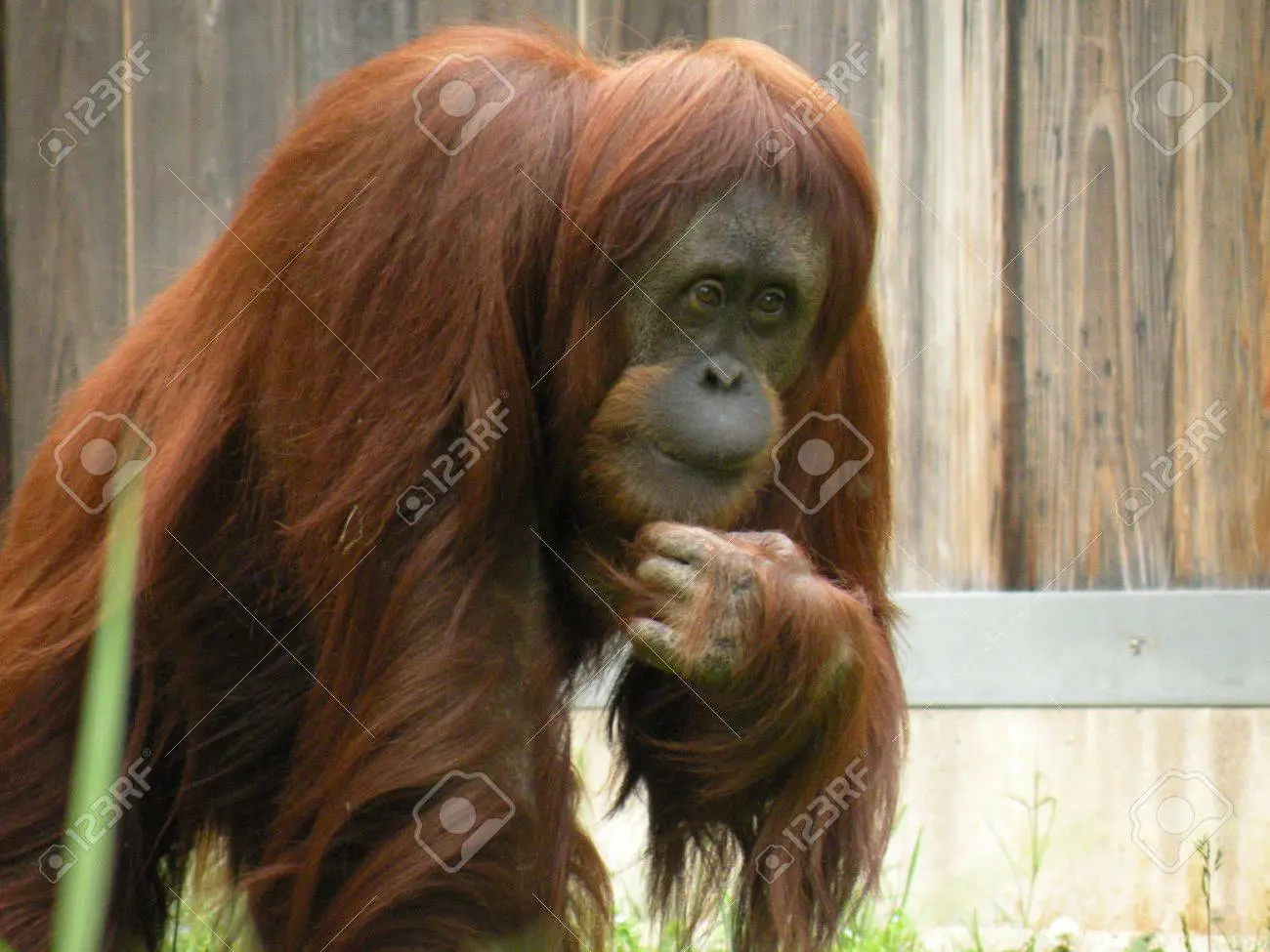 “Men kvifor?”
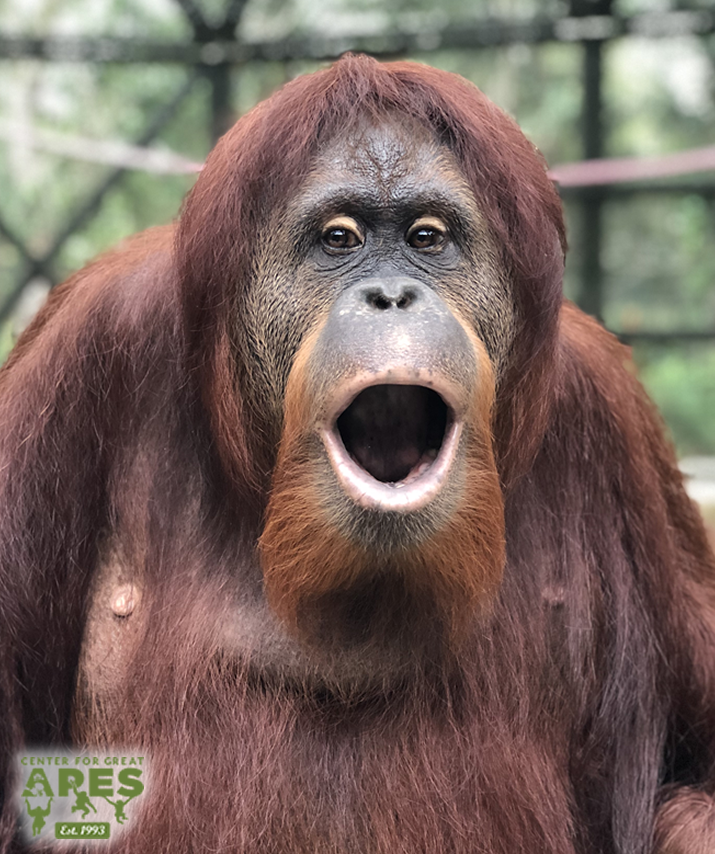 “For å få lage ein pipar”
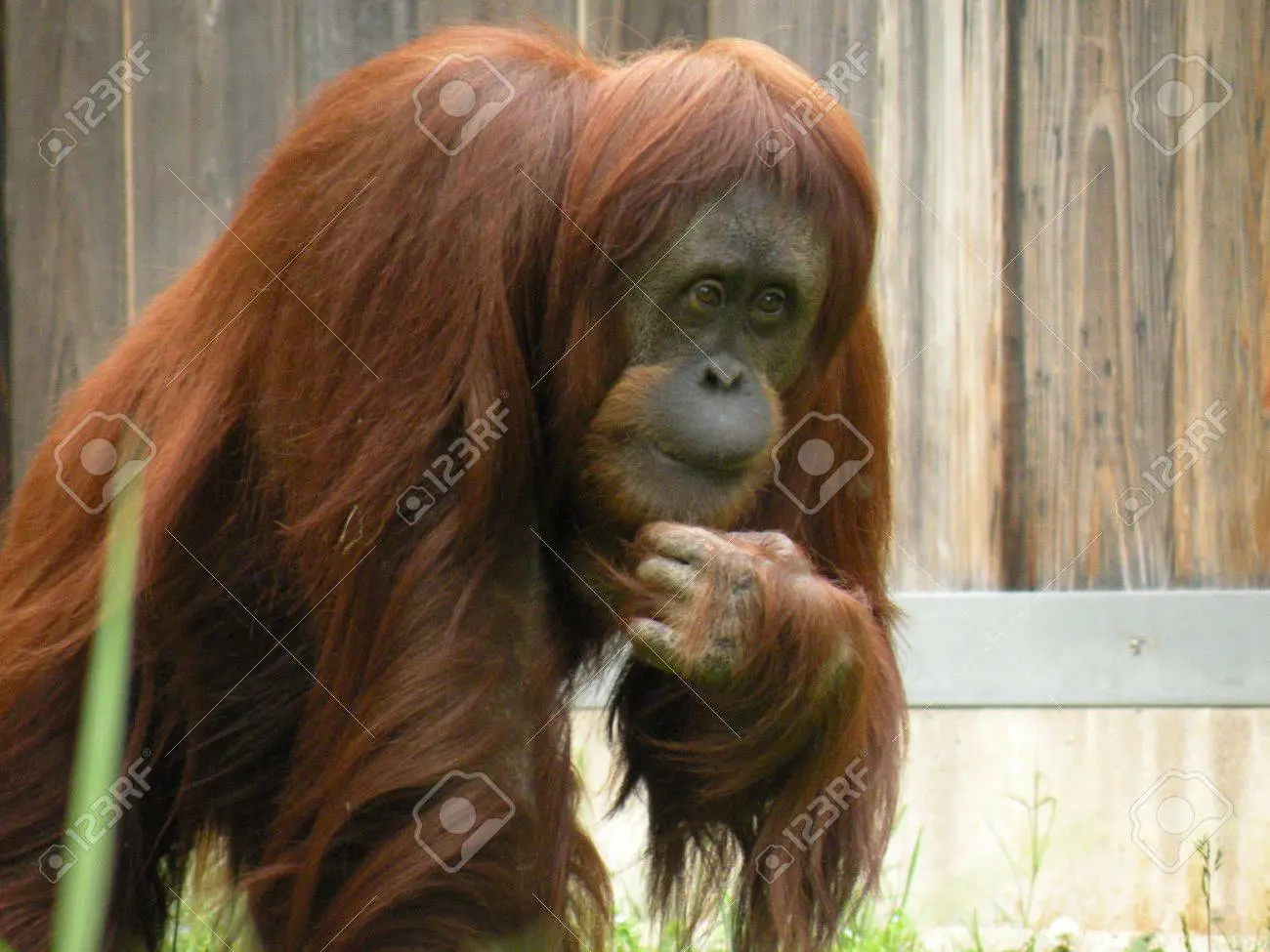 “Men kvifor?”
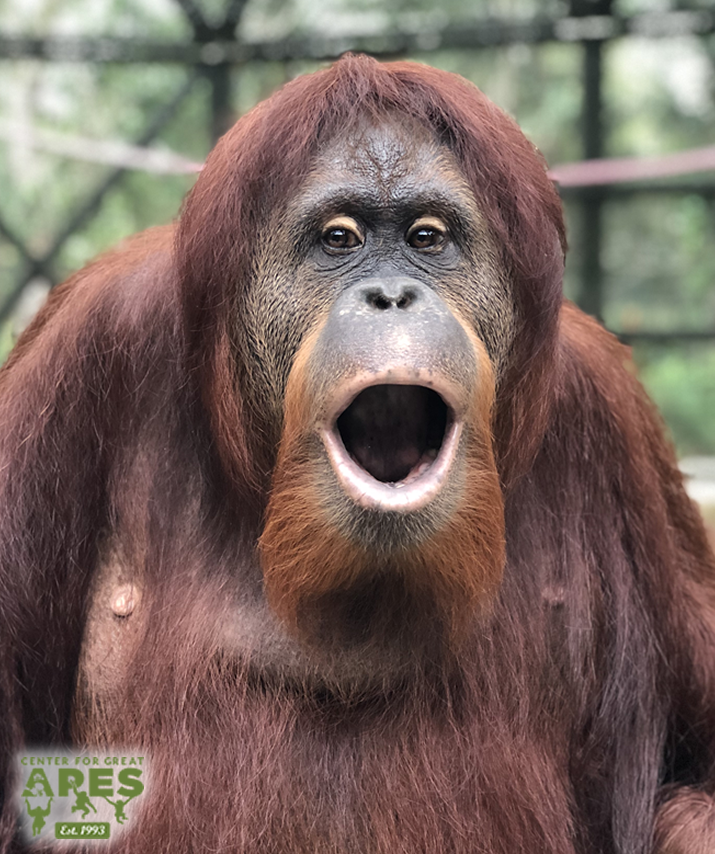 “For eg ville være med i dyrehagebandet”
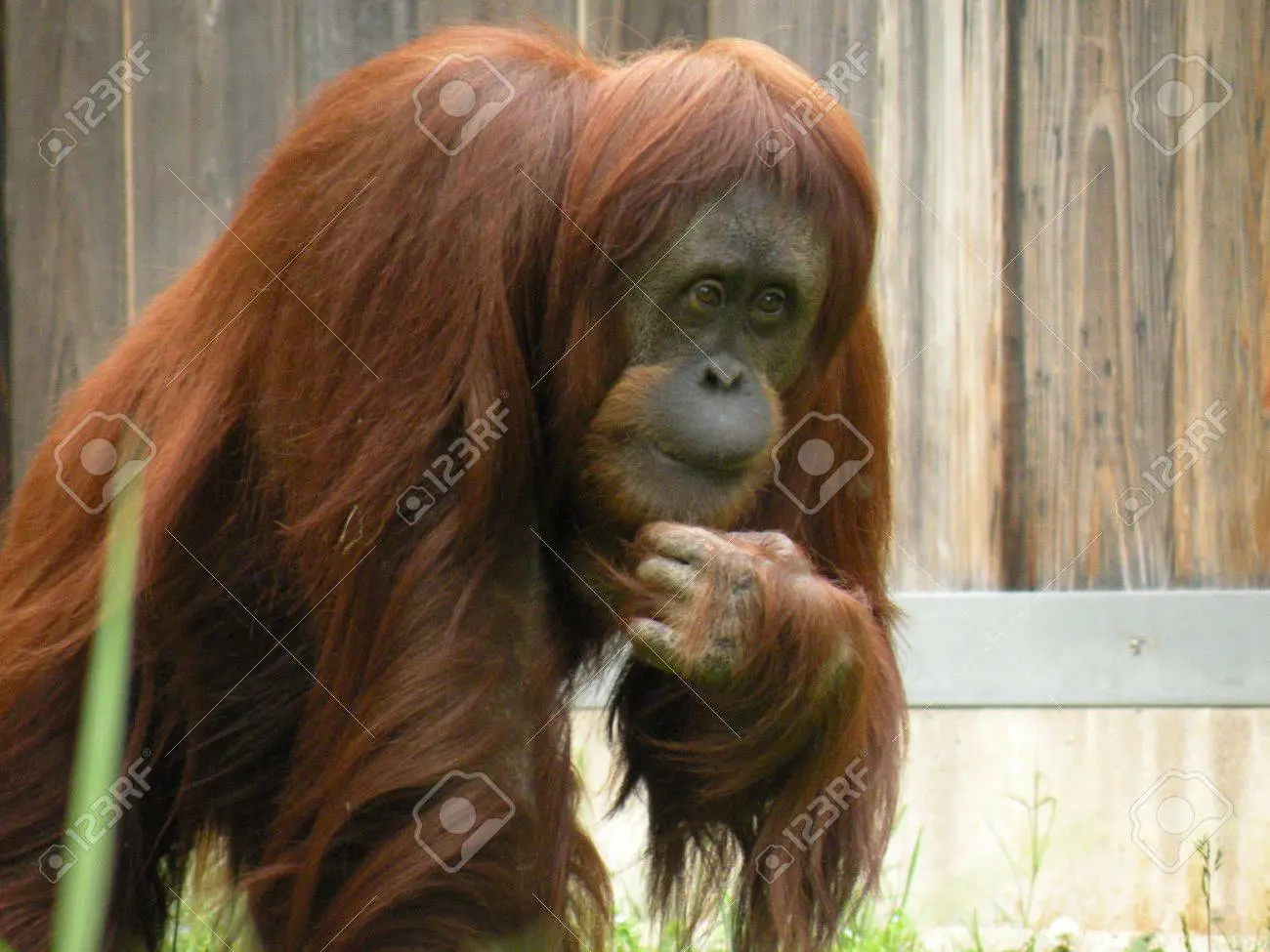 “Men kvifor?”
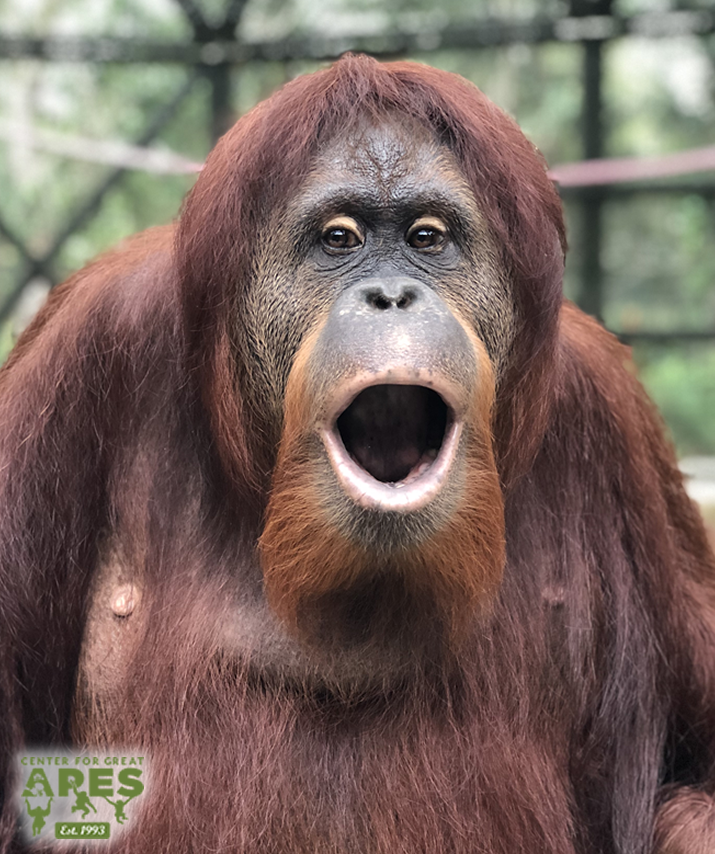 “For å infiltrere dem og stjele den store dyrehagebanddiamanten”
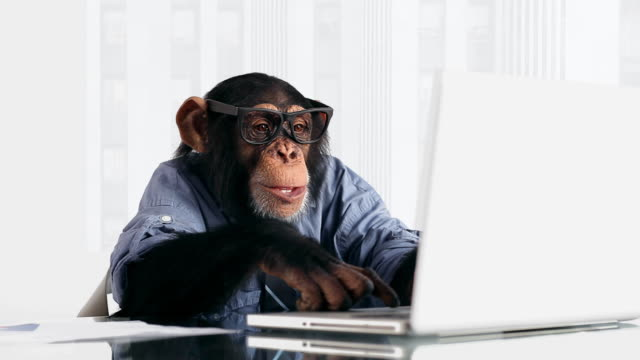 Abel forsetjar vidare, og forsøkar å plotte faseplottet
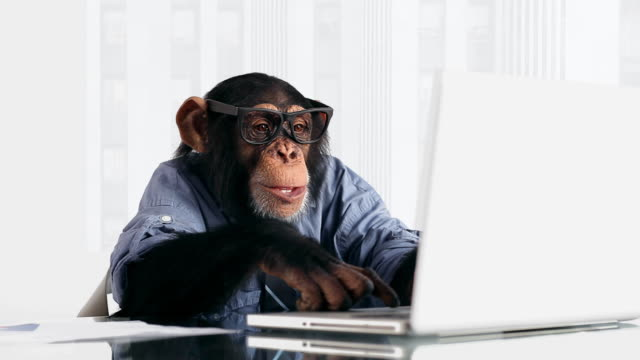 Abel settjar inn startverdiar og konstantar, og plottar y mot y derivert,
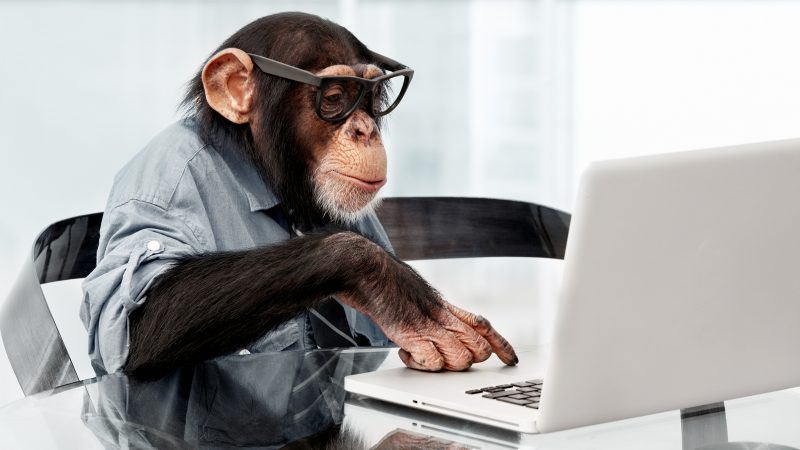 Og får…
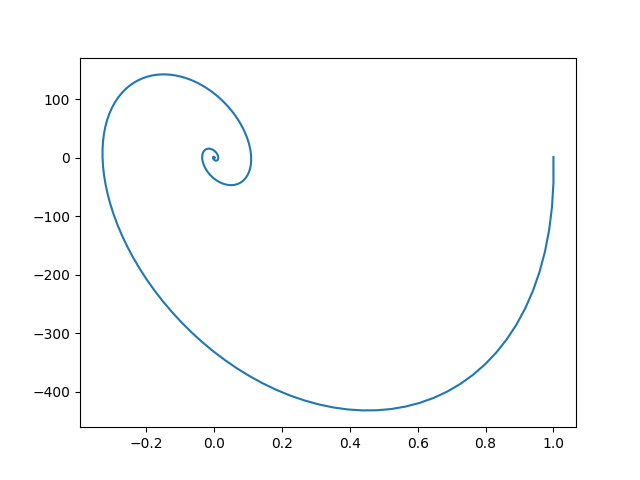 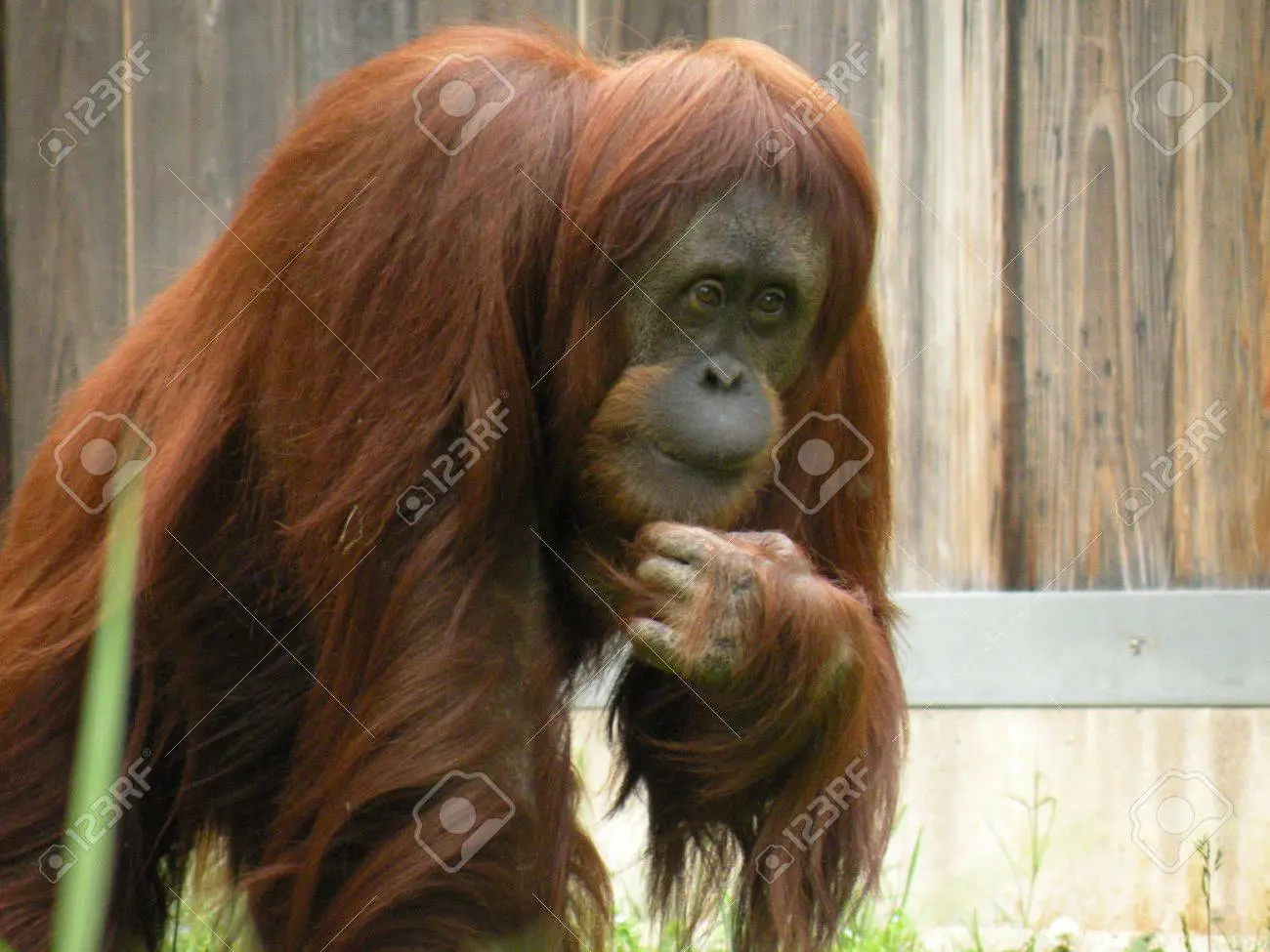 “Hmm”
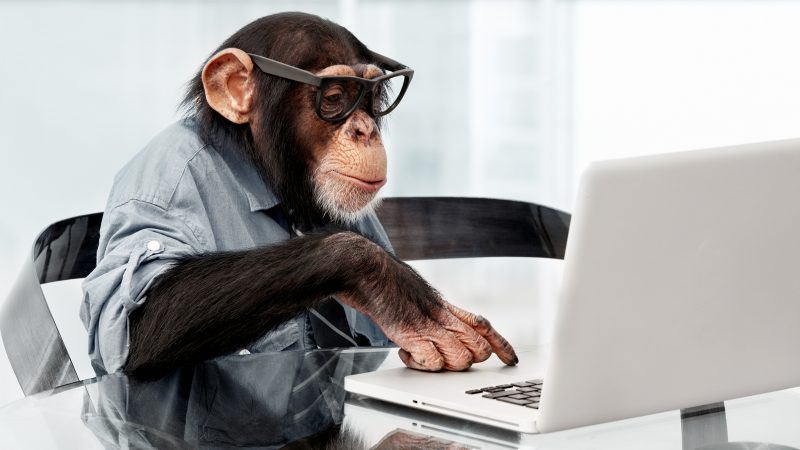 Og får…
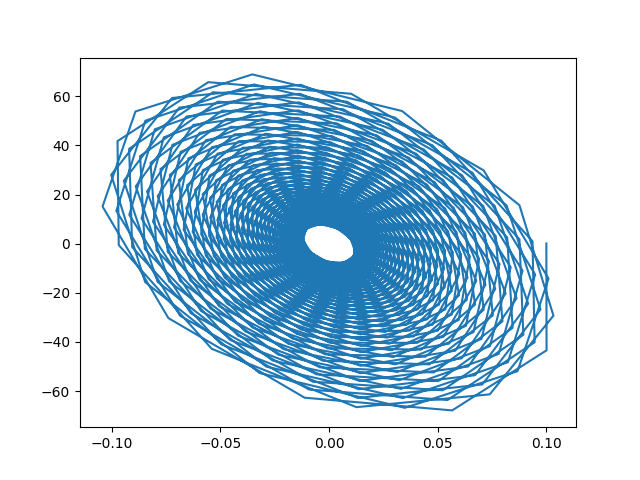 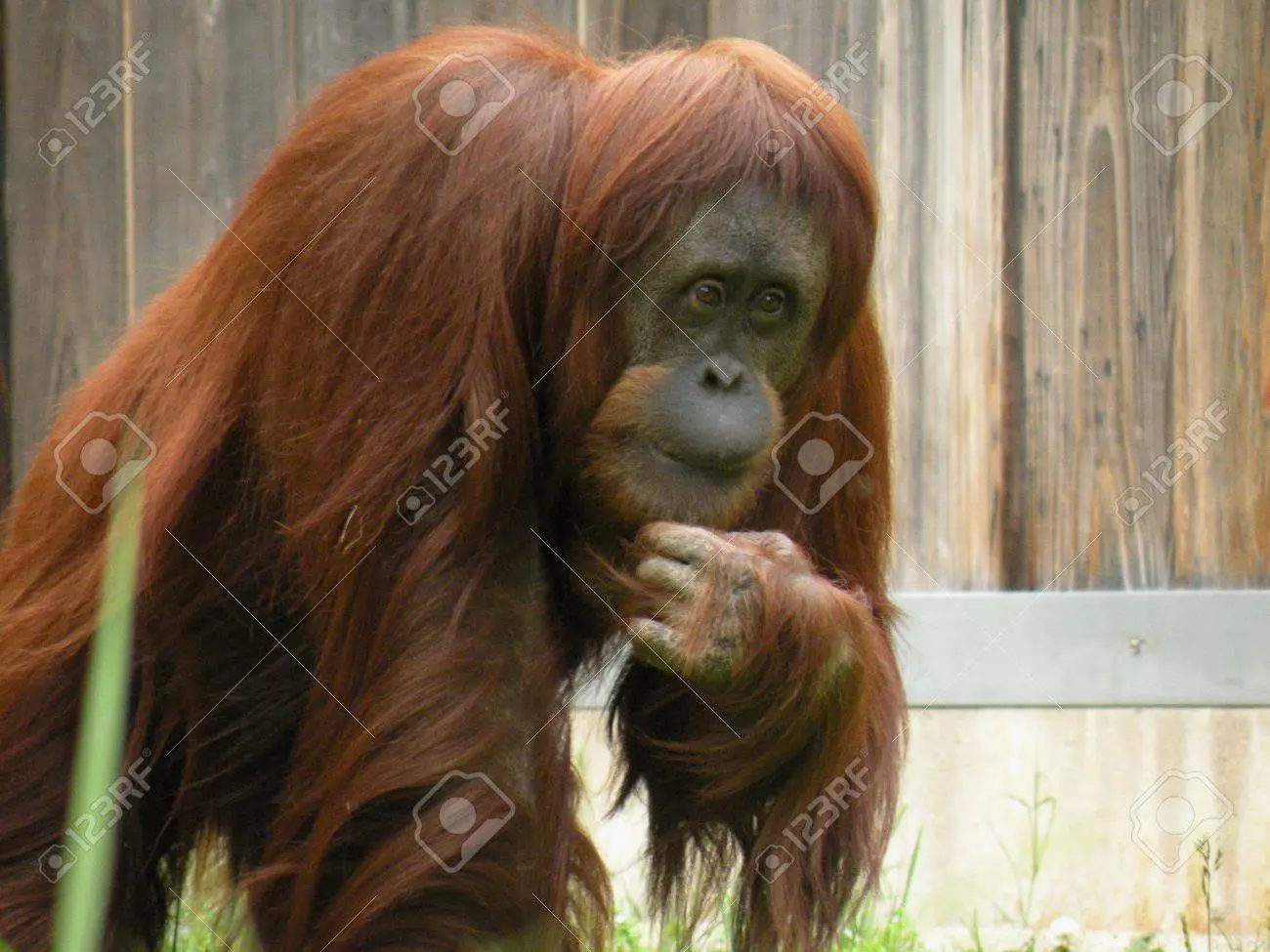 “Tjaaa”
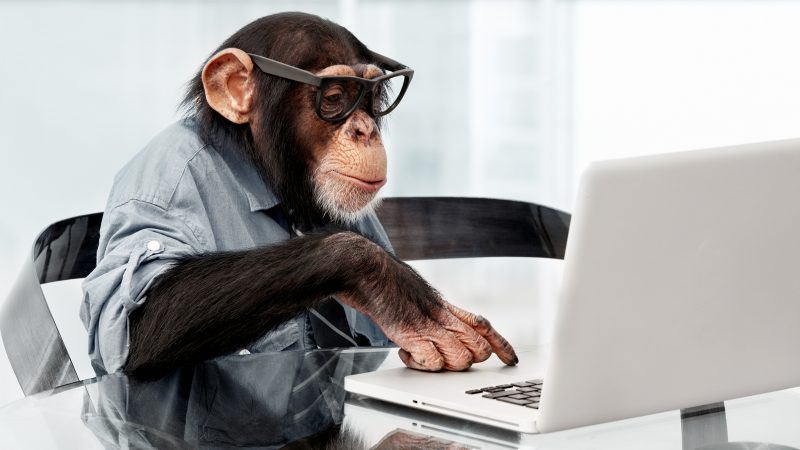 Og får…
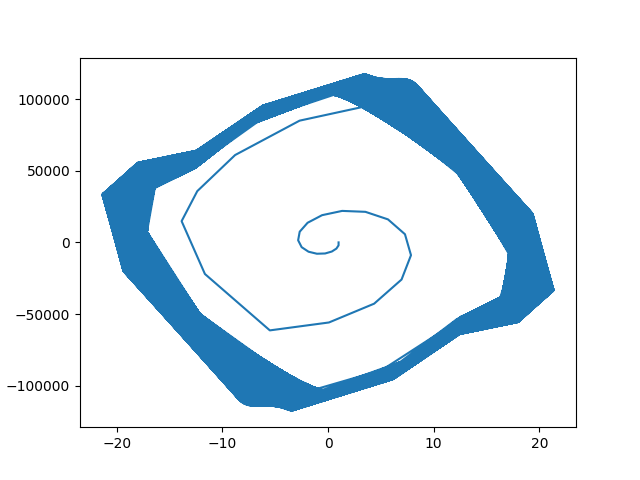 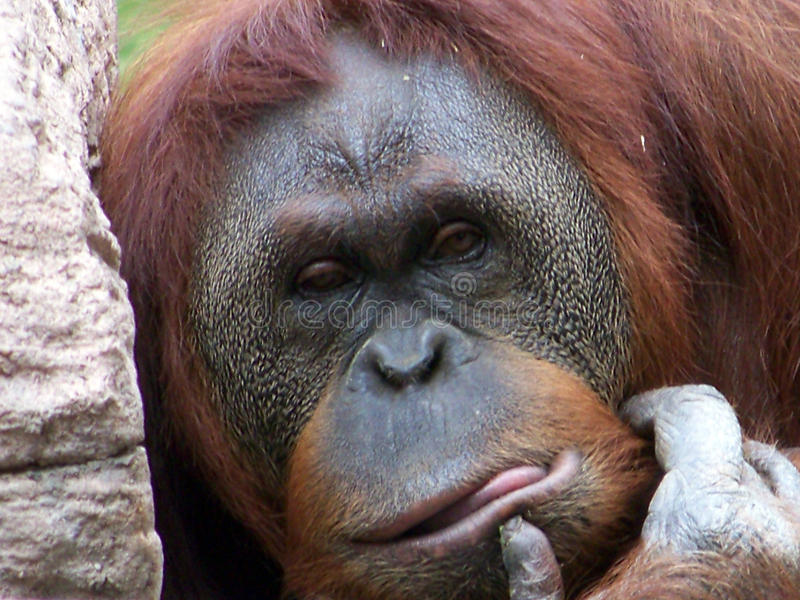 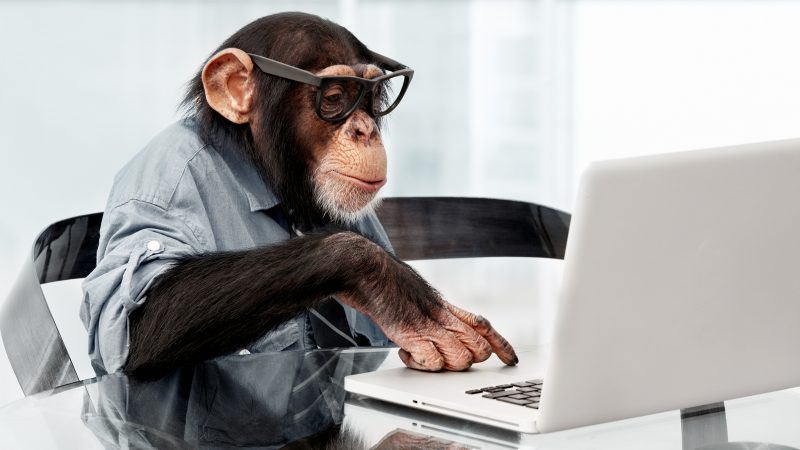 Og får…
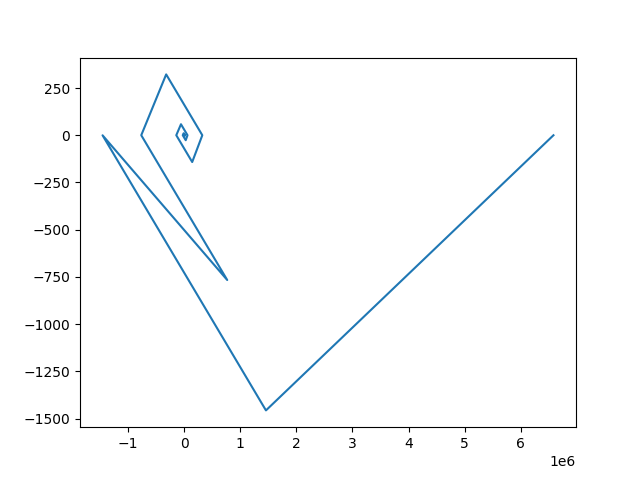 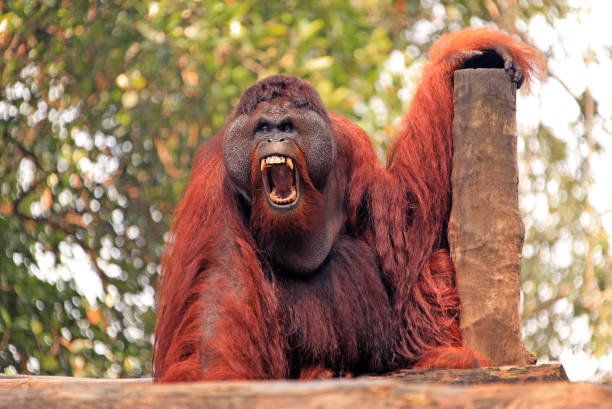 “Nei men faen! Jeg skal drepe elsys jon! Jævla drittmatte! Man får aldri bruk for denne dritten uansett”
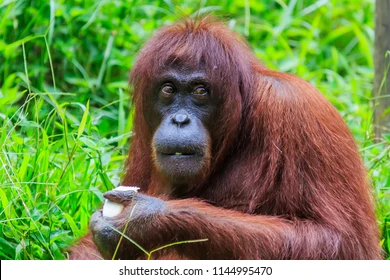 “Nei ok vent, kanskje hvis  jeg bare endrer på startverdier”
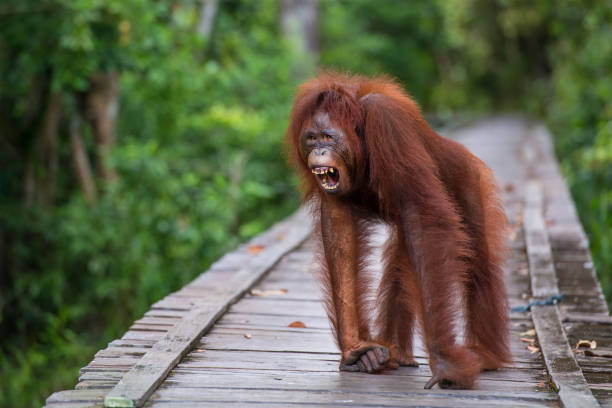 “Jeg kommer aldri til å få være med i dyrehagebandet”
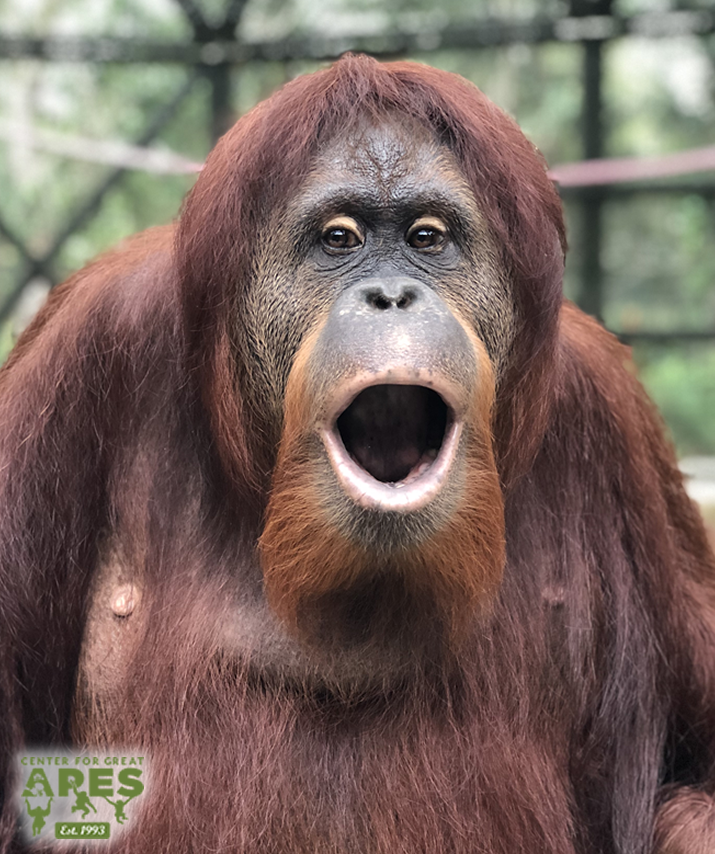 “Åhhhh der skal det være minus….”
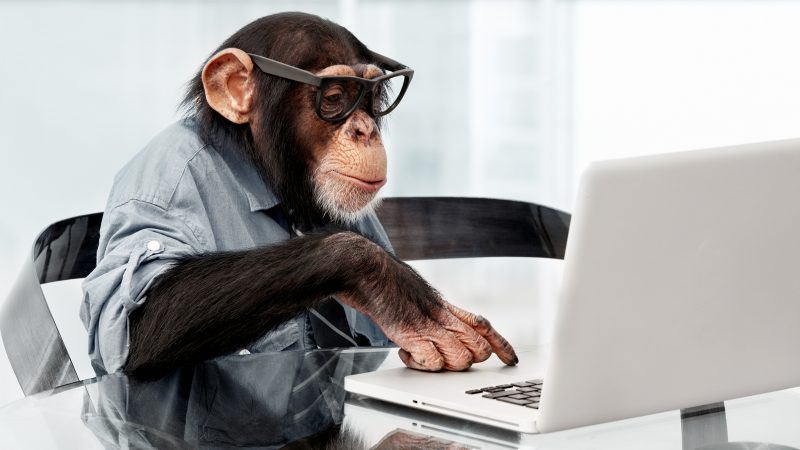 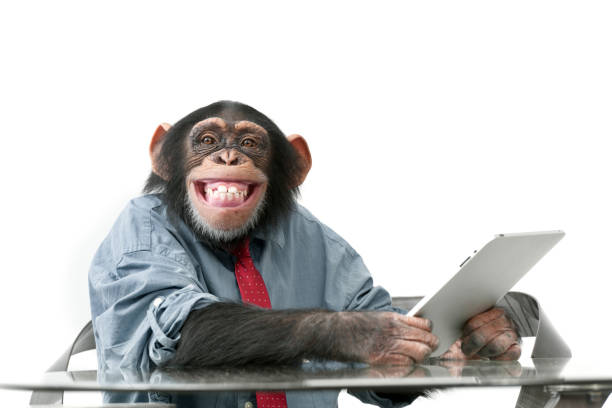 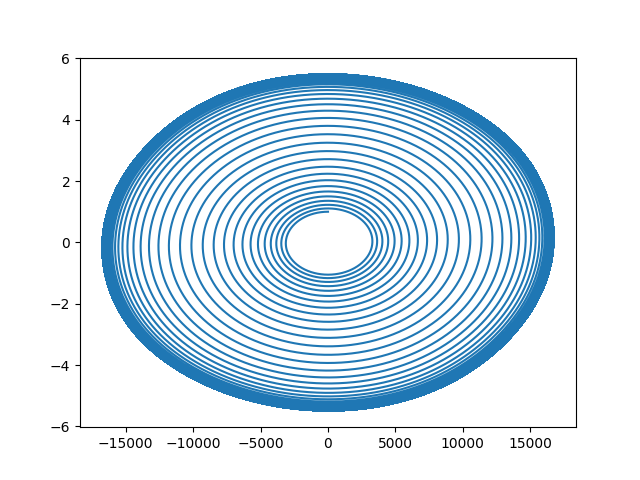 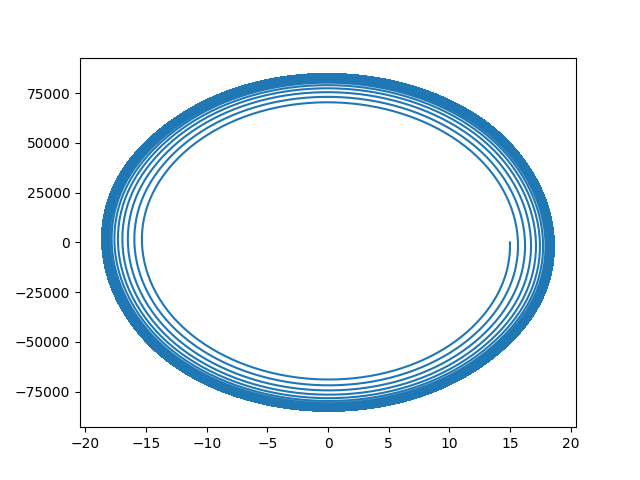 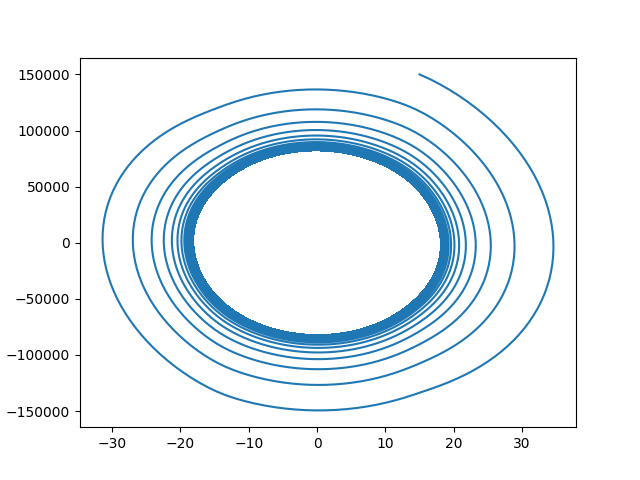 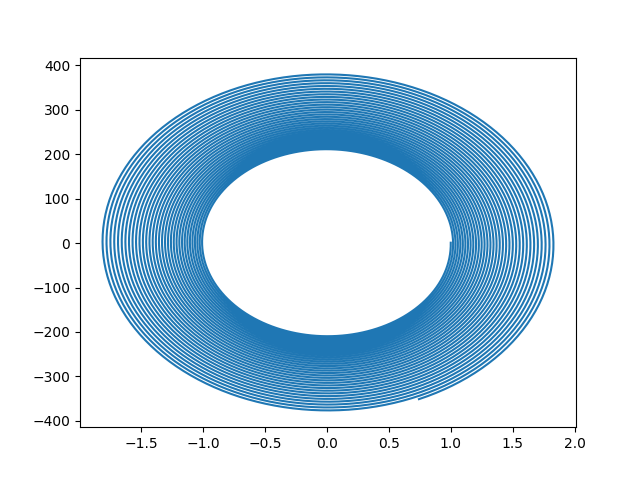 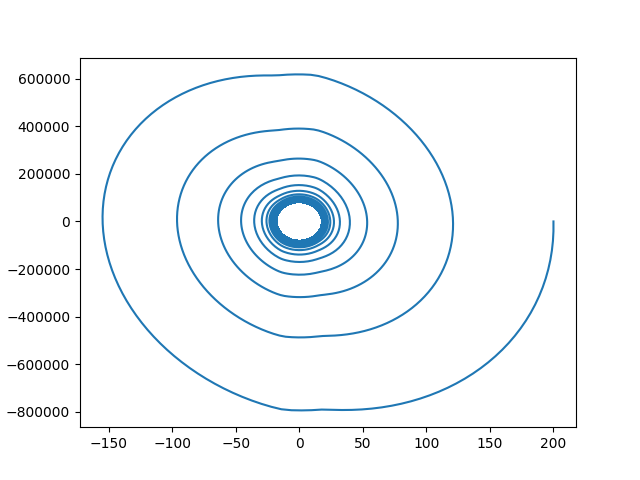 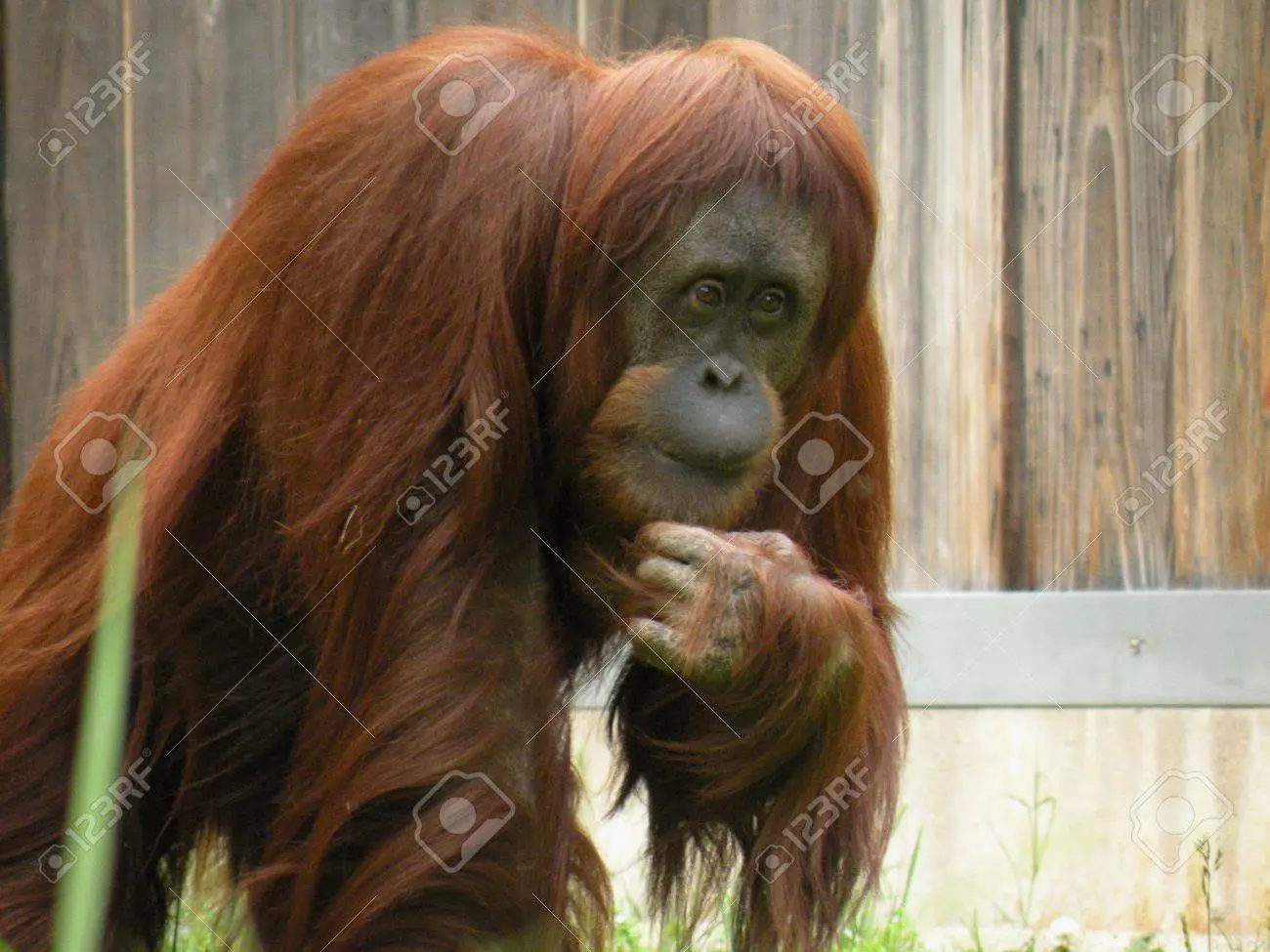 “Og så oppkobling da”
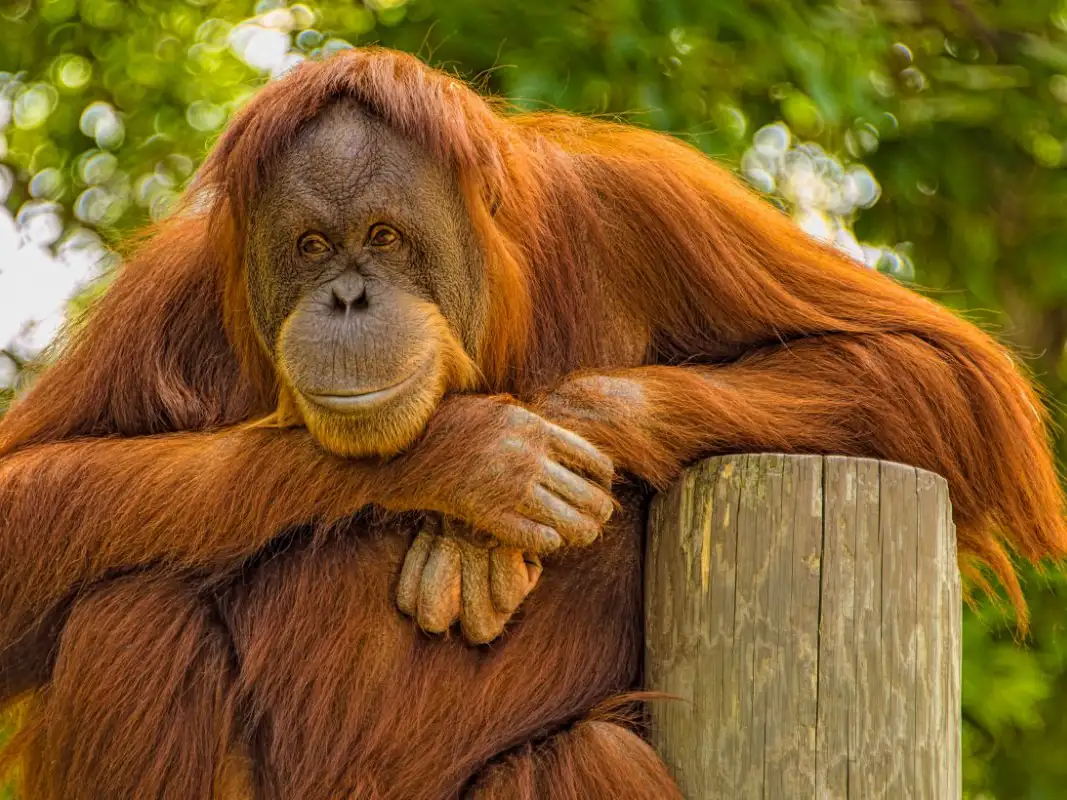 “Lett”
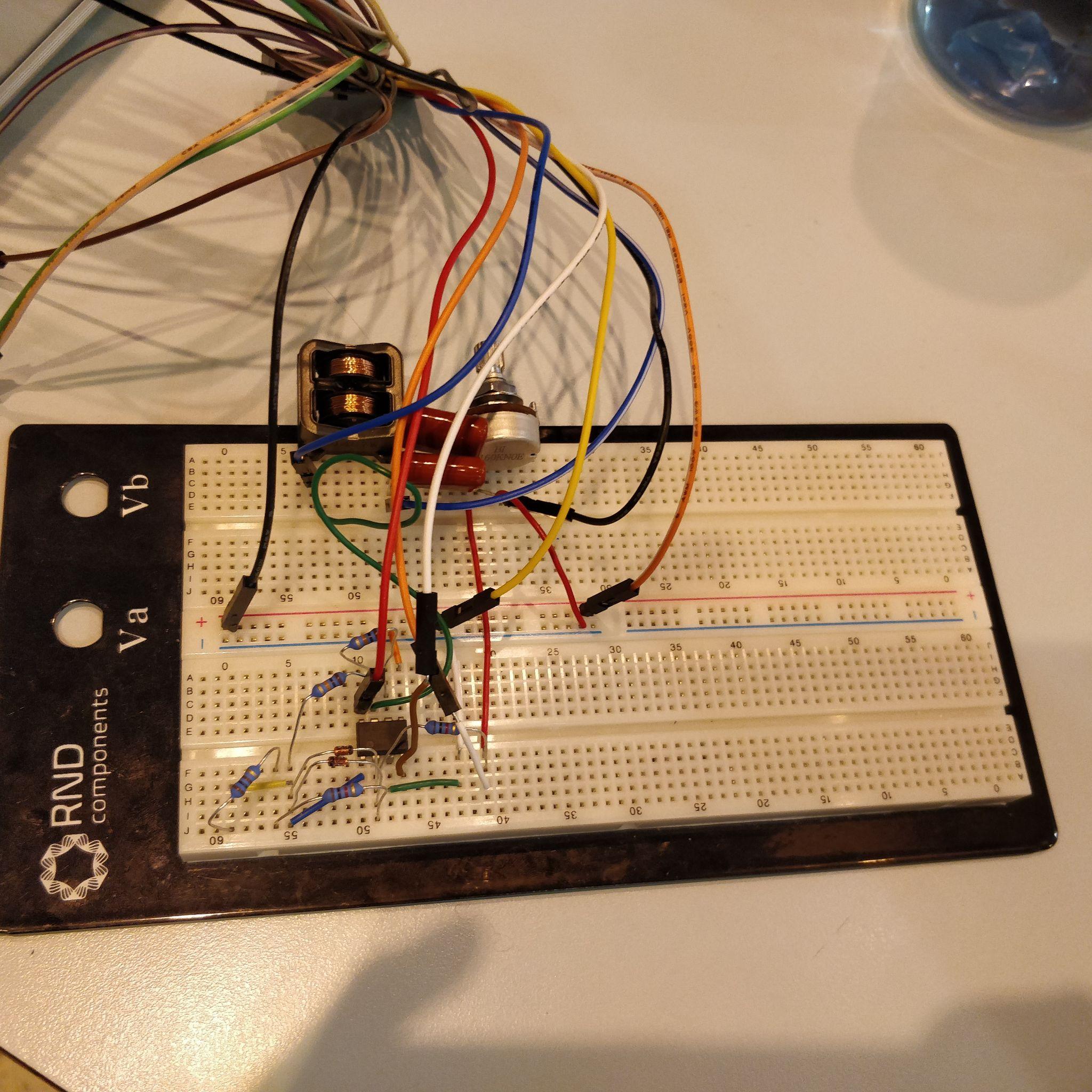 Ein fiks ferdig pipar
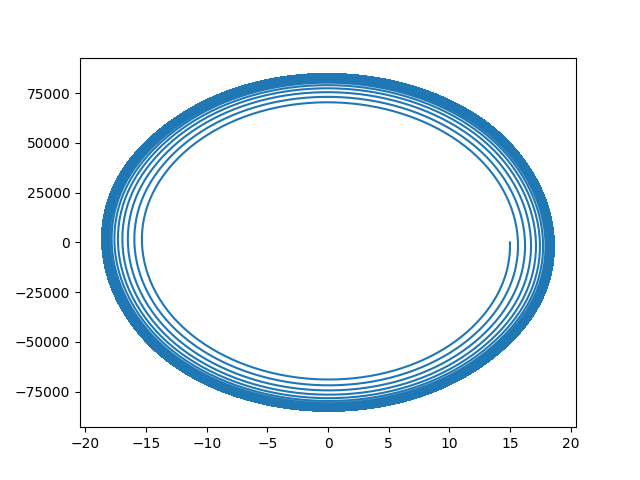 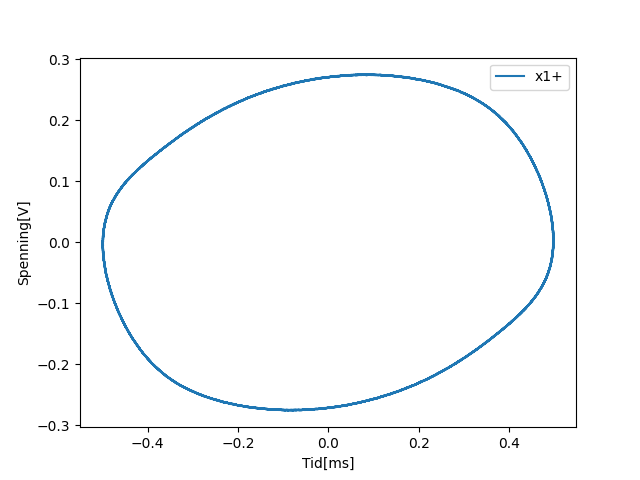 Og faseplotta lignar
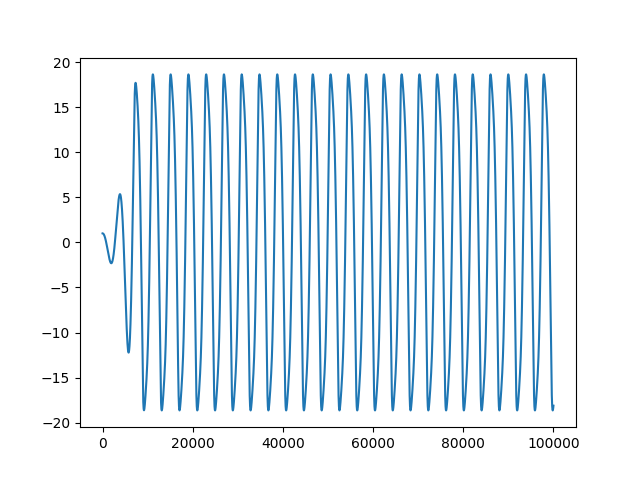 Og sinusen er fin og stabil
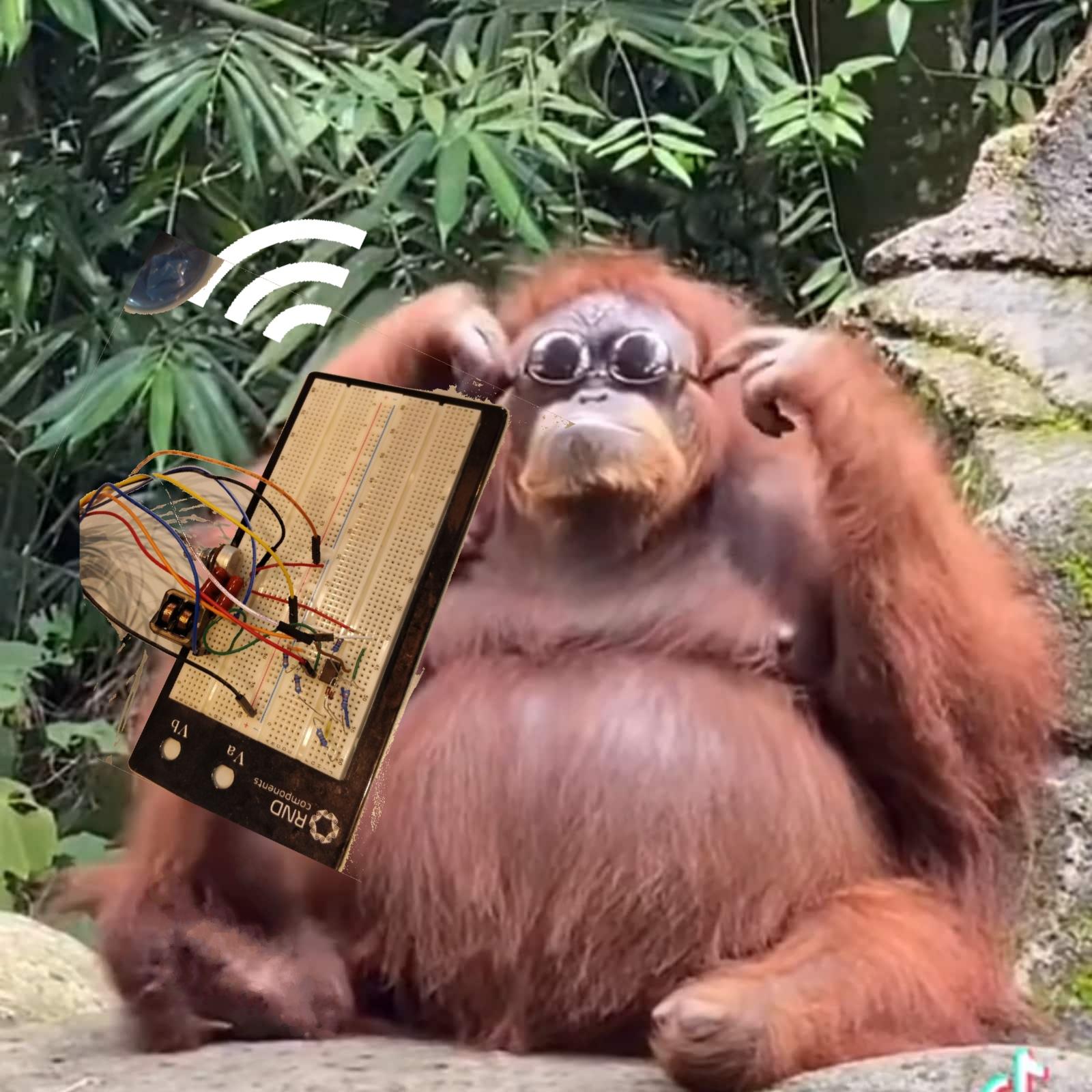 “No kan eg endelig vere med i dyrehagebandet!”
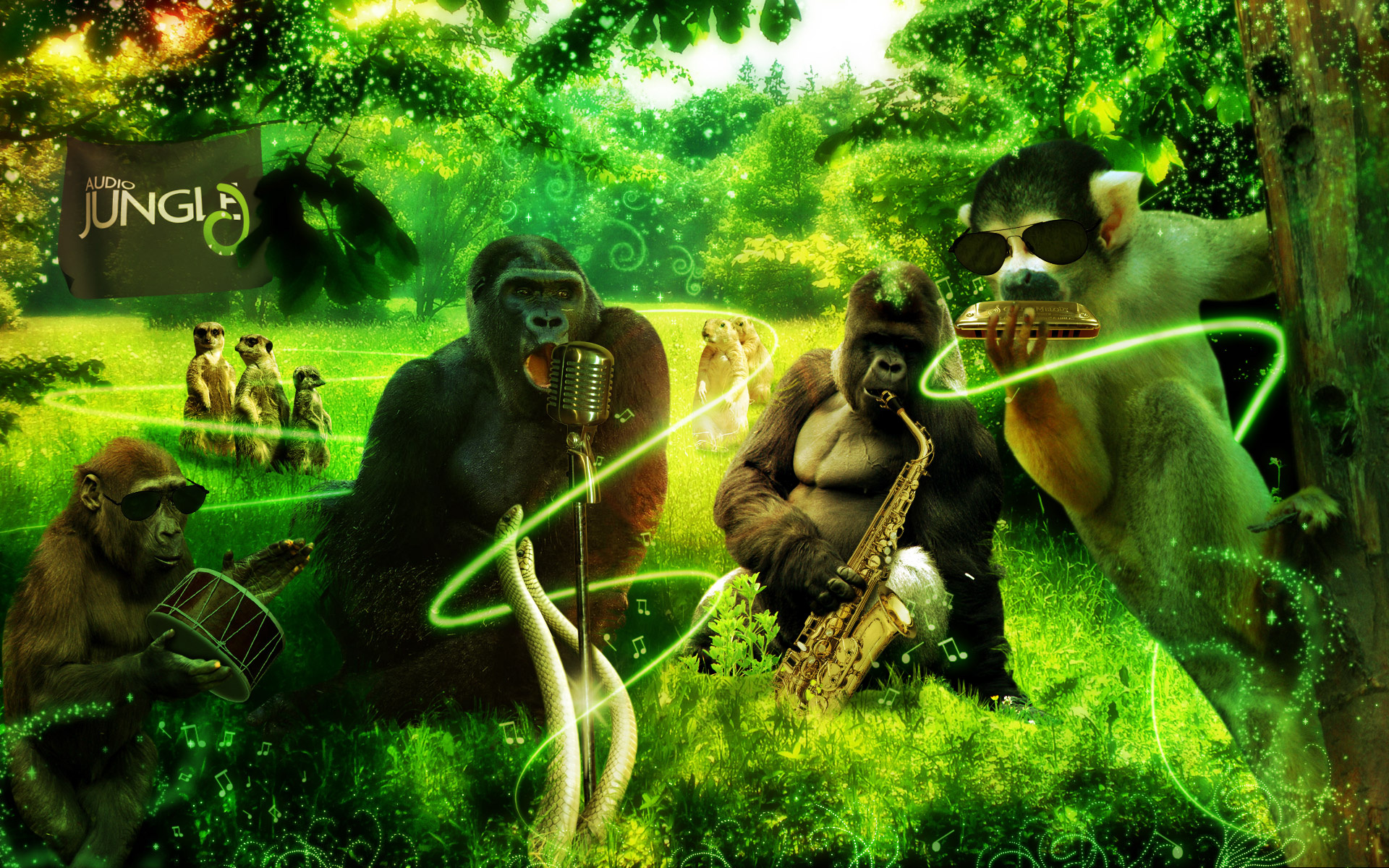 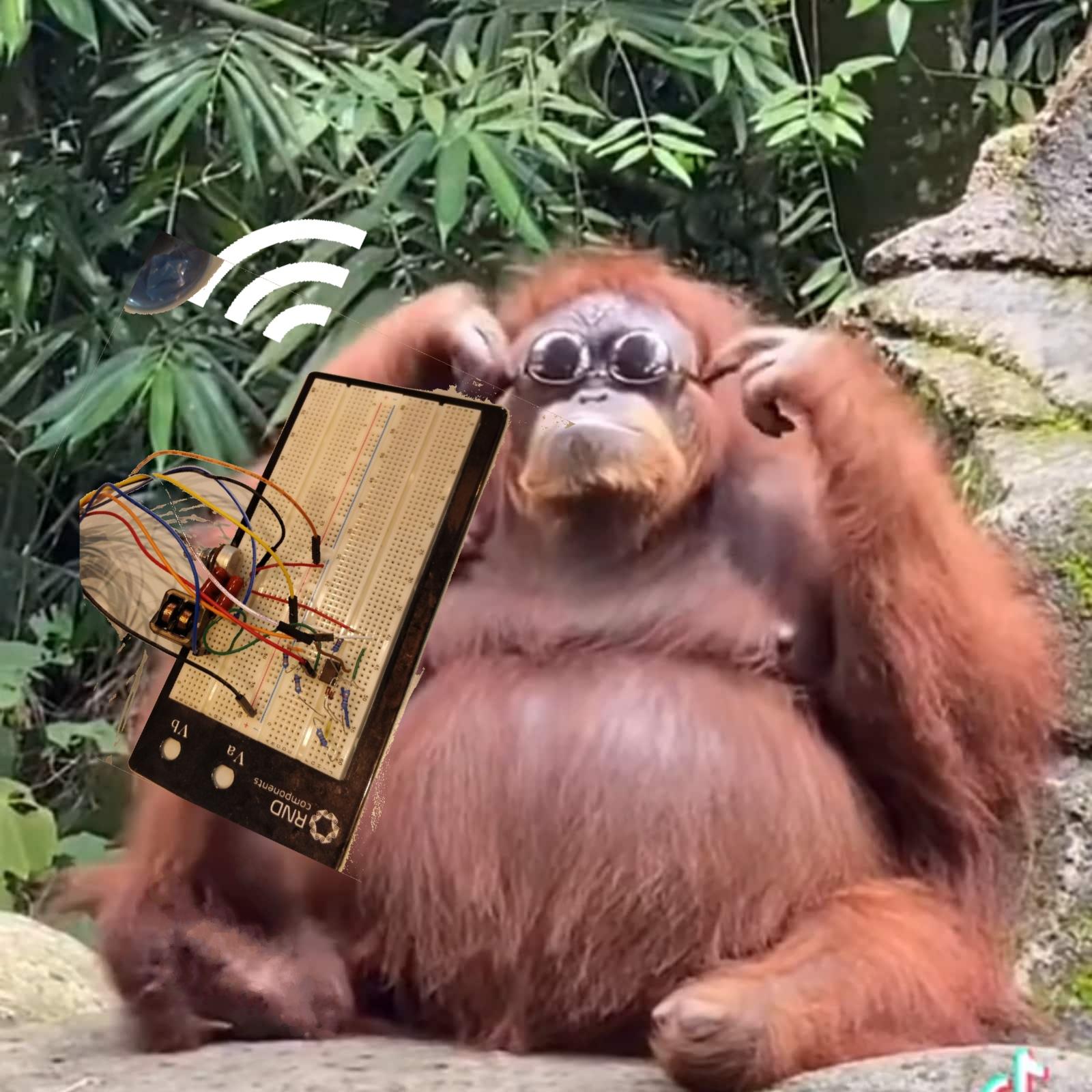 Fin
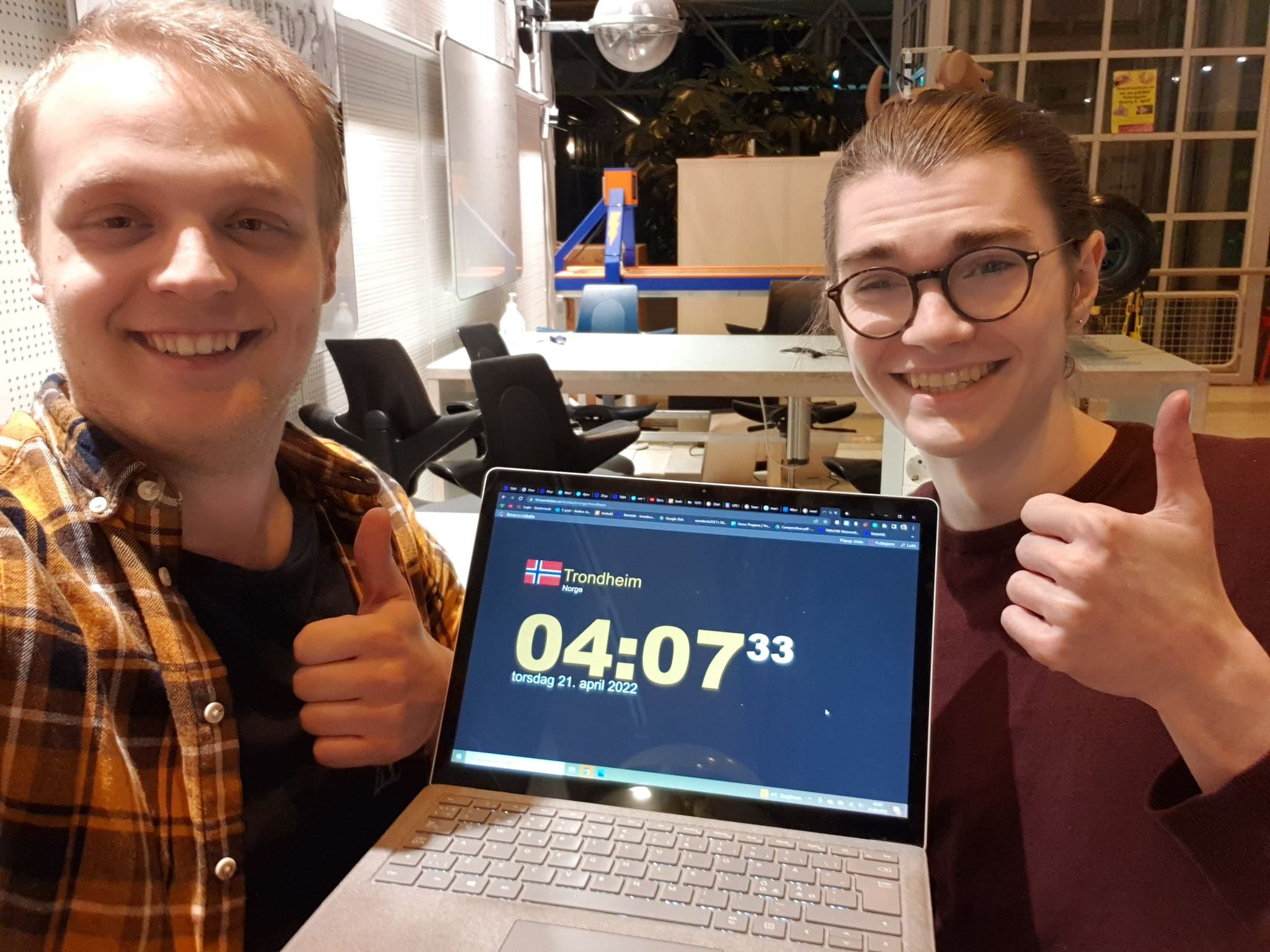